DLACZEGO WARTO ZOSTAĆ UCZESTNIKIEMWARSZTATU TERAPII ZAJĘCIOWEJ ?
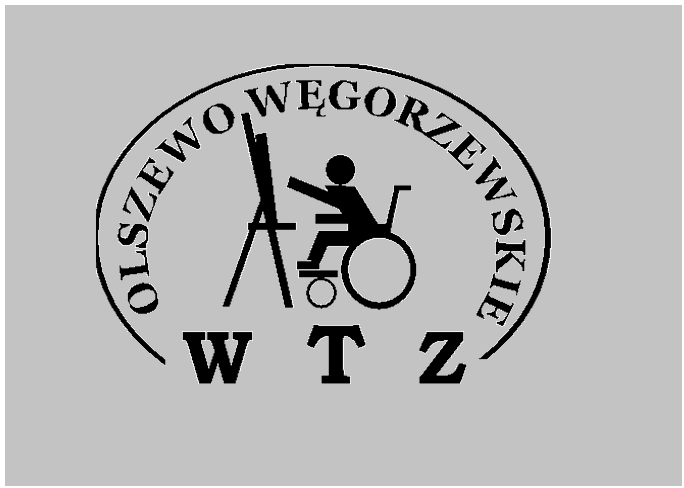 Co to jest ten Warsztat?
Jest to placówka pobytu dziennego
Przeznaczona dla osób z niepełnosprawnościami.
z orzeczeniem o niepełnosprawności 
w stopniu umiarkowanym i znacznym, 
ze wskazaniem do terapii zajęciowej.
 Ukończony 18 rok życia.
CZYM JEST TERAPIA ZAJĘCIOWA?
Terapia zajęciowa to wszystkie czynności mające
 na celu usprawnianie i usamodzielnianie osób niepełnosprawnych w codziennym funkcjonowaniu.

Terapię zajęciową w naszym Warsztacie realizujemy poprzez:
ergotrapię, arteterapię, muzykoterapię, ludoterapię, biblioterapię, helikuloterapię, 
zajęcia terapeutyczne z psychologiem oraz zajęcia ruchowe.
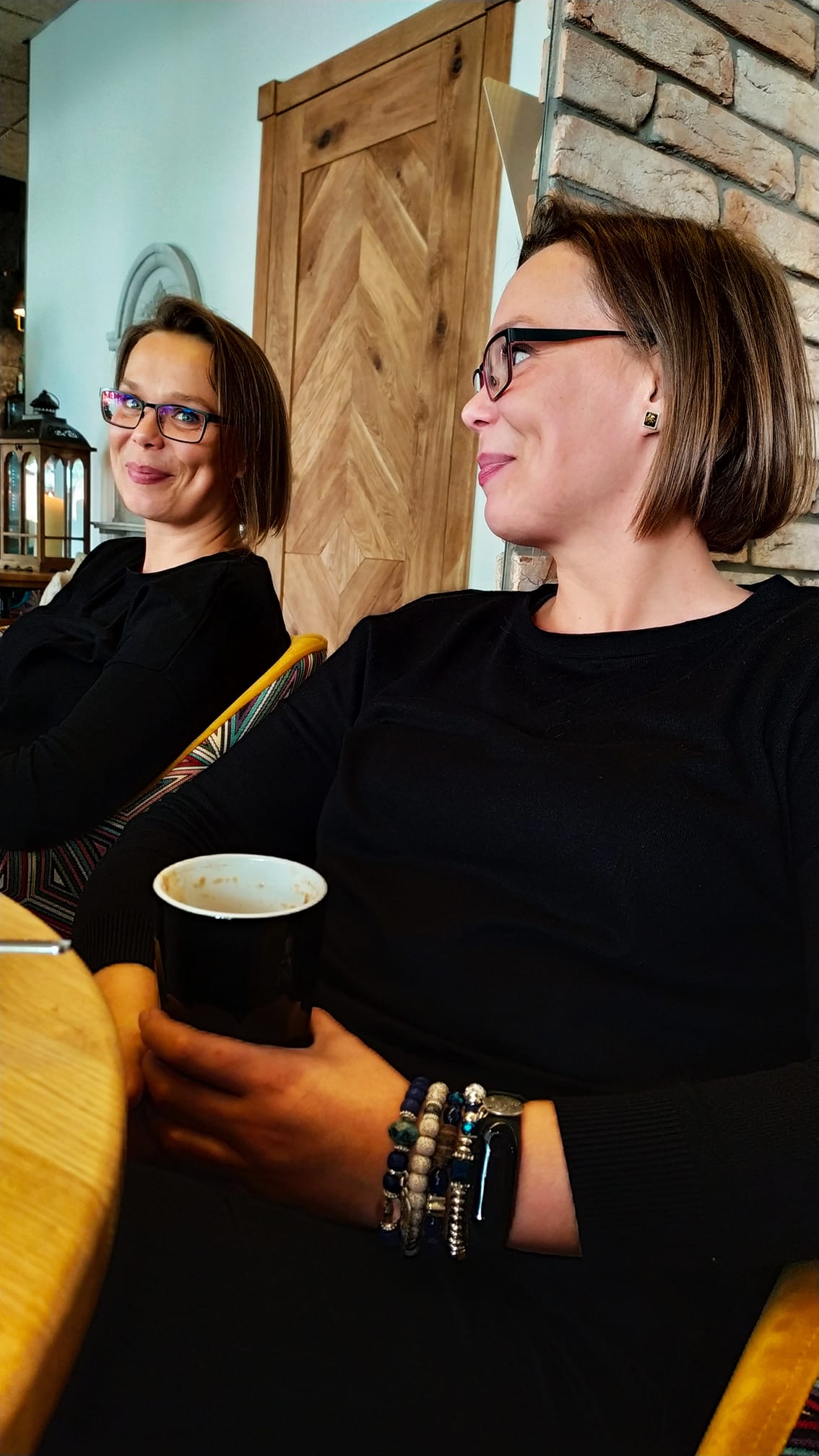 NASZYM ZESPOŁEM KIERUJE PANI URSZULA SINIUK
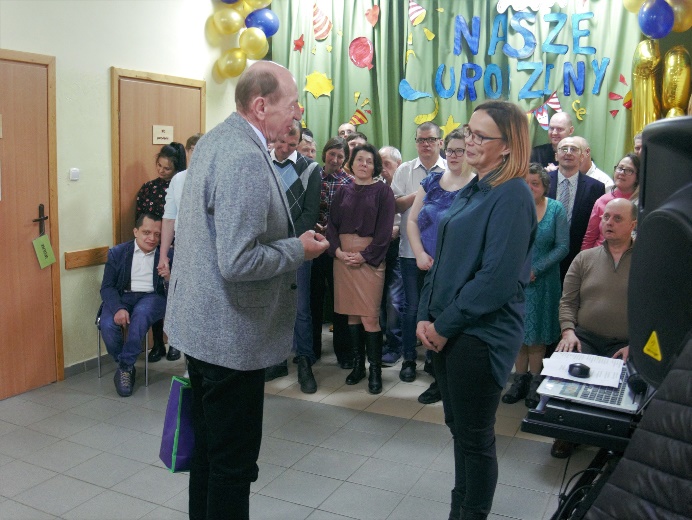 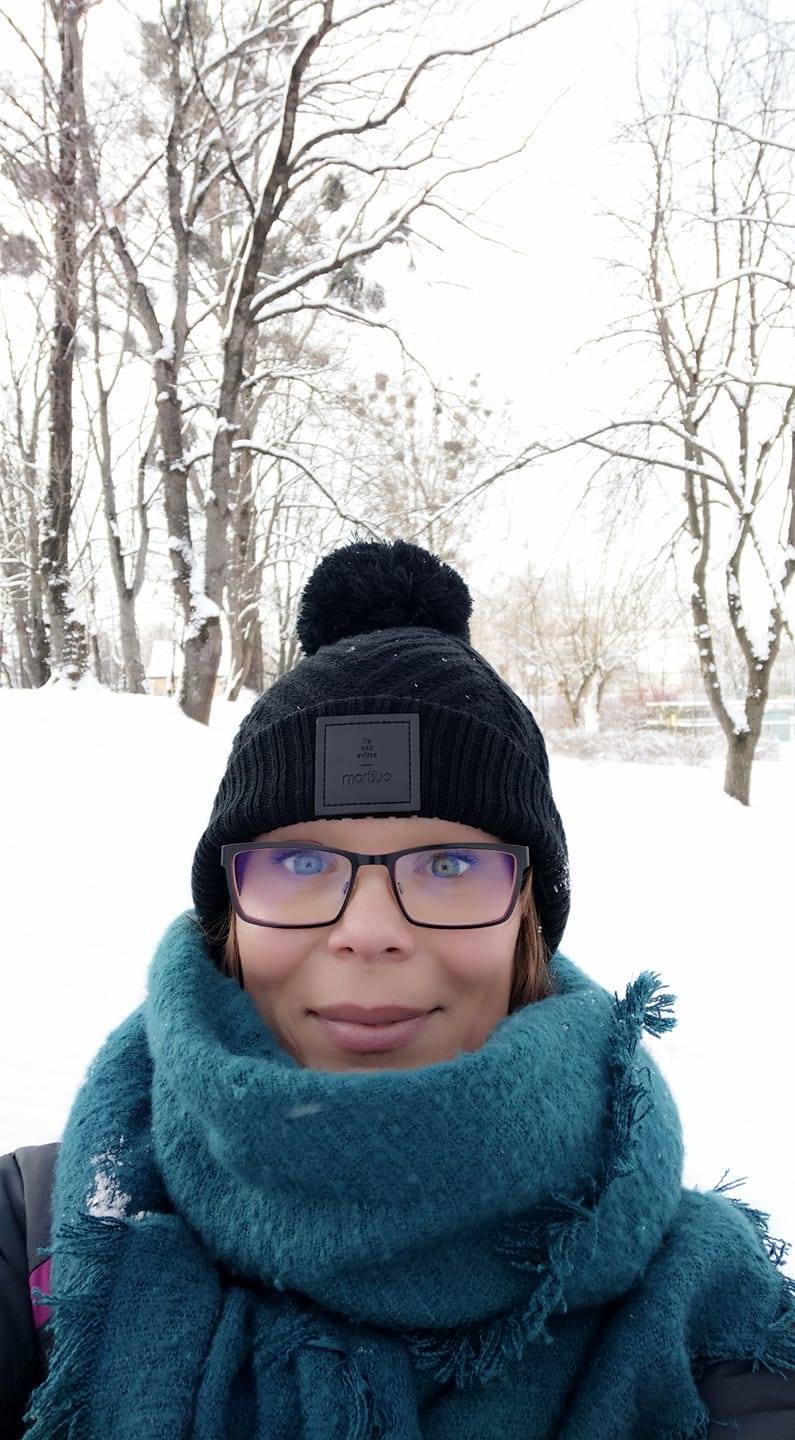 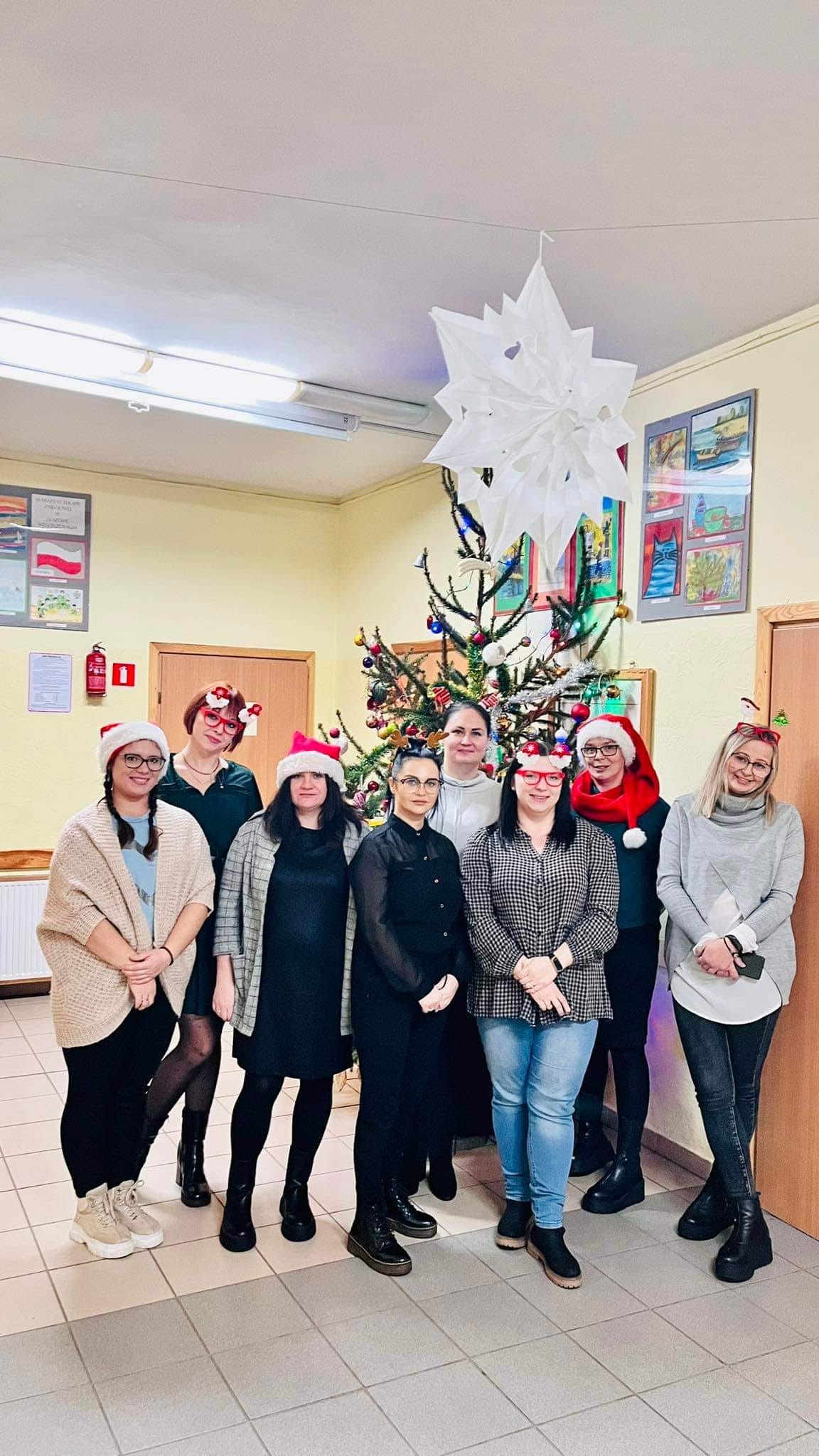 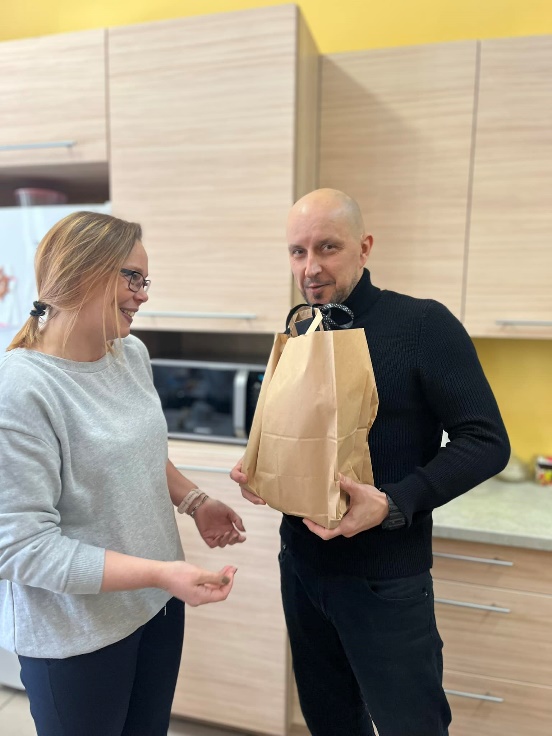 NASZE PRACOWNIE
Zajęcia terapeutyczne 
z uczestnikami prowadzone są 
w siedmiu tematycznych pracowniach.
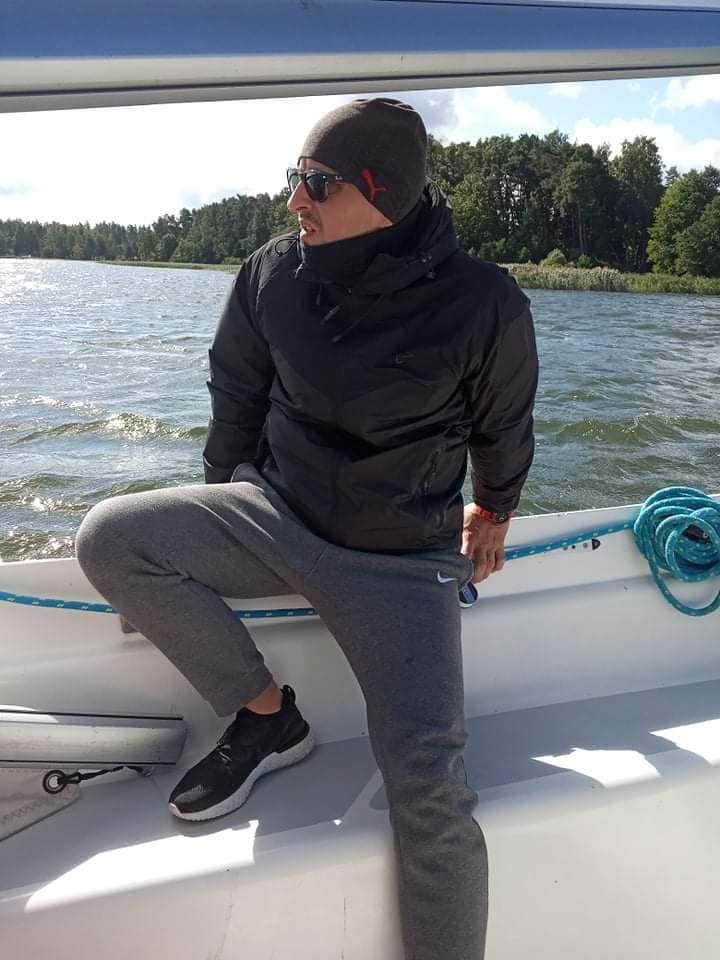 PRACOWNIA TECHNICZNO - OGRODNICZA
Terapeuta Wojciech Jakimowicz
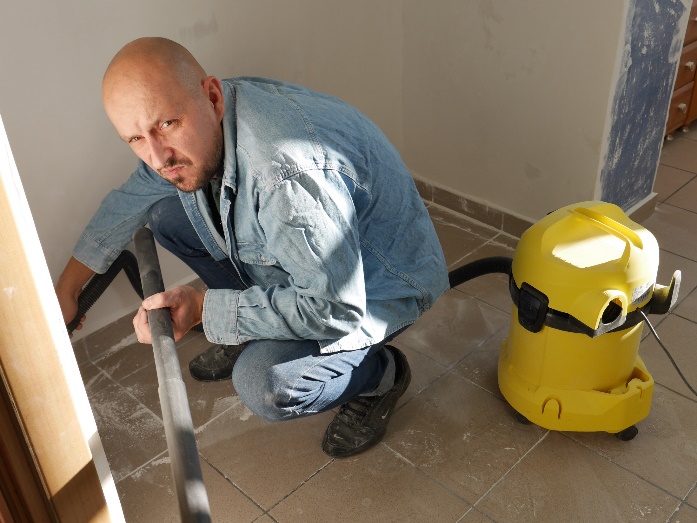 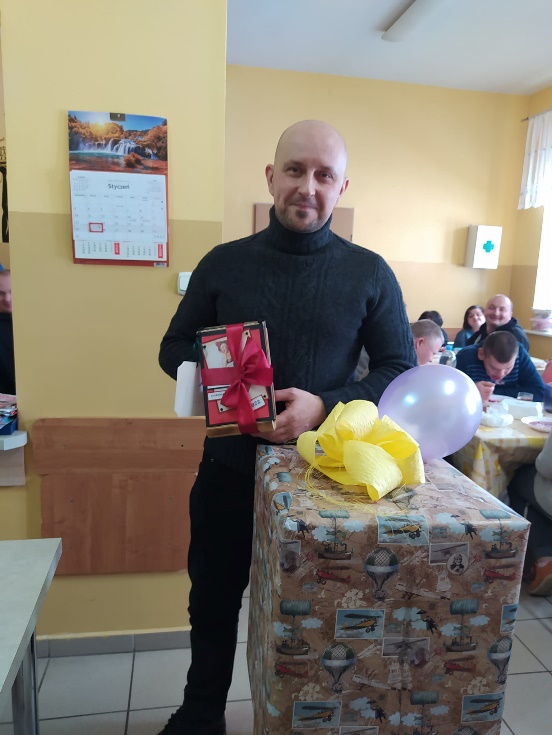 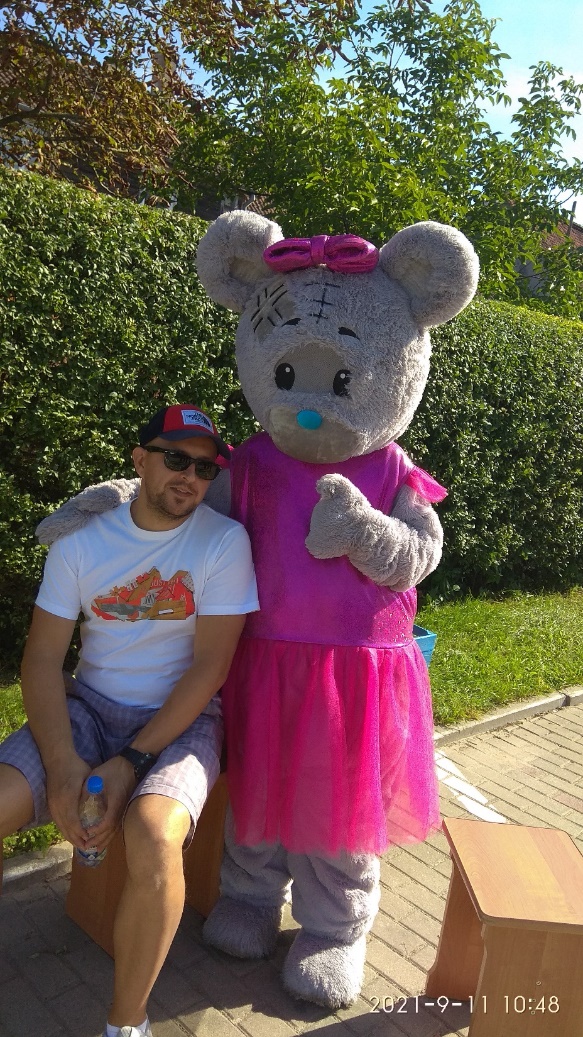 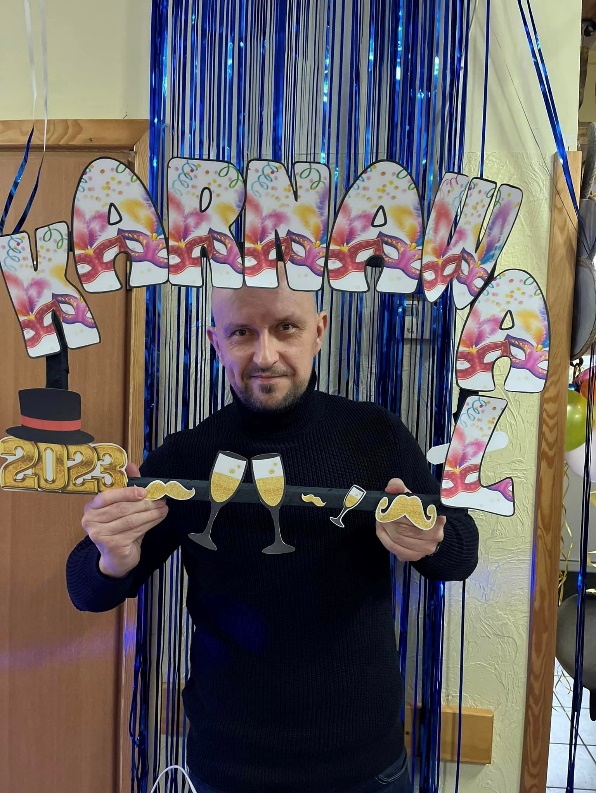 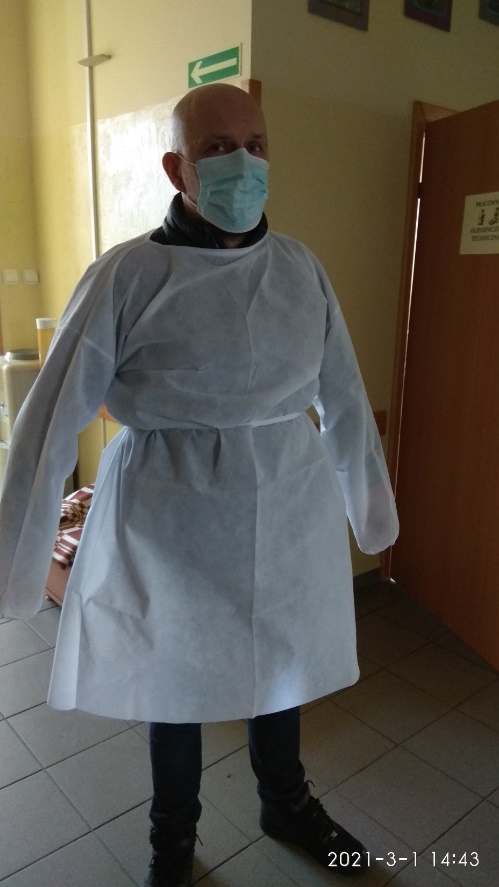 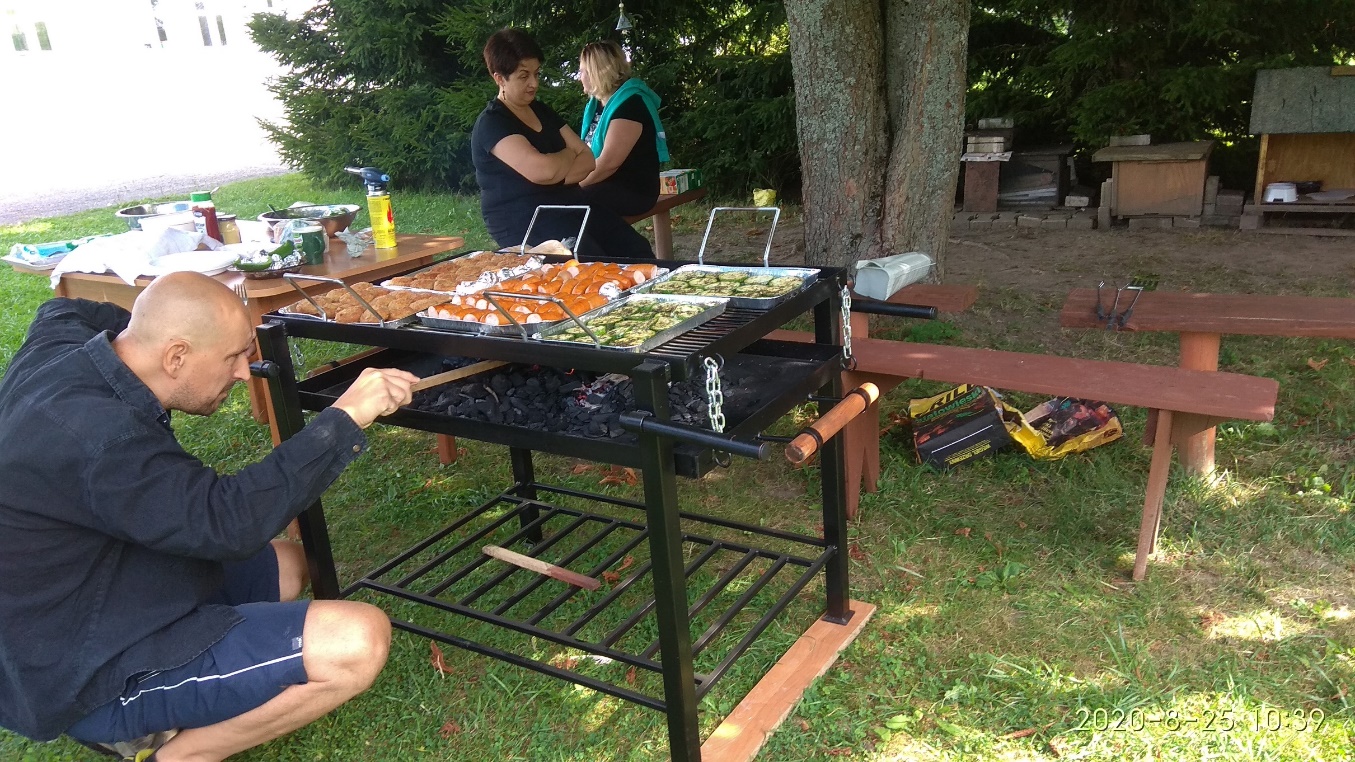 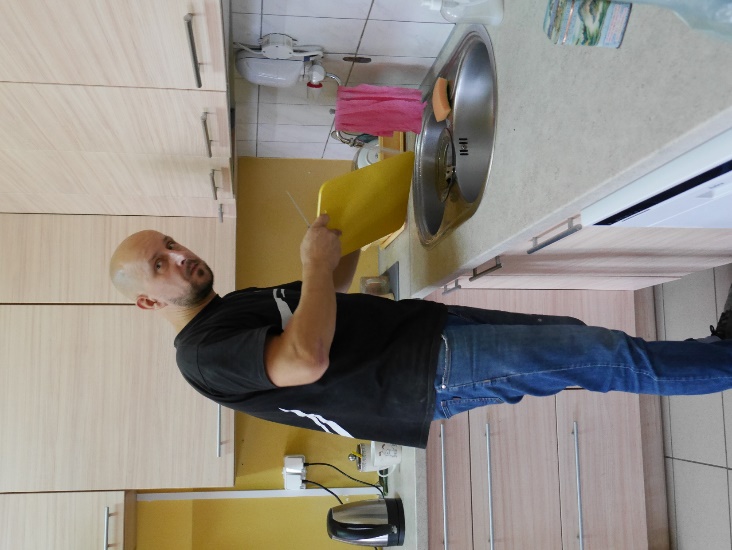 Najważniejsze zadania procesu terapii zajęciowej pracowni technicznej to:
rozwijanie takich cech jak: cierpliwość, pracowitość, dokładność, staranność, opanowanie,
wzbudzanie motywacji do pracy,
praktyczne zdobywanie umiejętności wykonywania prostych czynności technicznych; ( tworzenie kartek okolicznościowych, stroików świątecznych, ozdób ceramicznych itp.)
zdobywanie umiejętności posługiwania się narzędziami i urządzeniami
praktyczne poznanie technologii, materiałów, narzędzi i urządzeń i oprzyrządowania w dostępnym uczestnikom zakresie
zwiększenie zakresu umiejętności niezbędnych do samodzielnego i niezależnego funkcjonowania uczestników w życiu codziennym na miarę ich indywidualnych możliwości
 rozwijanie zainteresowań i umiejętności przysposabiających do pracy w zakładach chronionych
 zapoznanie się z przepisami i zasadami bezpieczeństwa i higieny pracy
 nauka jednostek miar- posługiwanie się narzędziami służącymi do pomiarów
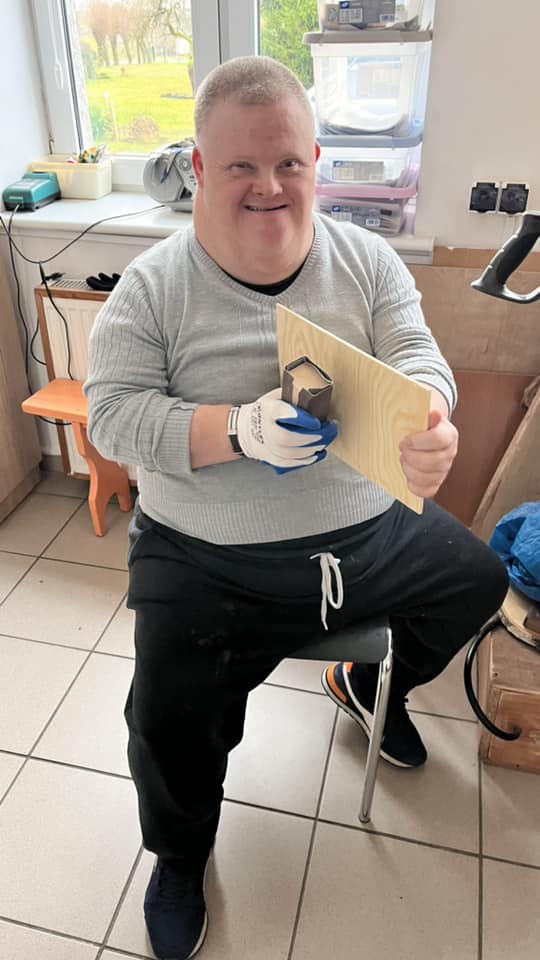 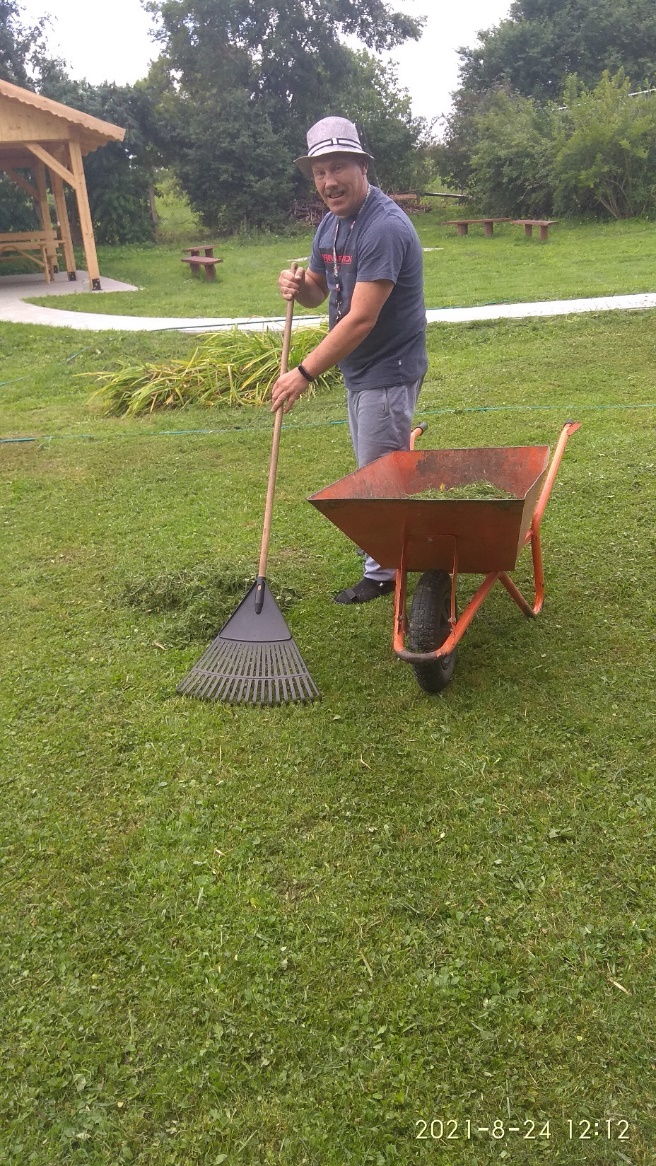 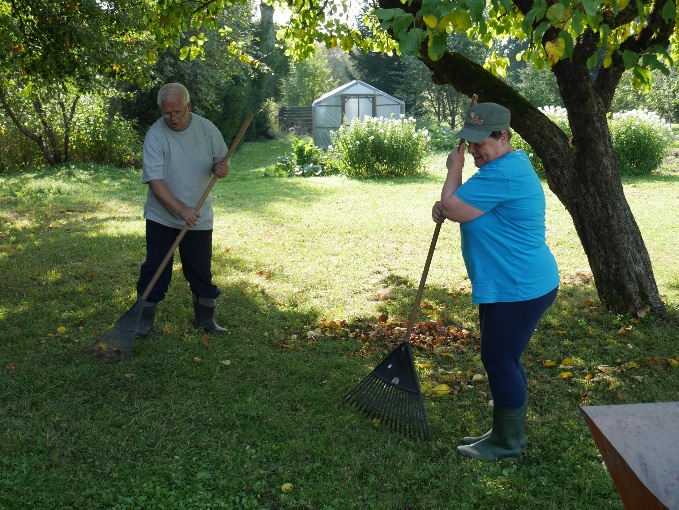 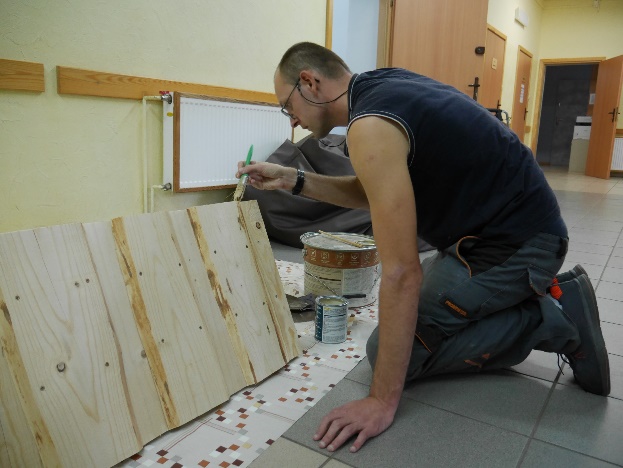 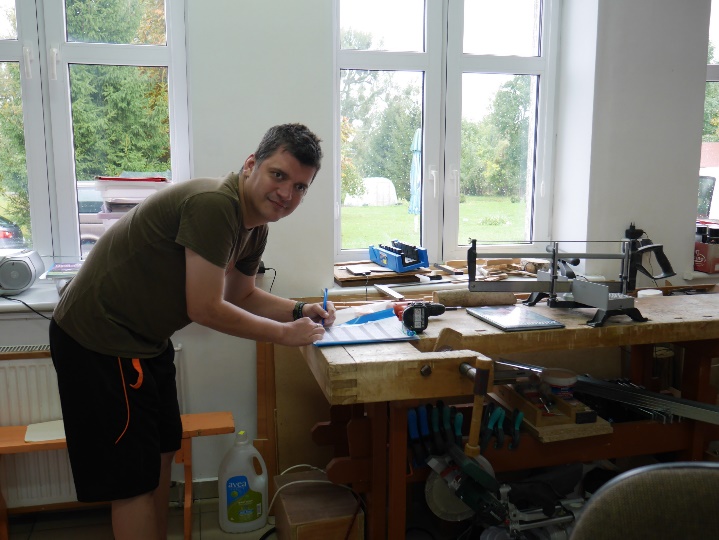 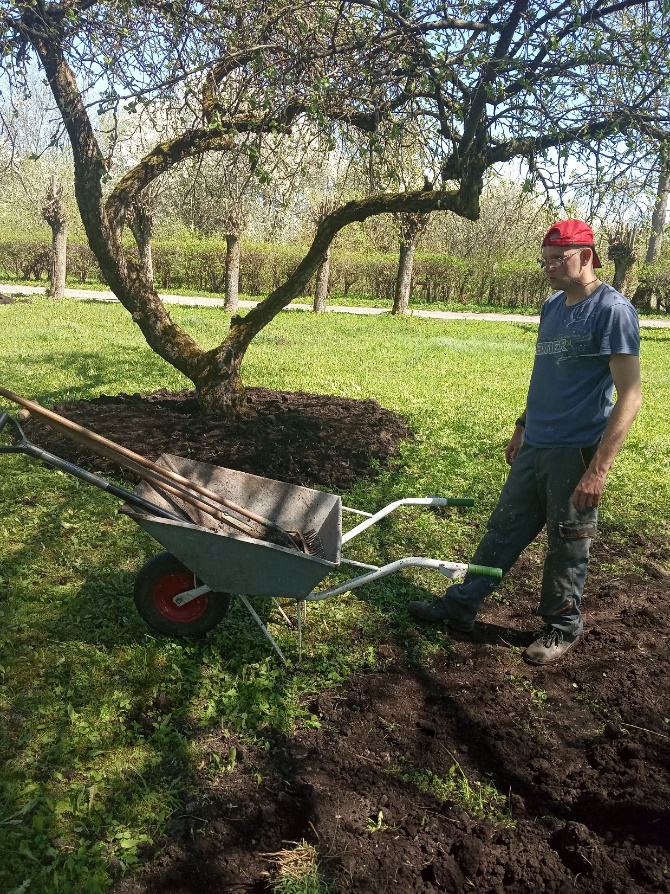 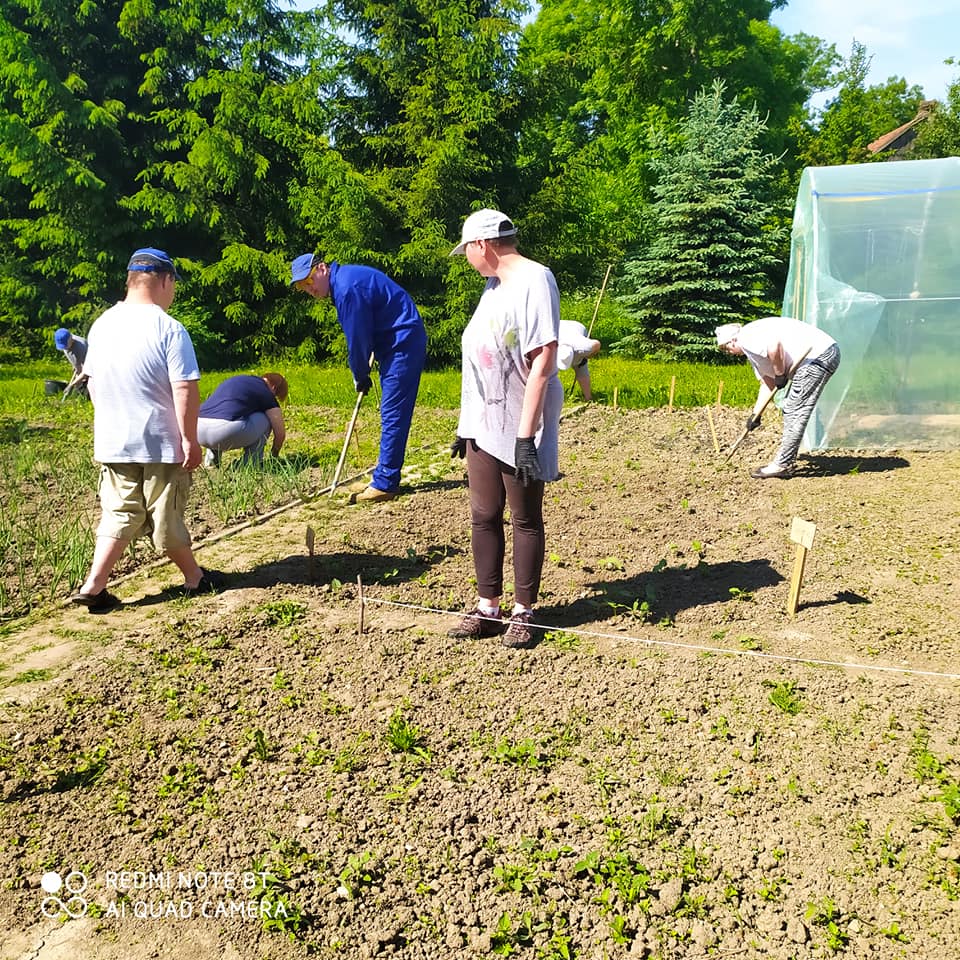 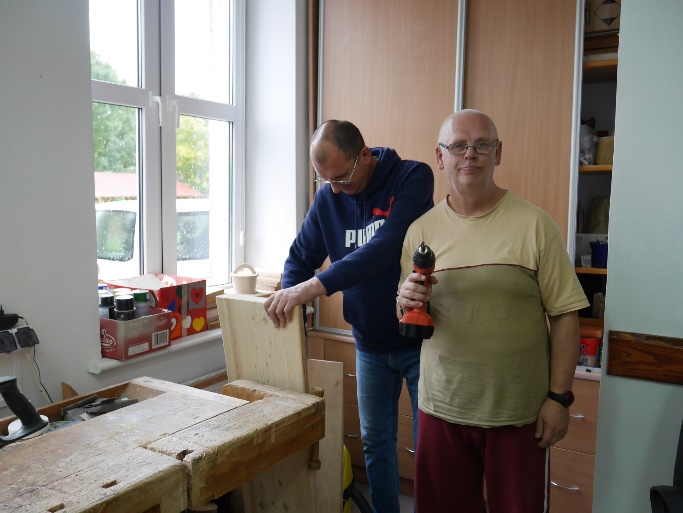 PRACOWNIA MUZYCZNO – TEATRALNA
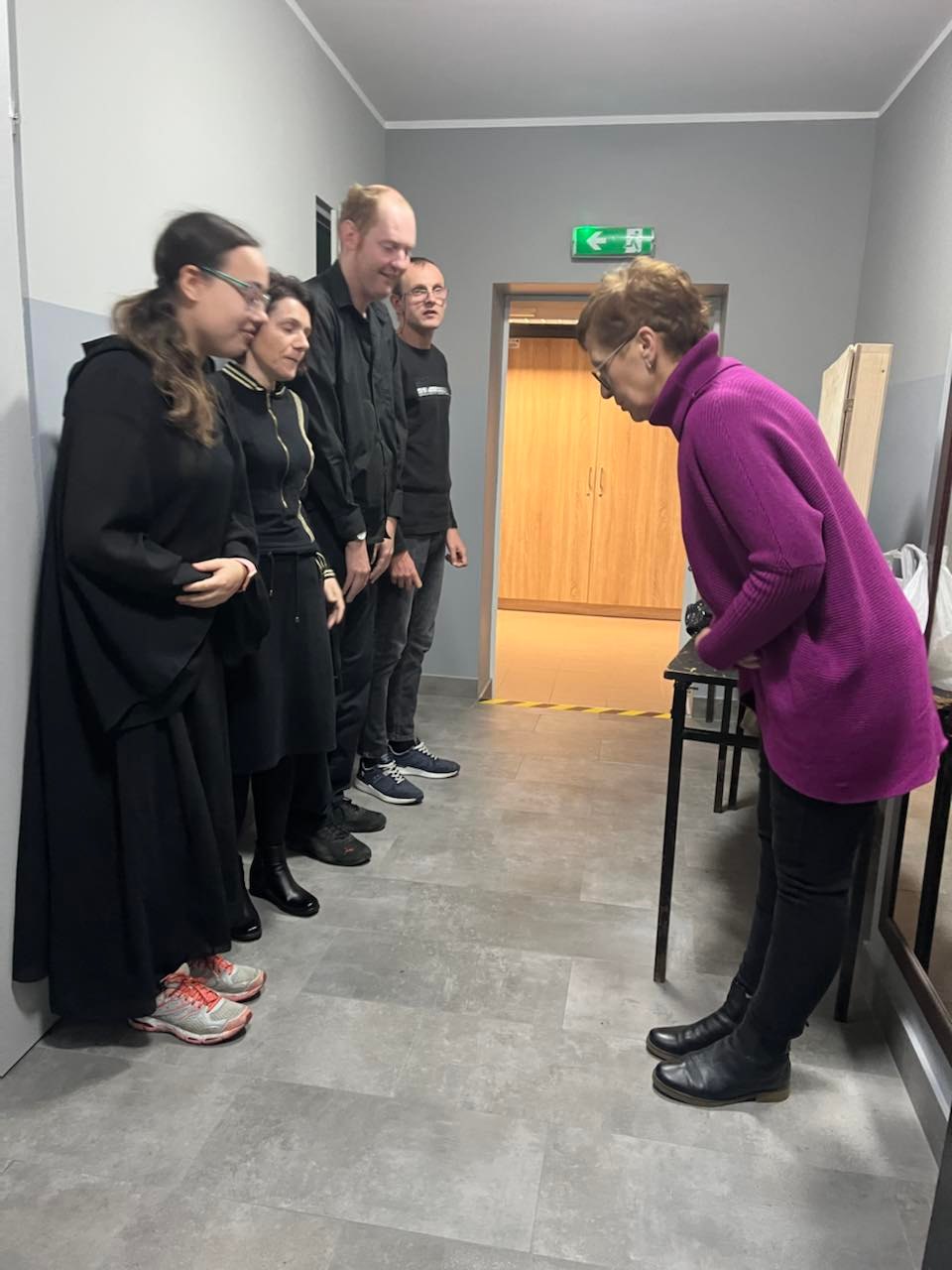 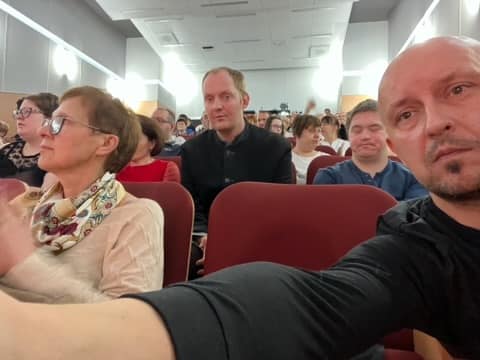 Terapeutka
 Renata Dmochowska,
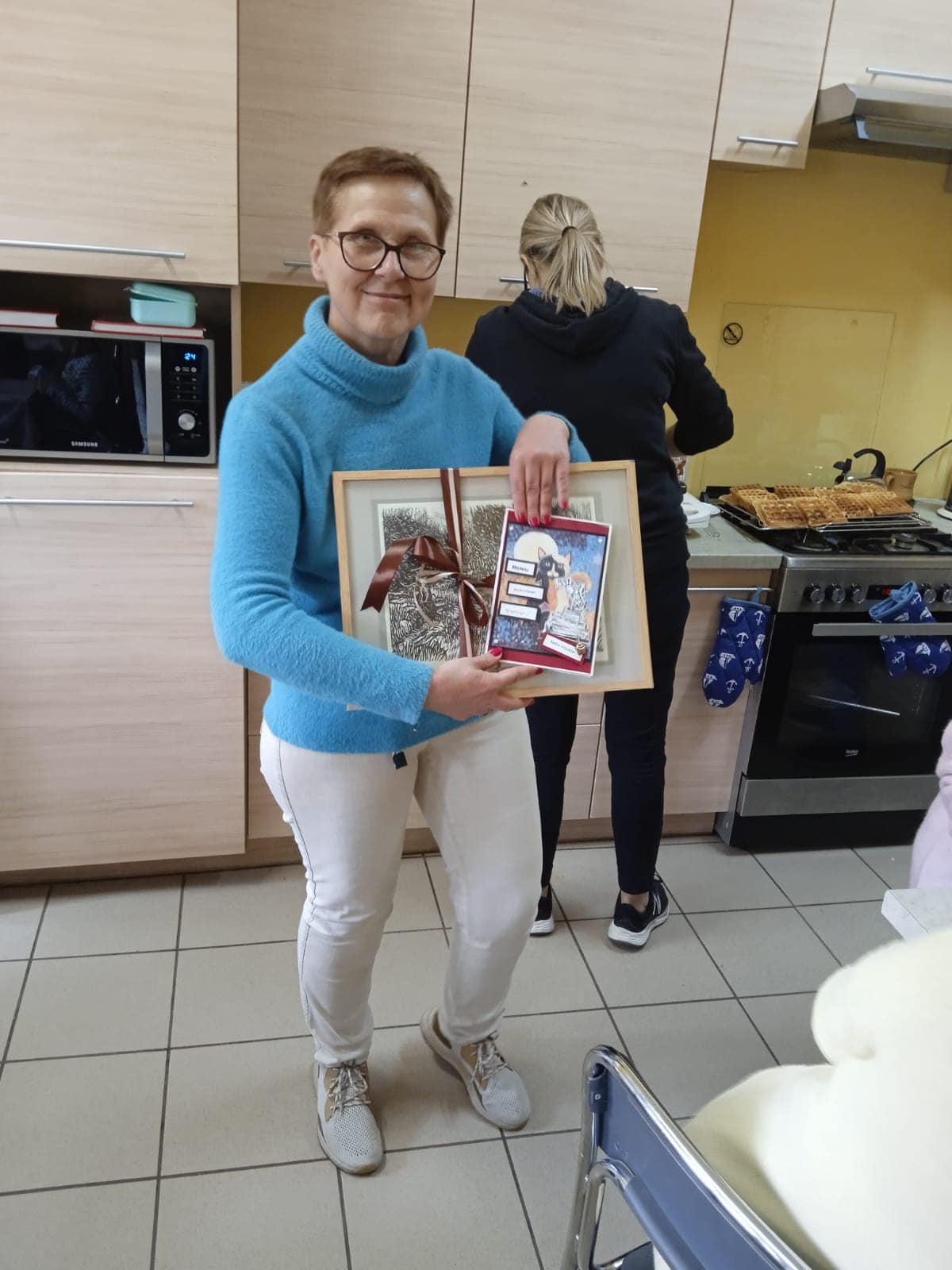 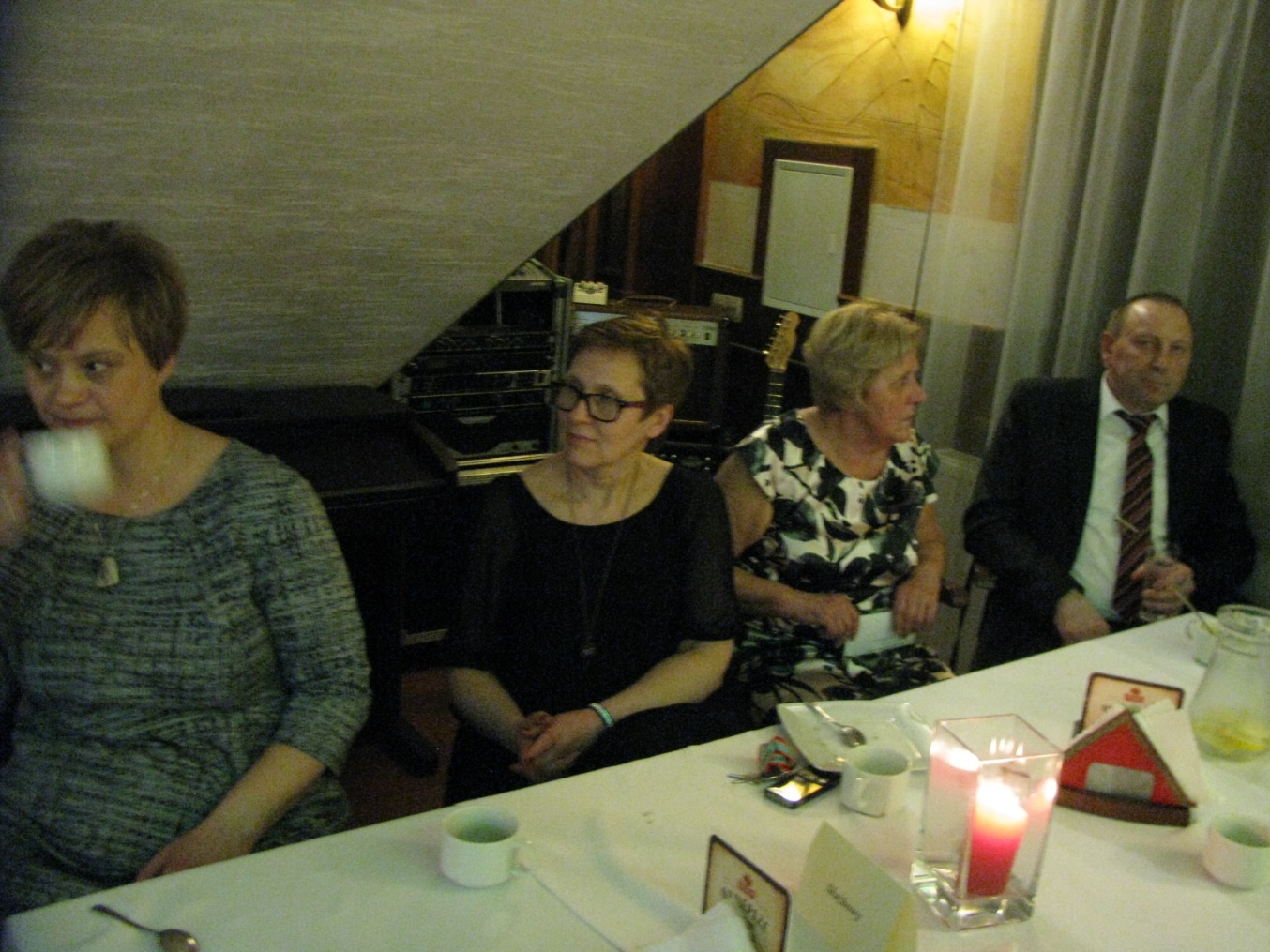 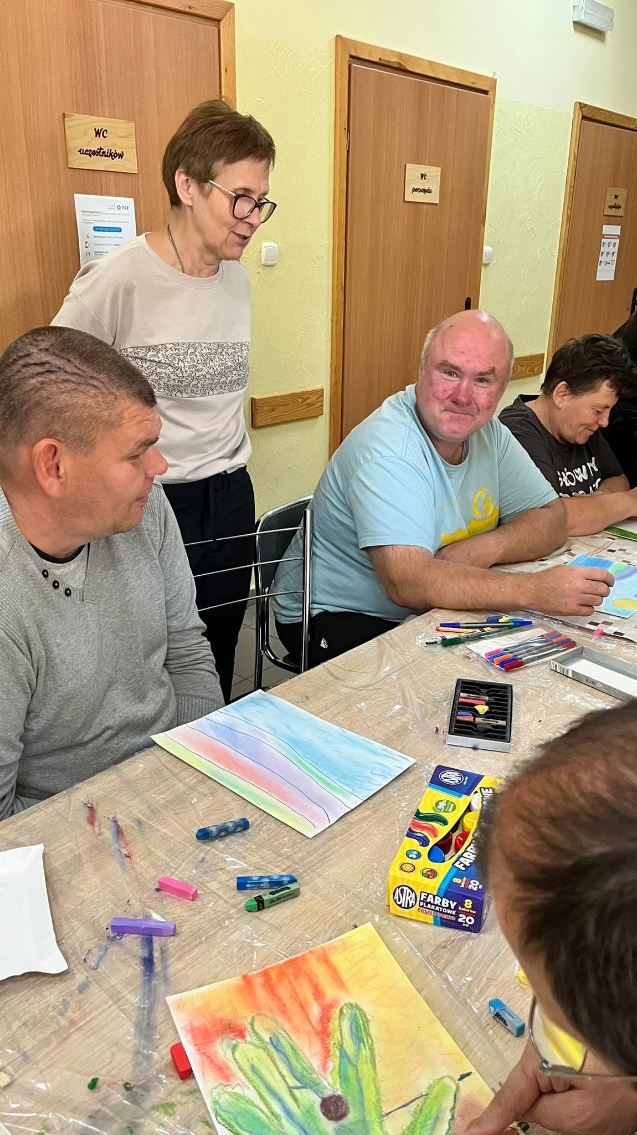 Najważniejsze zadania procesu terapii zajęciowej w pracowni muzyczno- teatralnej to:
rozwijanie zdolności muzycznych i teatralnych podopiecznych,
aktywizowanie do podejmowania działań w zakresie ruchu scenicznego,
autoprezentacji swoich umiejętności,
umiejętność wzajemnej współpracy w grupie (wspólne muzykowanie, występy aktorskie) 
program pracowni uczy wzajemnej tolerancji, akceptacji, cierpliwości, wytrzymałości oraz poczucia odpowiedzialności za wykonywaną pracę.
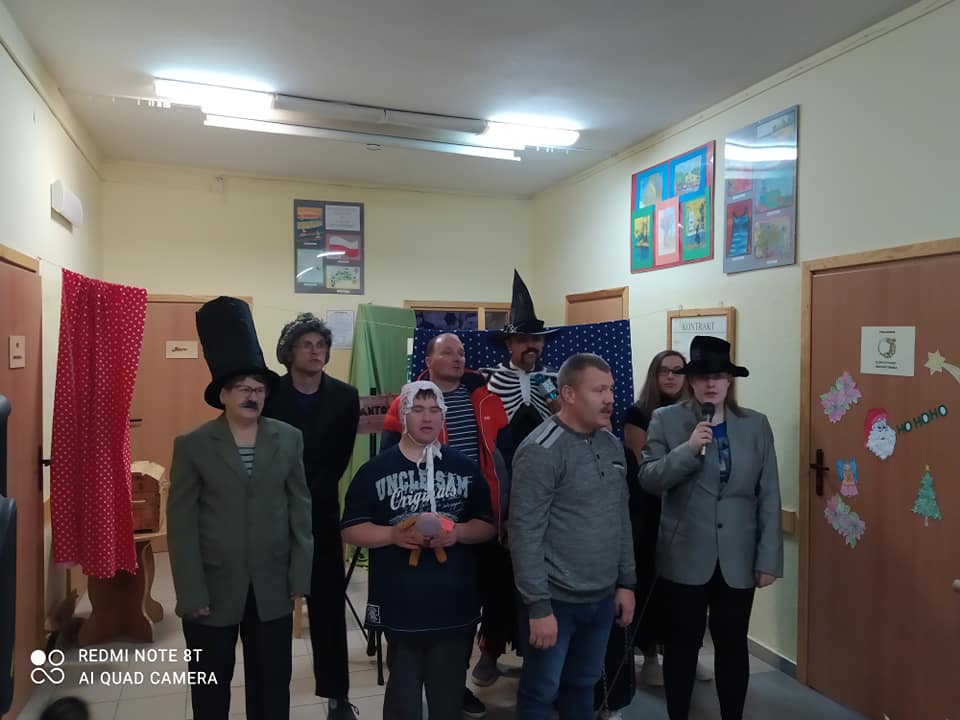 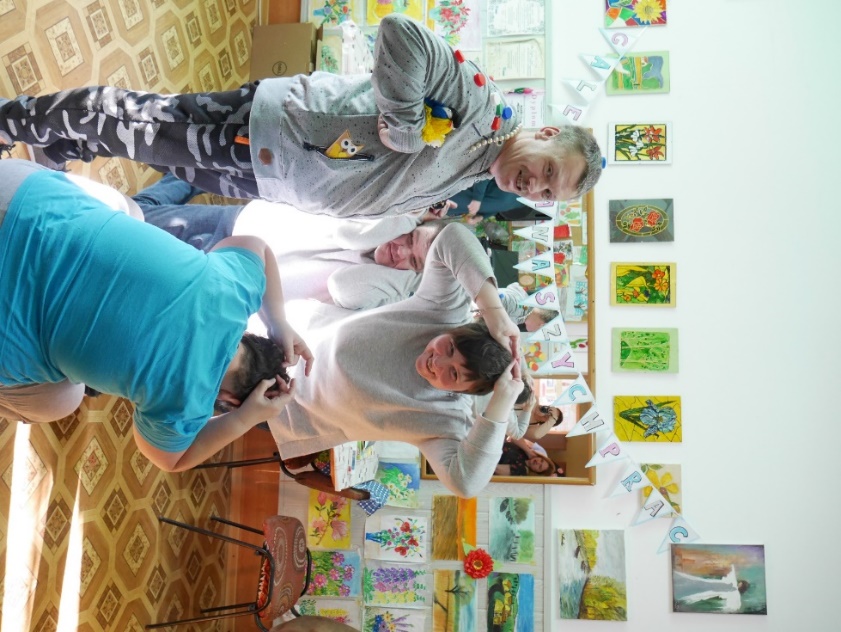 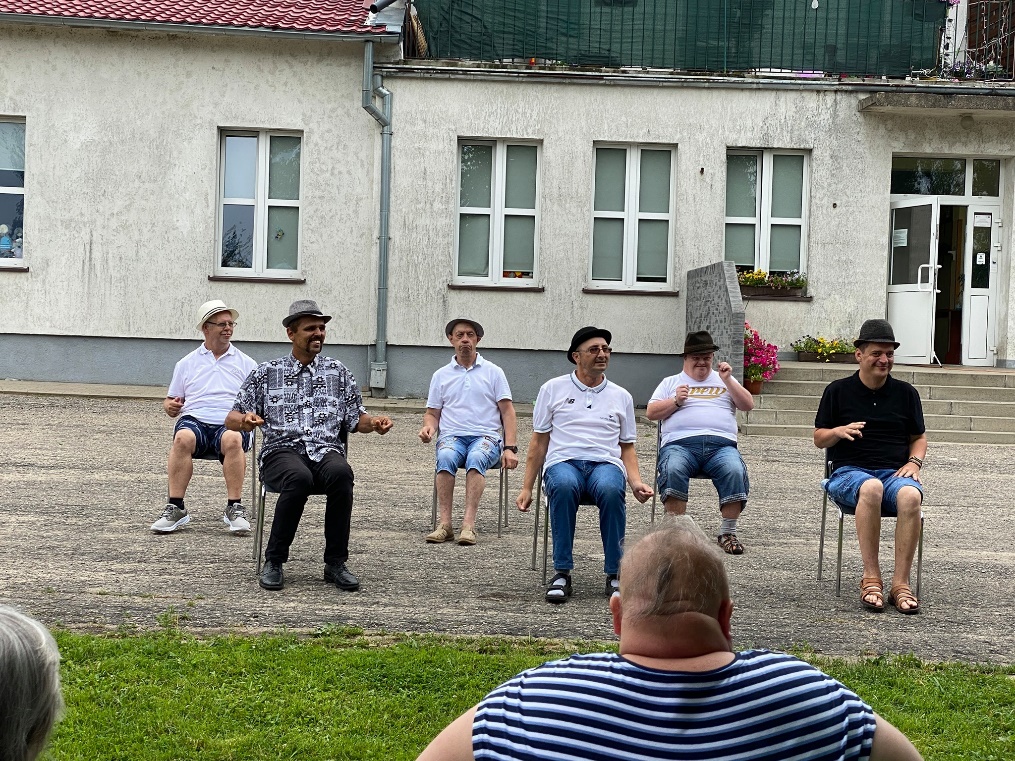 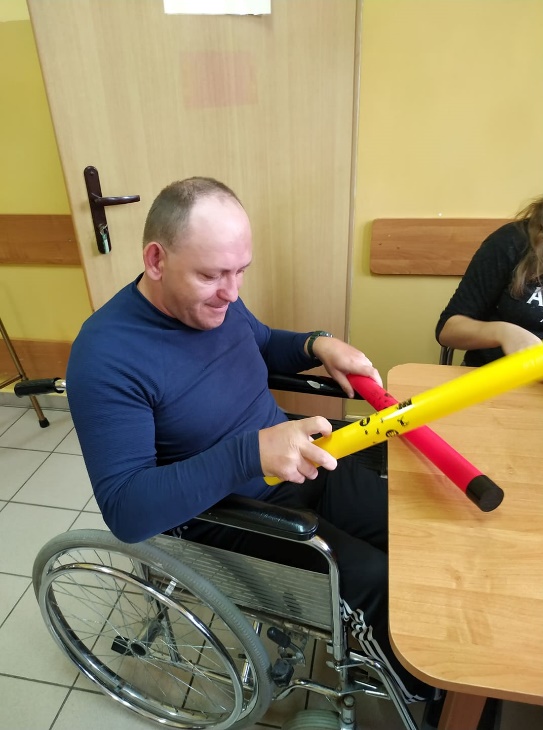 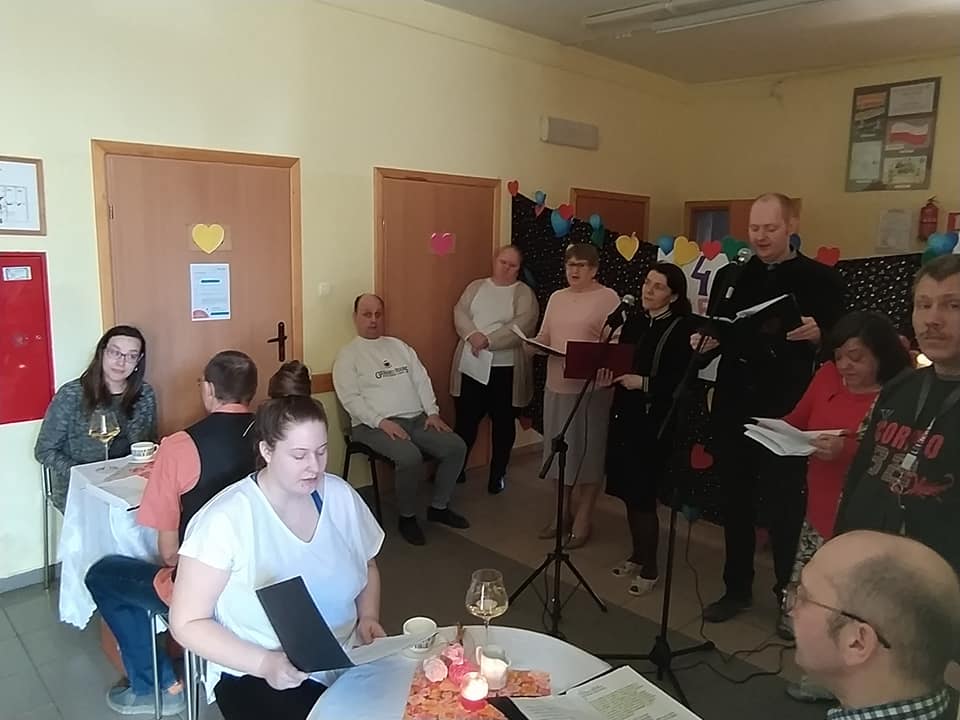 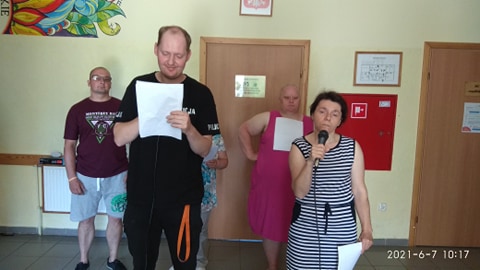 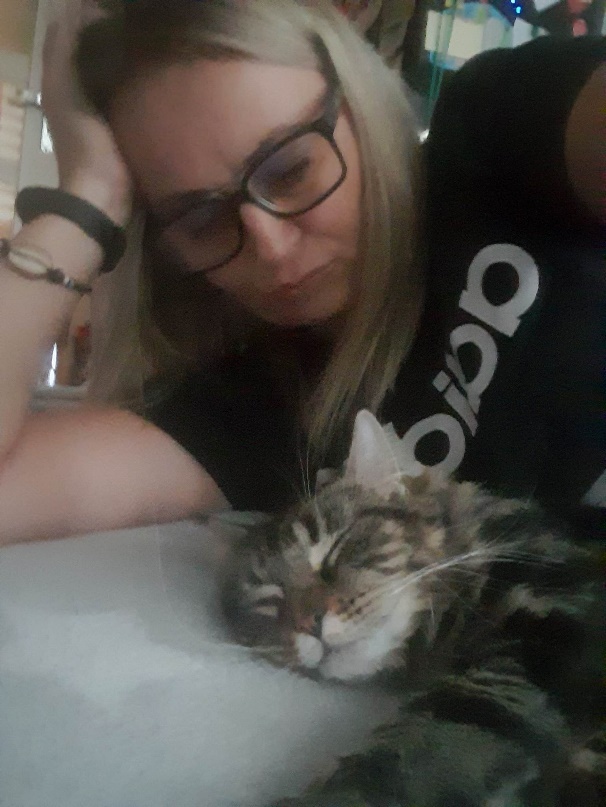 PRACOWNIA GOSPODARSTWA DOMOWEGO
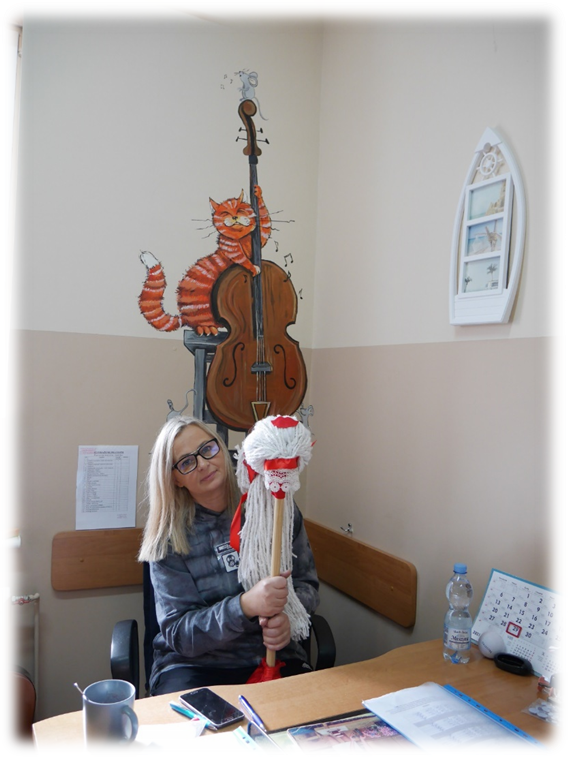 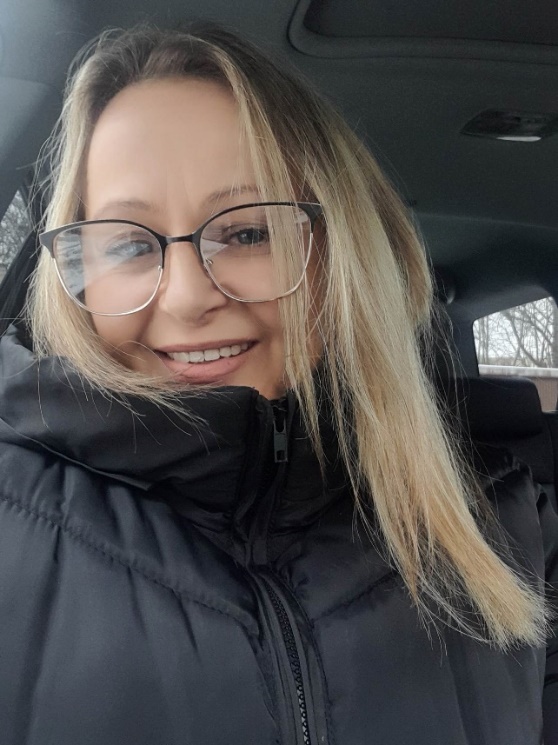 Terapeutka Agnieszka Kamizelich
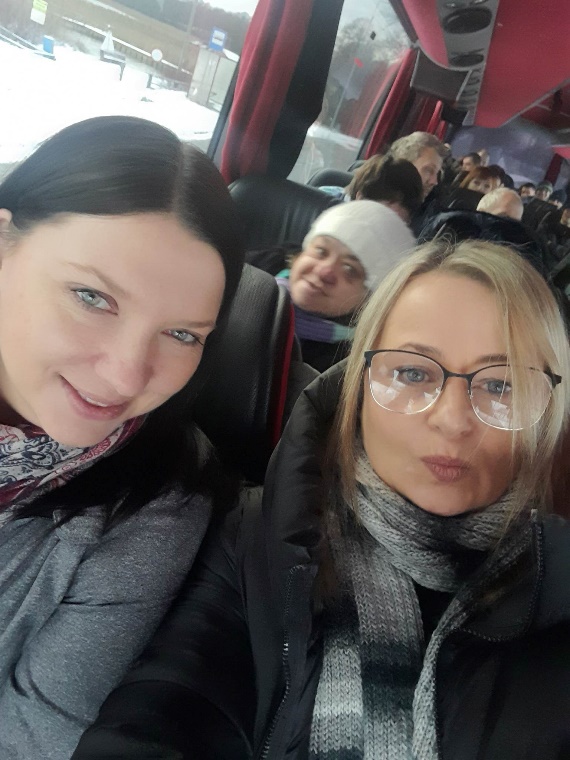 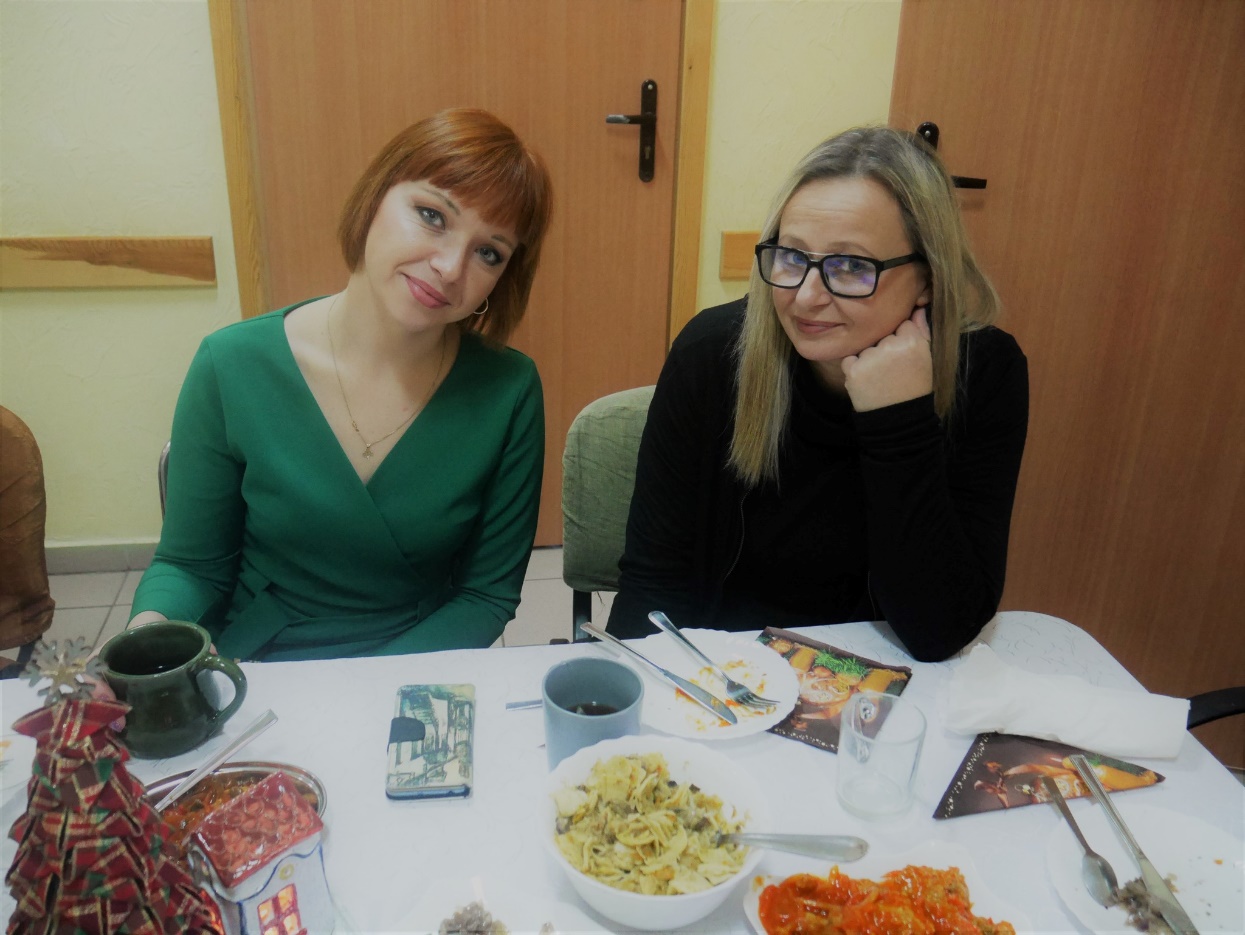 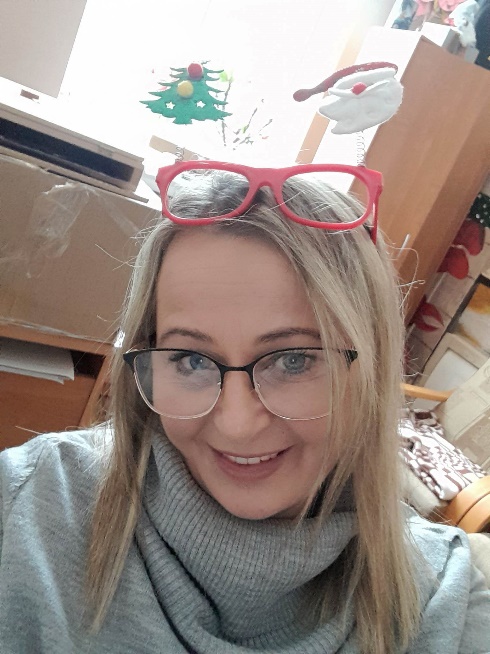 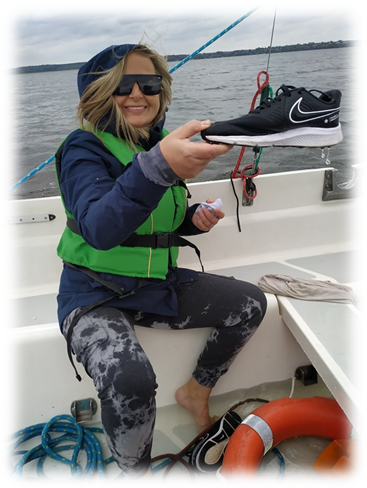 Najważniejsze zadania procesu terapii zajęciowej w pracowni gospodarstwa domowego to:
obsługa i zapoznanie z narzędziami i sprzętem AGD (obsługa czajnika, zmywarki, pralki, kuchenki elektrycznej, miksera itp.),
przygotowywanie prostych posiłków wg własnej inicjatywy (zup, sałatek warzywnych i owocowych, racuchów, ciast deserów itp.),
 poznawanie zasad zdrowego żywienia oraz sposobów przechowywania żywności,
 poznawanie zasad prawidłowego sprzątania z zachowaniem zasad BHP
umiejętne planowanie wydatków poprzez udział w treningu ekonomicznym,
nabywanie umiejętności radzenia sobie w różnych sytuacjach oraz likwidowanie barier społecznych poprzez udział w wyjazdach integracyjnych
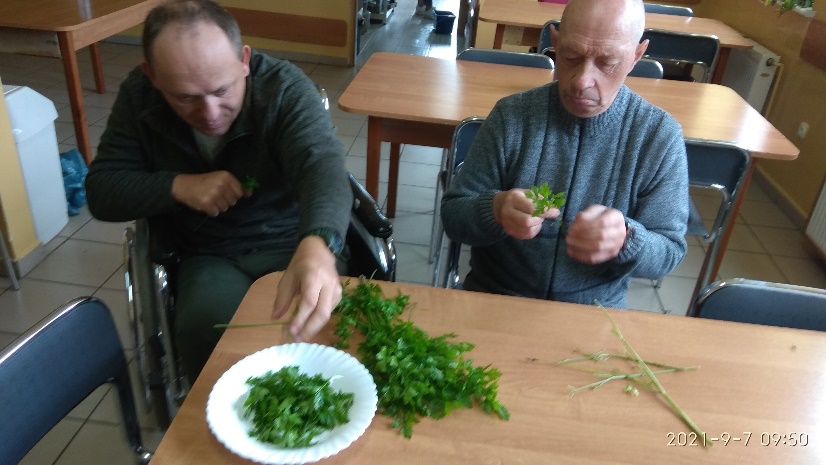 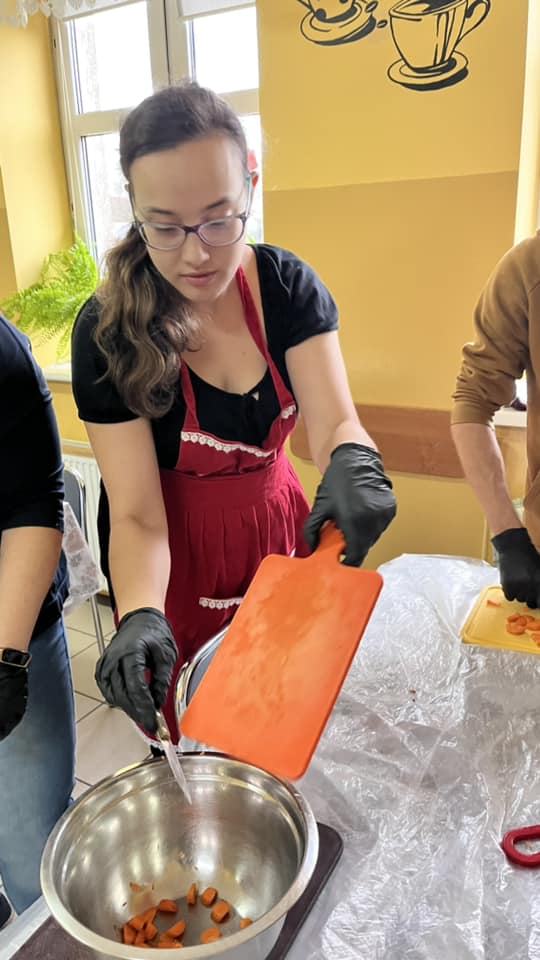 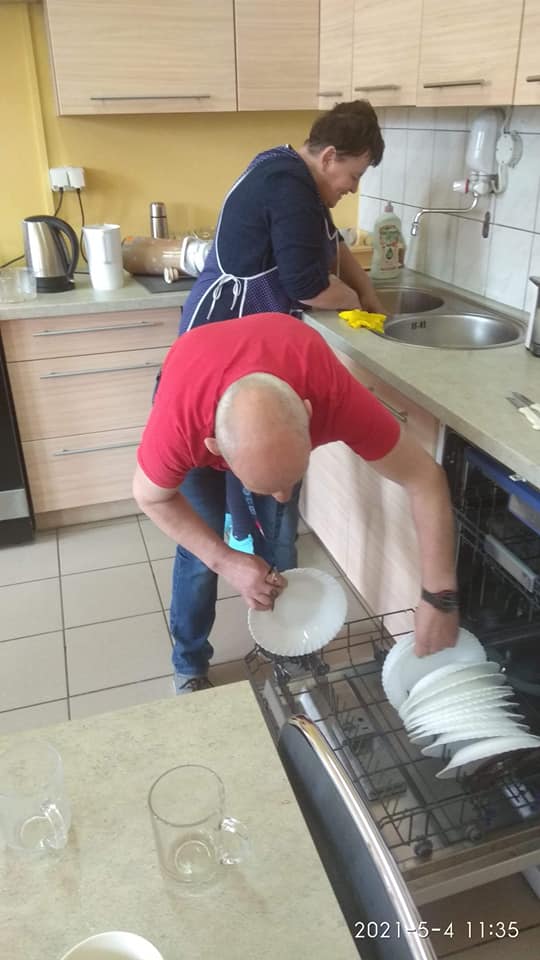 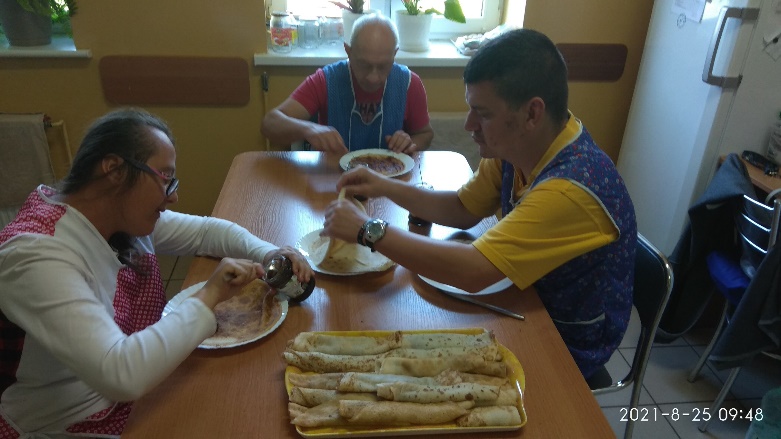 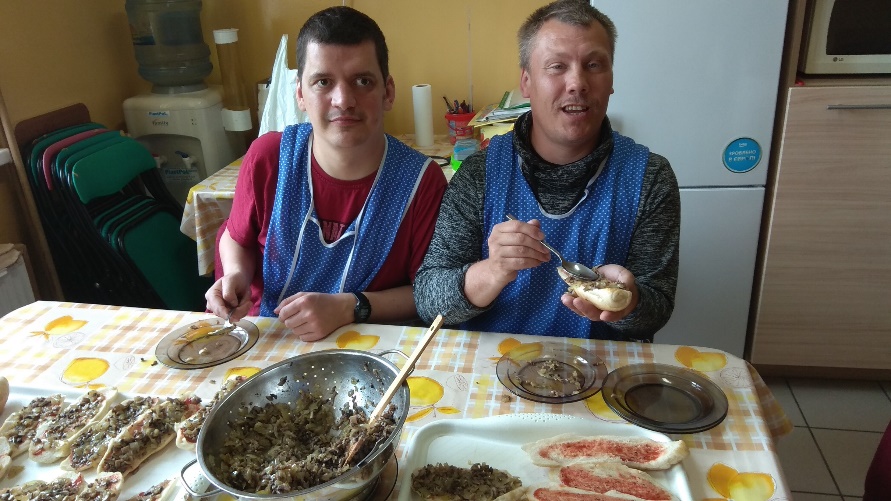 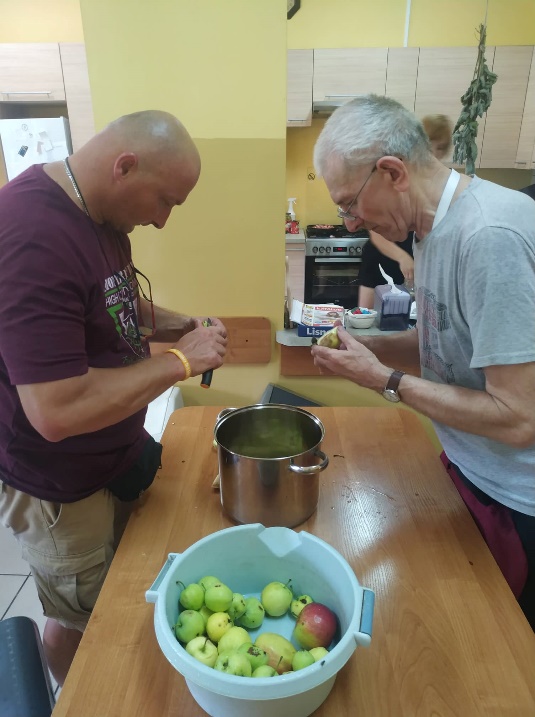 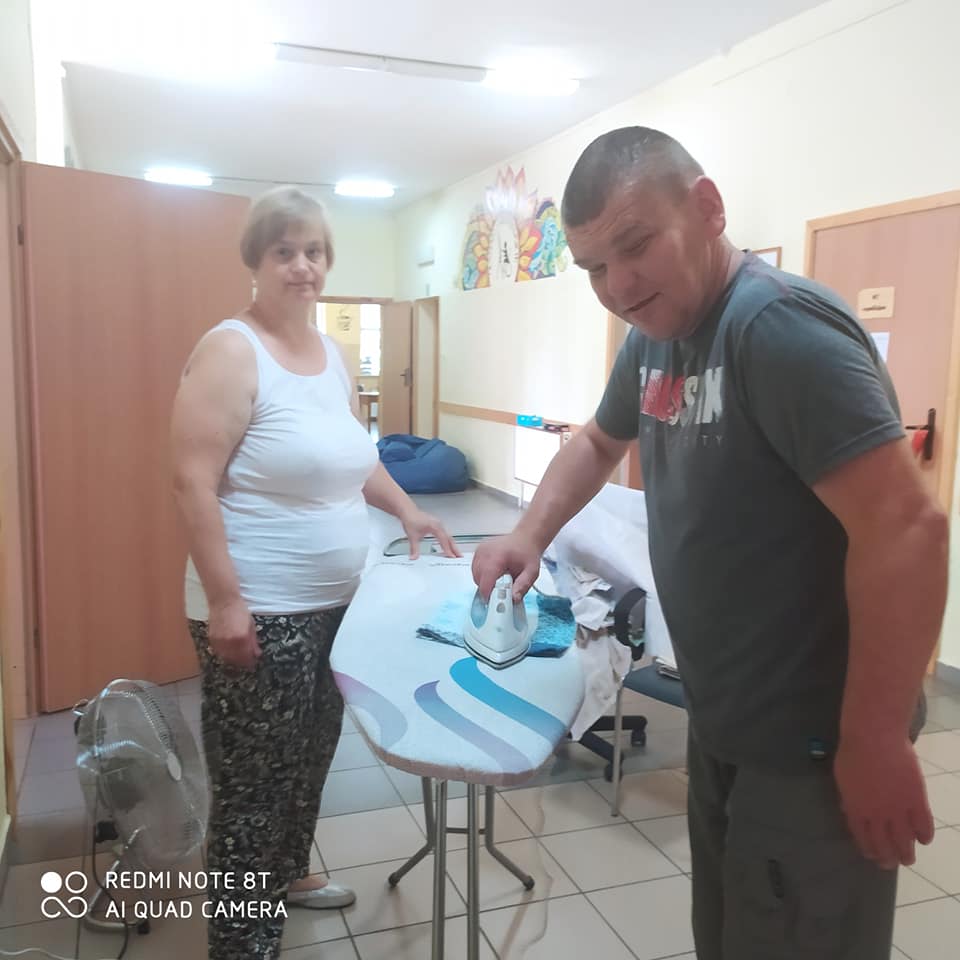 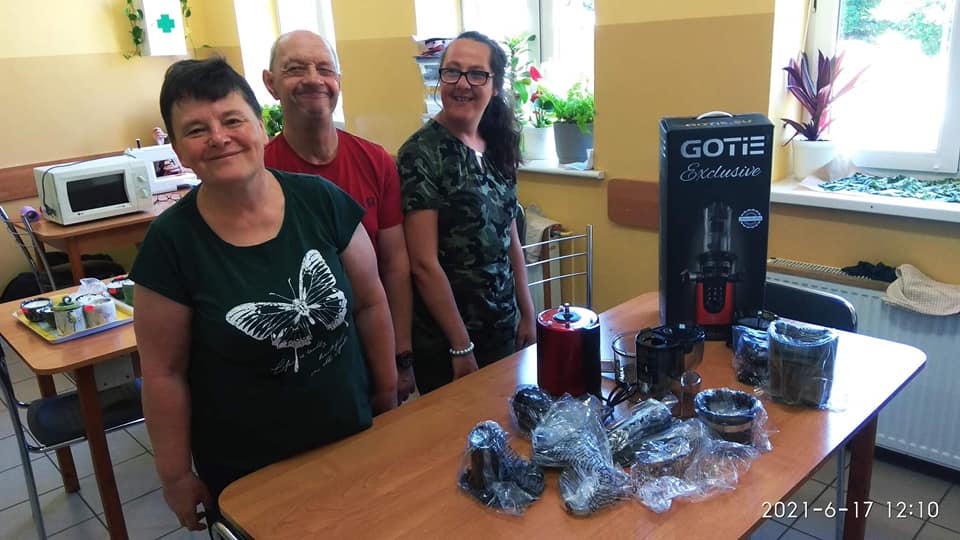 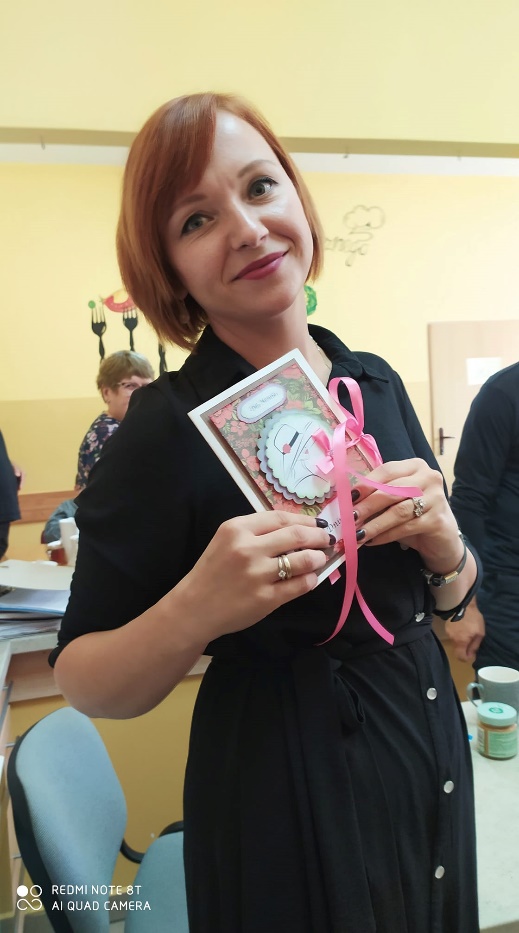 PRACOWNIA RĘKODZIEŁA
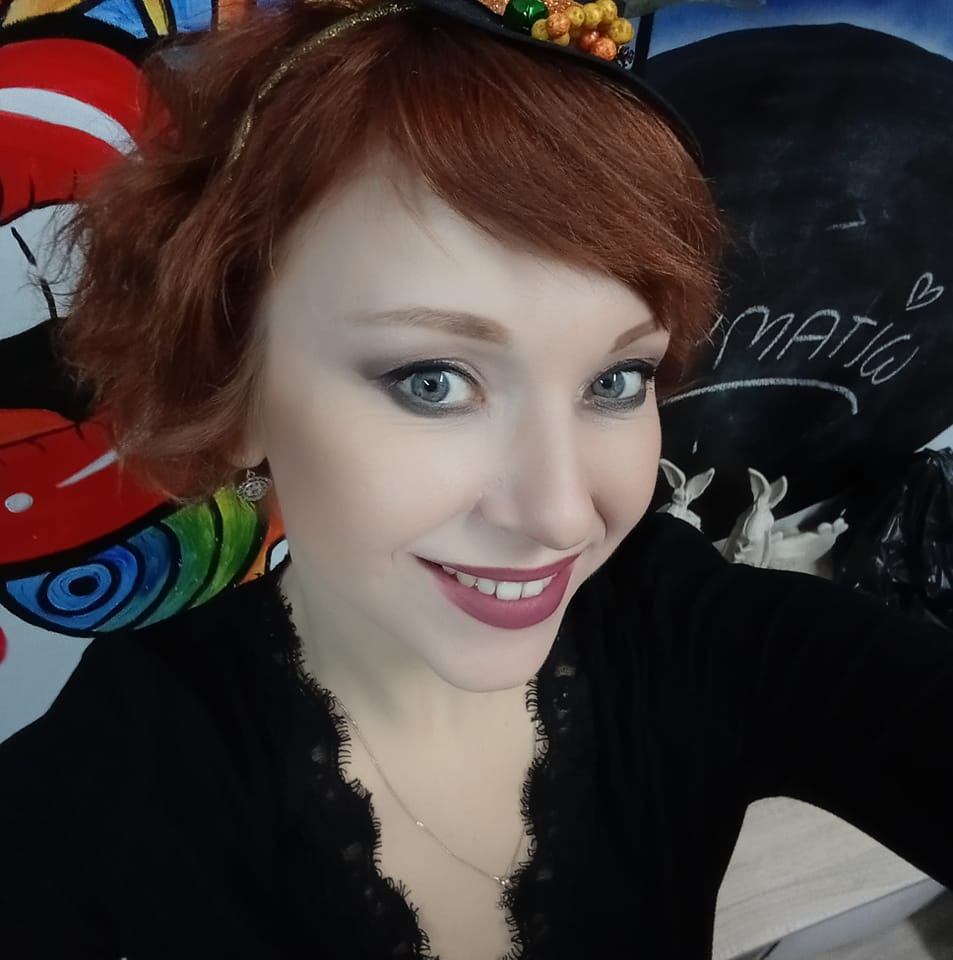 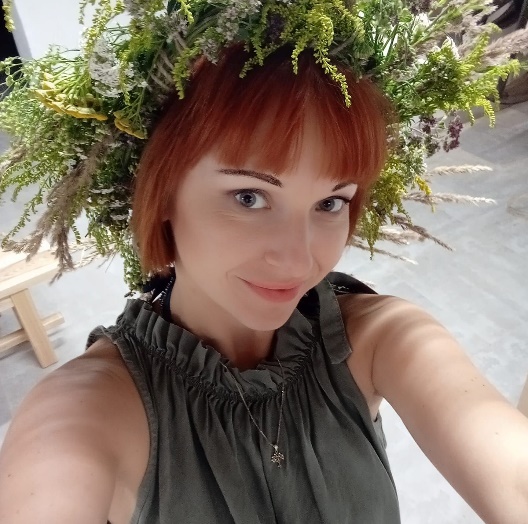 Terapeutka Monika Strojek
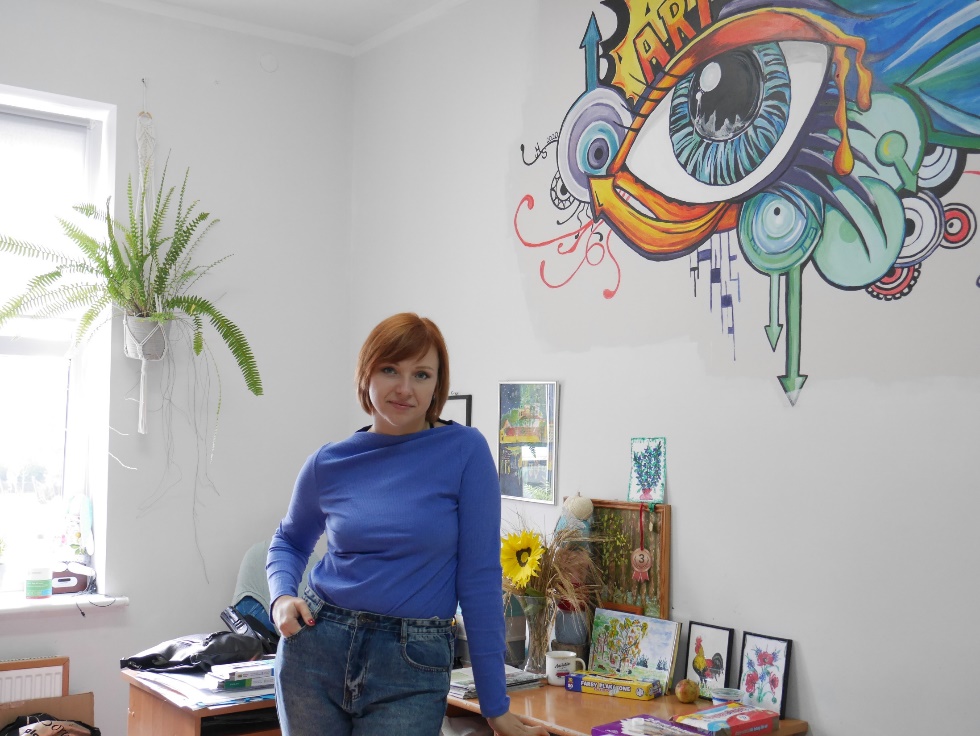 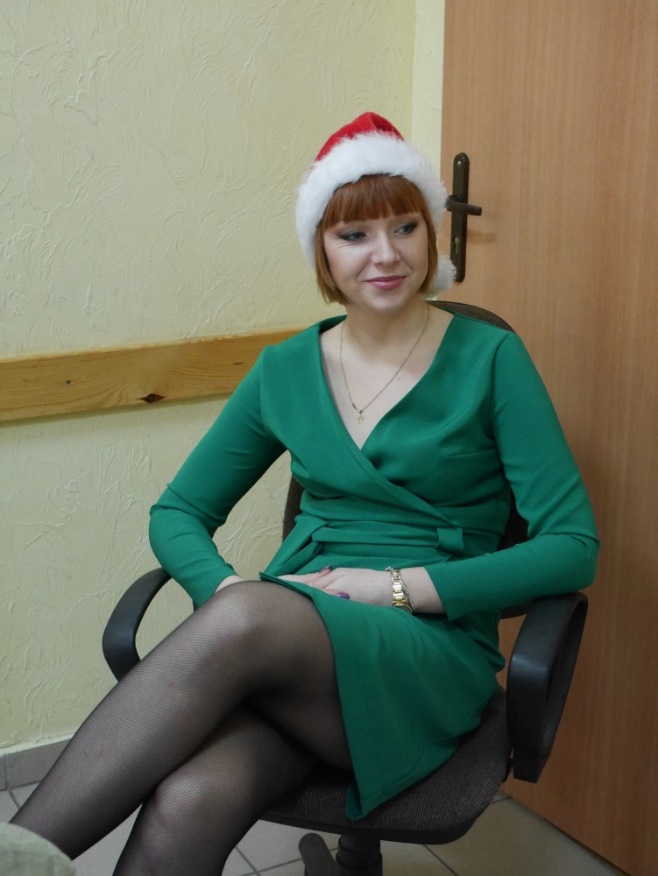 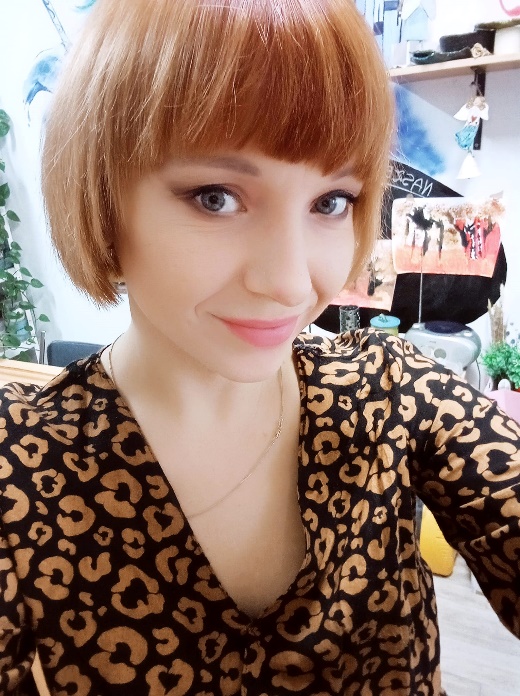 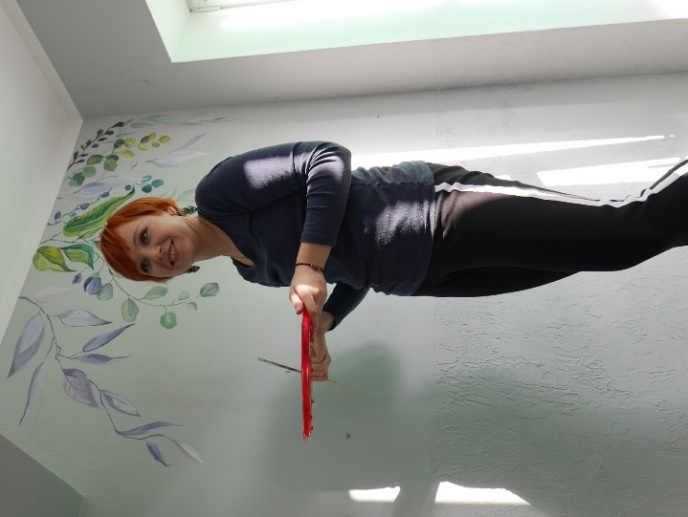 Najważniejsze zadania procesu terapii zajęciowej w pracowni rękodzieła to:
usprawnianie manualne (rozluźnienie napięcia mięśni, usprawnienie ręki, poprawienie płynności ruchów),
praktyczne zdobycie umiejętności wykonywania prostych czynności technicznych,
poznanie technik i materiałów używanych do pracy,
zaspokojenie potrzeby działania, tworzenia i poznania,
rozwój koordynacji wzrokowo – ruchowej,
kształtowanie orientacji przestrzennej, ćwiczenie pamięci wzrokowej i umiejętności obserwacji,
doskonalenie procesu analizy i syntezy wzrokowej,
uwrażliwienie na piękno przez kontakt ze sztuką,
umiejętność współdziałania i współpracy z grupą,
motywowanie do wykorzystania własnej inicjatywy.
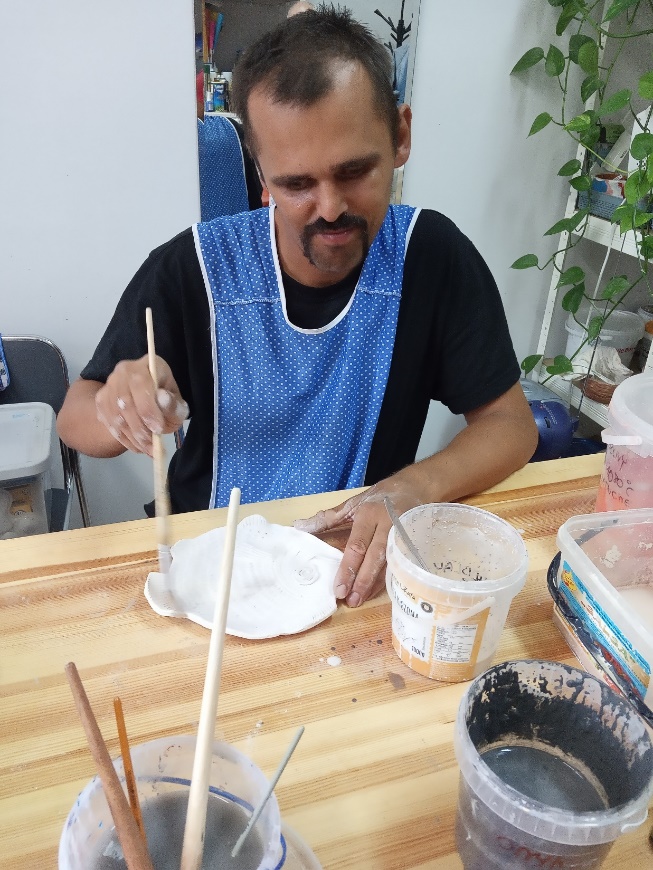 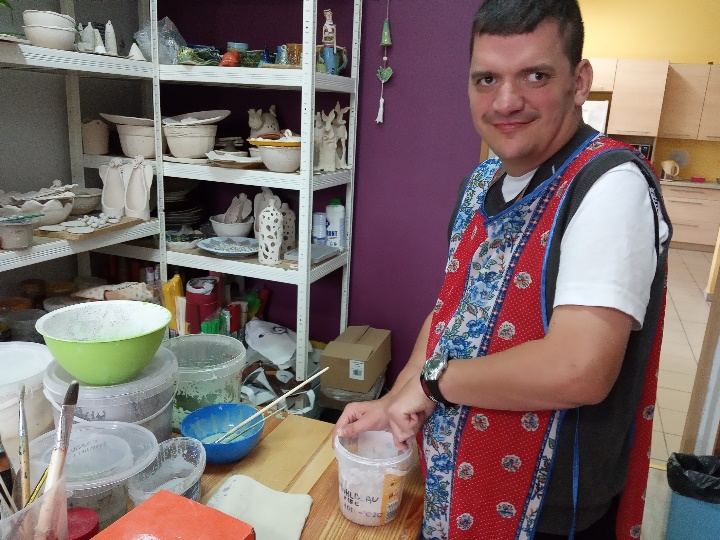 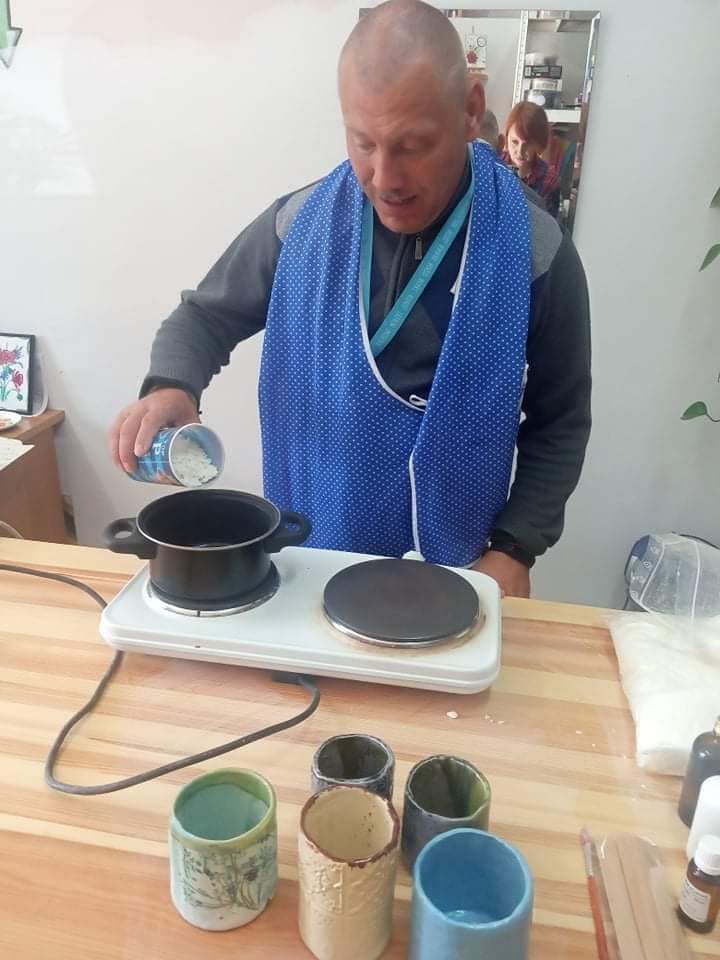 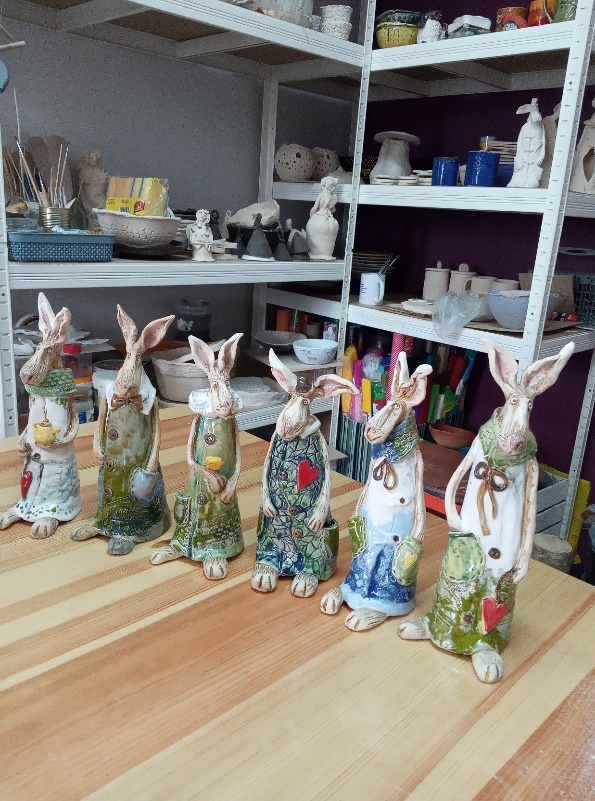 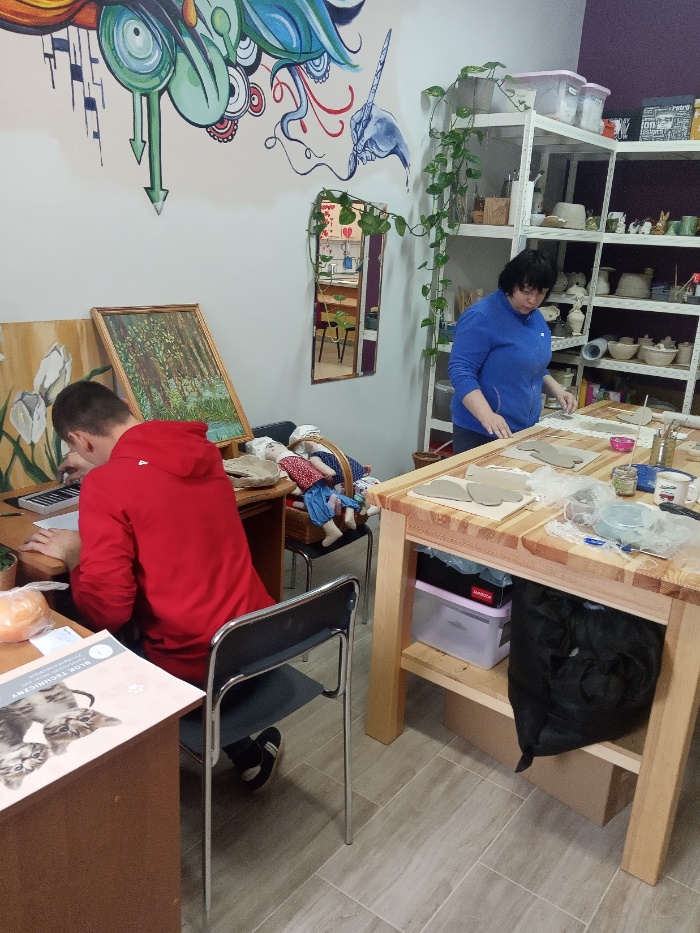 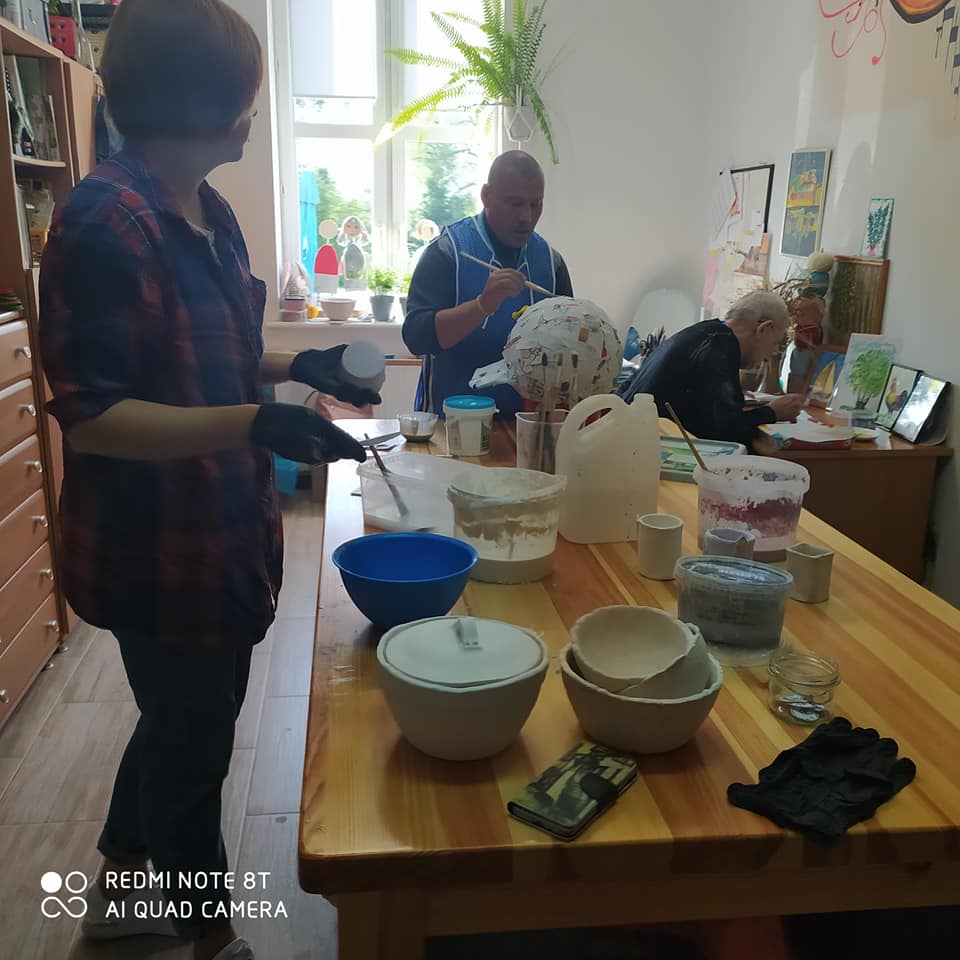 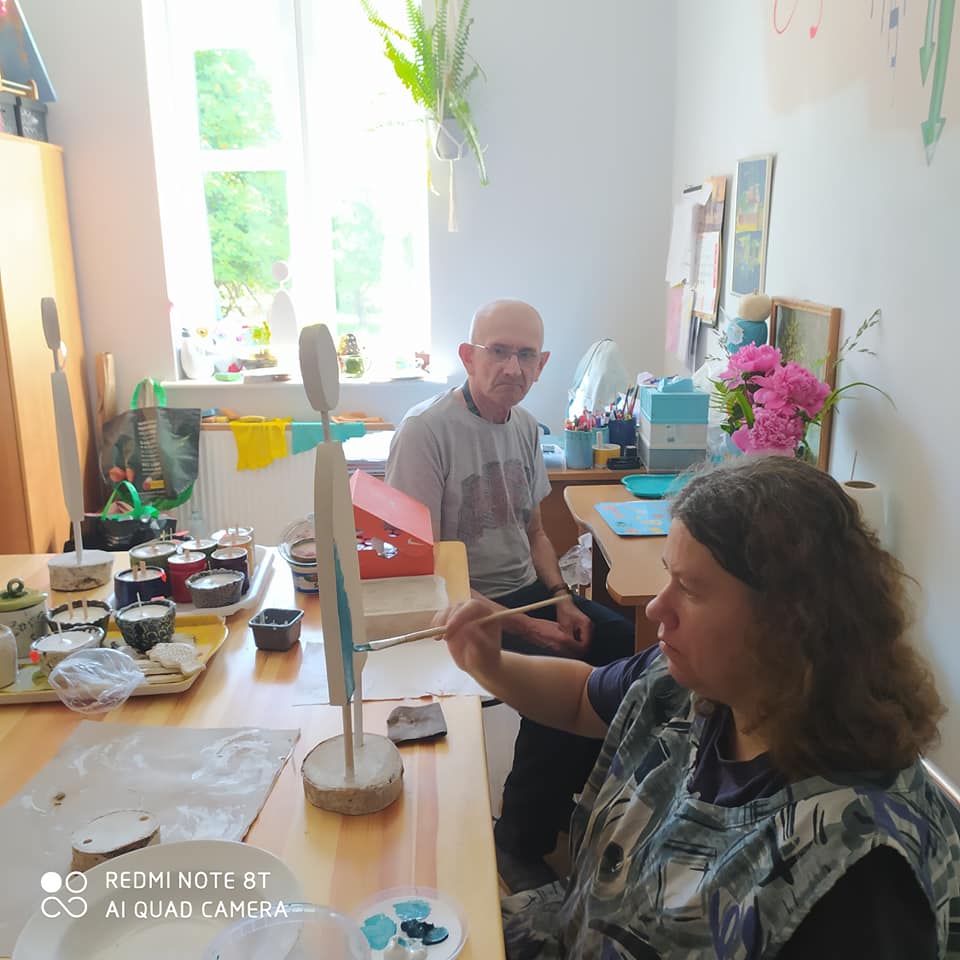 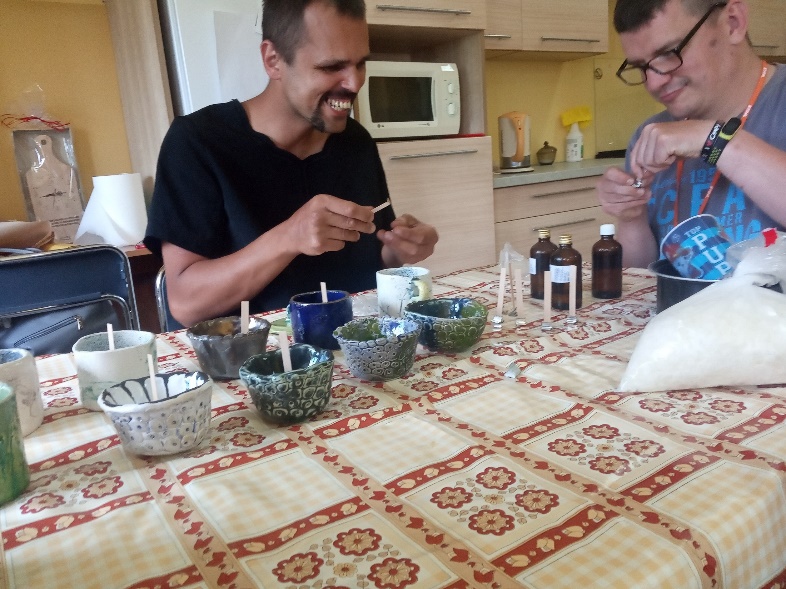 PRACOWNIA KOMPUTEROWA I PRZYGOTOWANIA ZAWODOWEGO
Terapeutka Patrycja Hrabyk
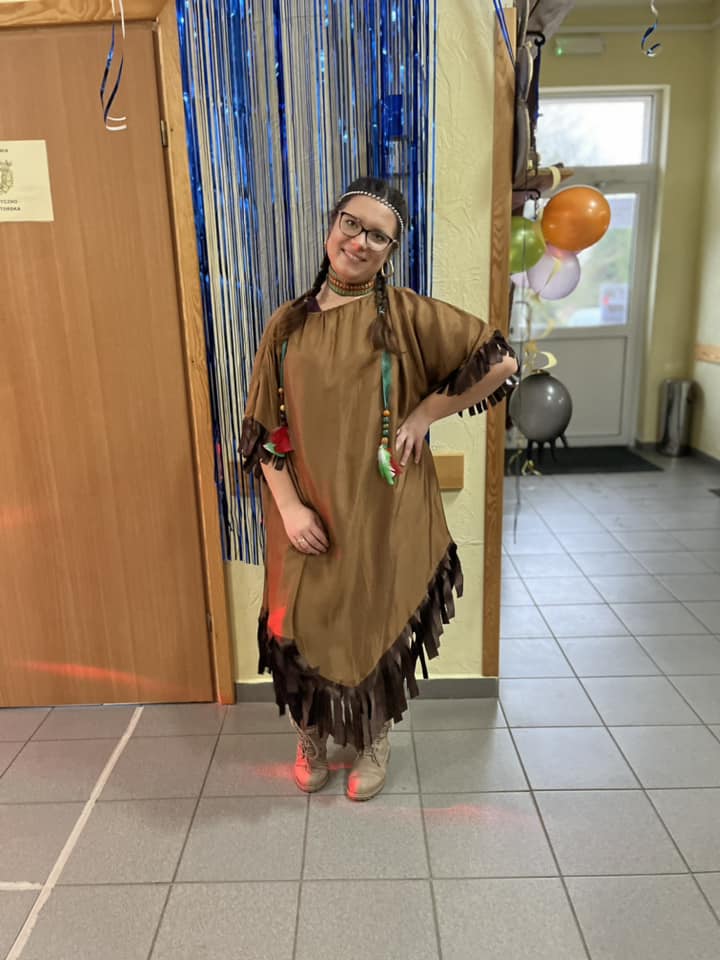 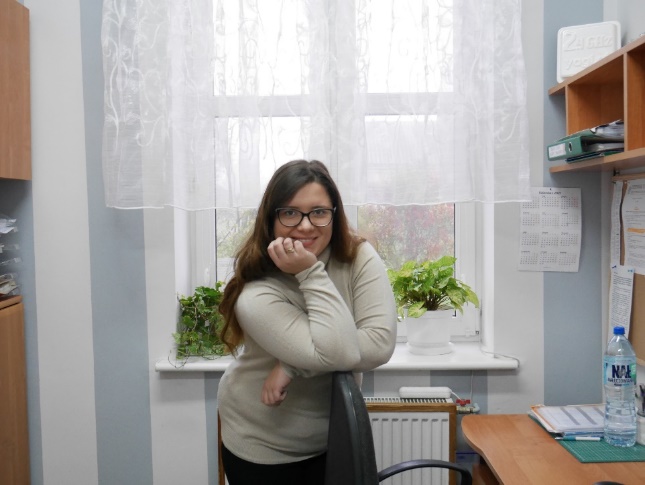 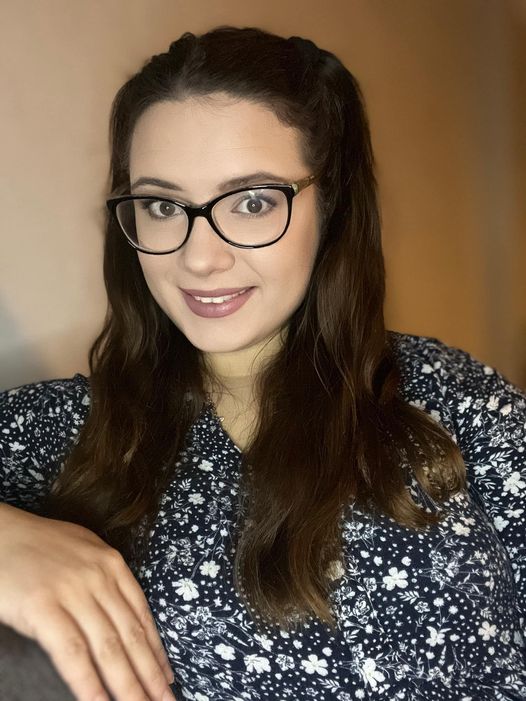 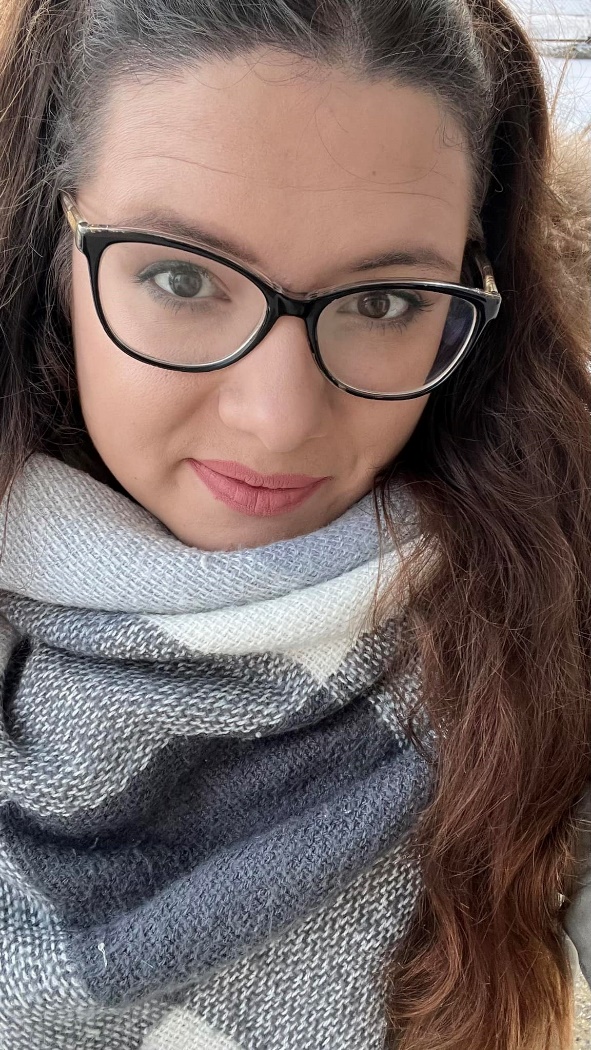 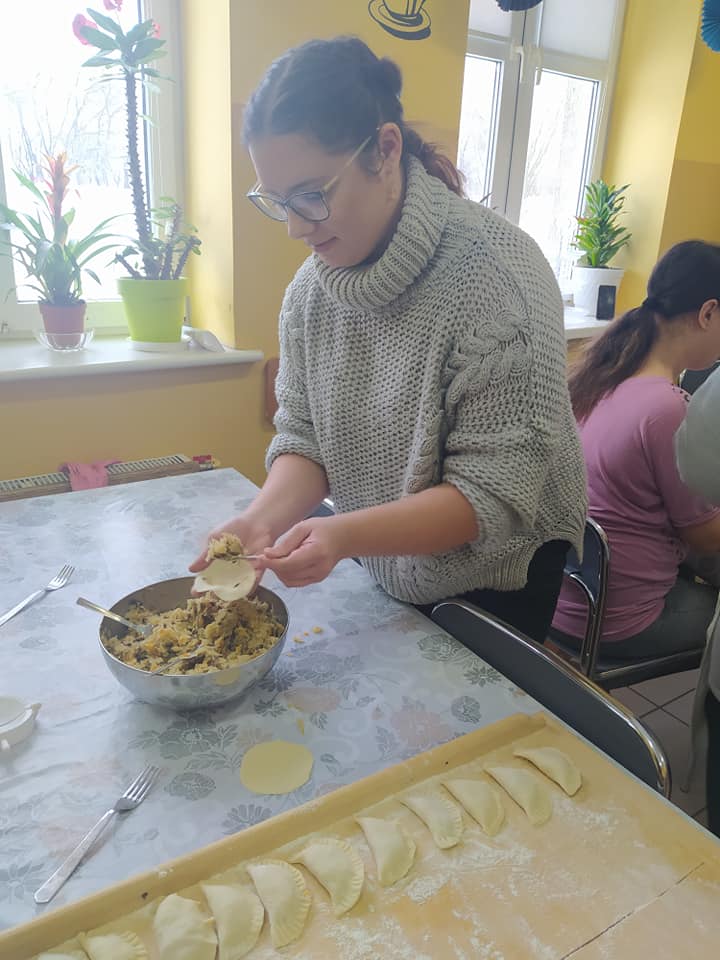 Najważniejsze zadania procesu terapii zajęciowej w pracowni komputerowej i przygotowania zawodowego  to:
poznanie zasad działania komputera,
przejawianie kreatywności , stymulowanie wyobraźni i twórczości poprzez komputer – tworzenie projektów rysunków w aplikacji graficznej PAINT,
poznawanie zasad bezpiecznego Internetu,
poszerzenie wiedzy ogólnej, a także ćwiczenia utrwalające zasady ortograficzne i gramatyczne,
nabycie umiejętności korzystania z różnych dziedzin wiedzy,
pisanie CV oraz listu motywacyjnego,
poznanie zawodów,
rozwijanie komunikacji, 
usprawnienie koordynacji wzrokowo-ruchowej, analizy i syntezy słuchowej oraz wzrokowej, koncentracji uwagi, pamięci oraz wnioskowania        przyczynowo - skutkowego.
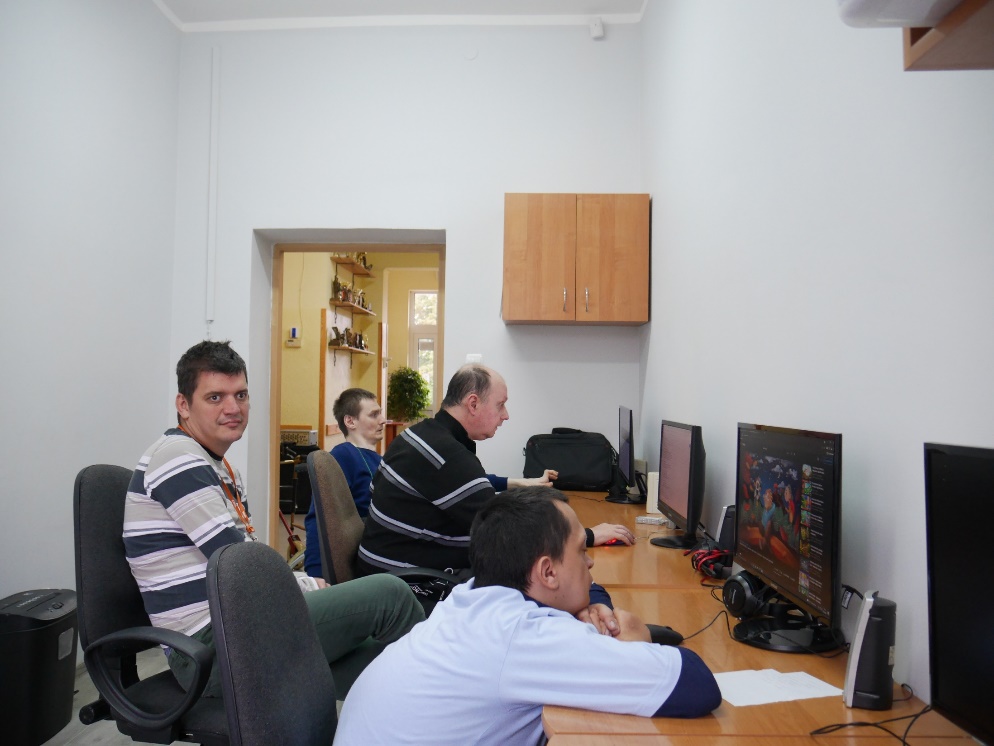 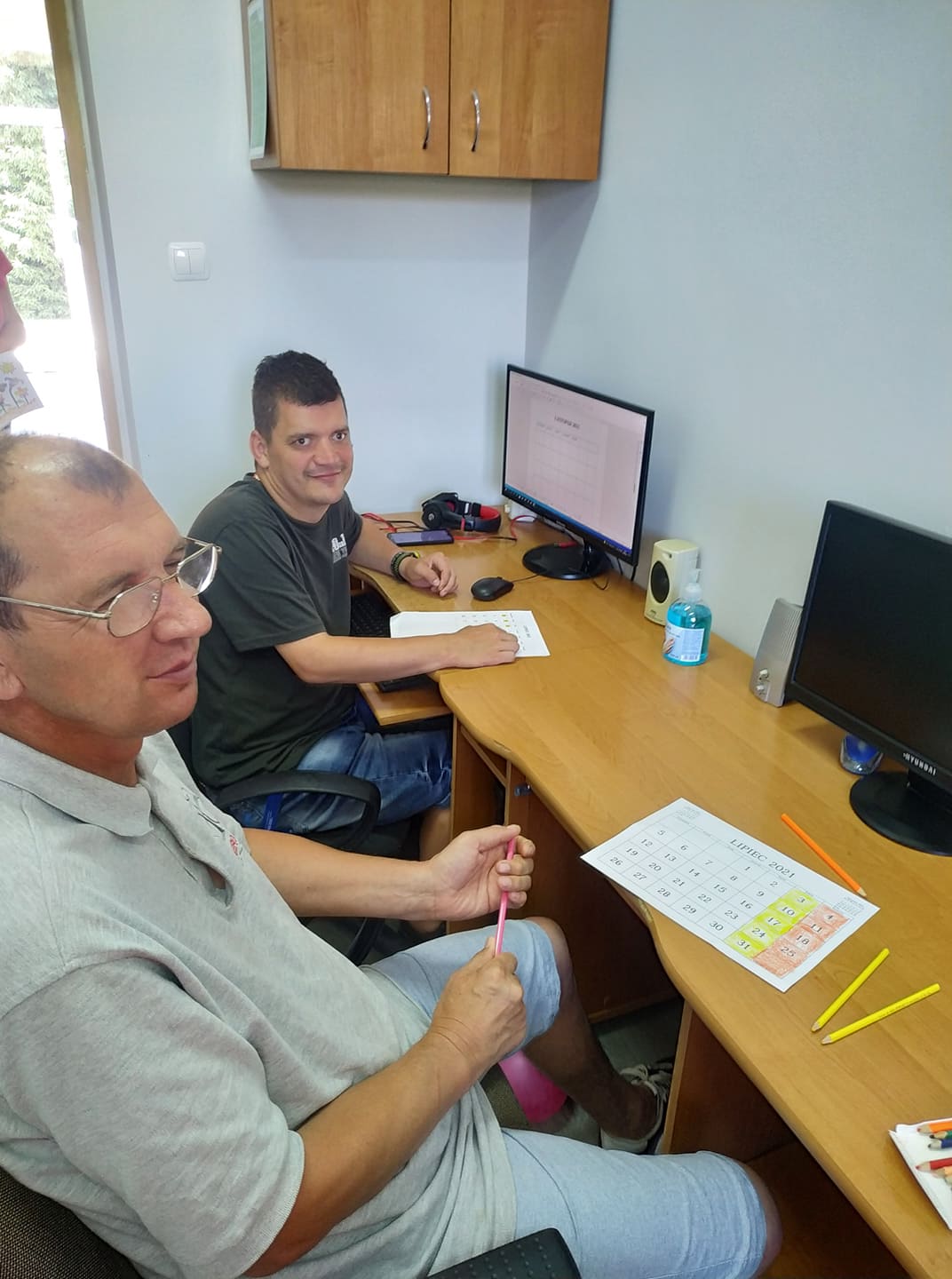 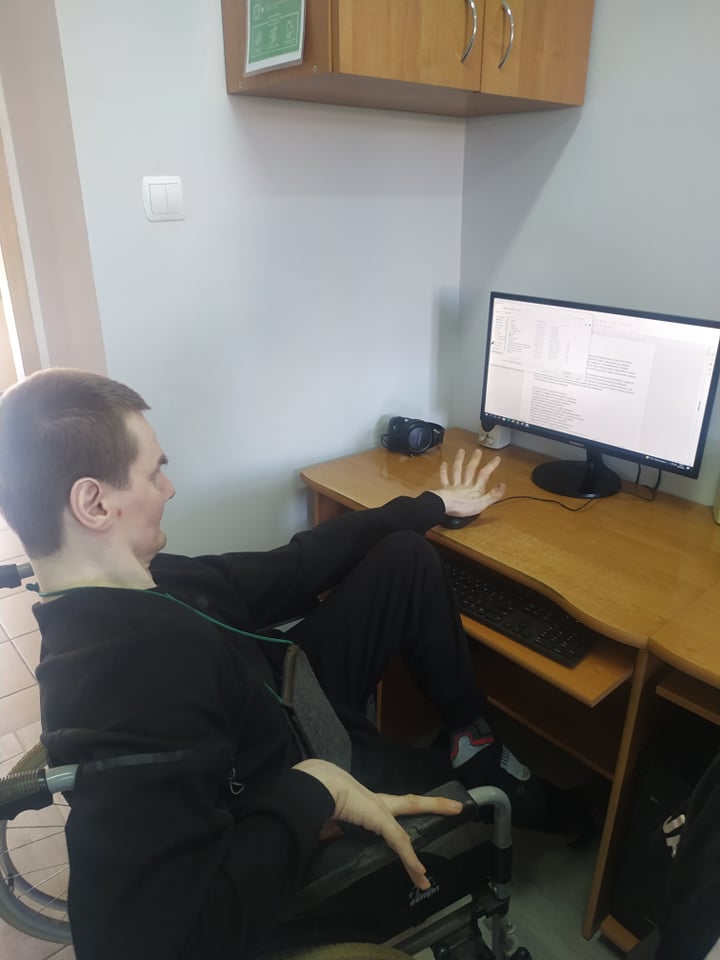 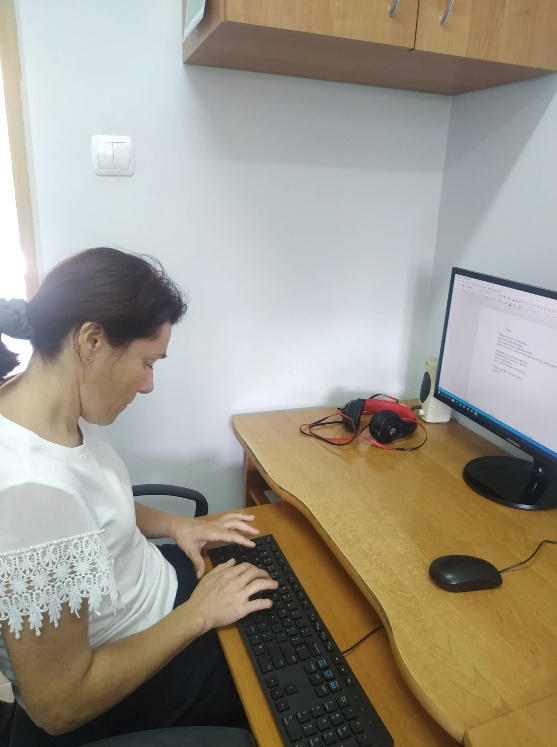 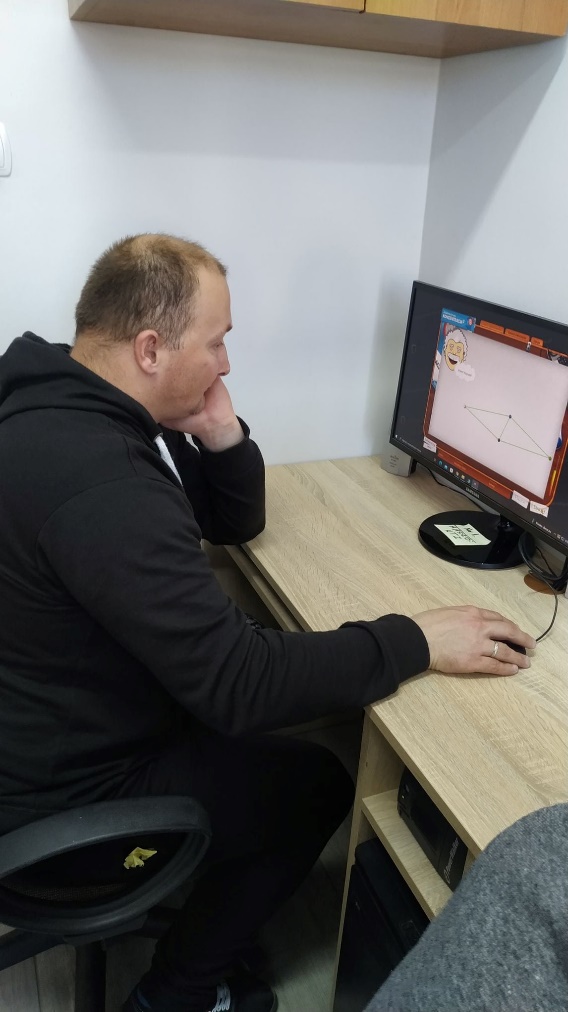 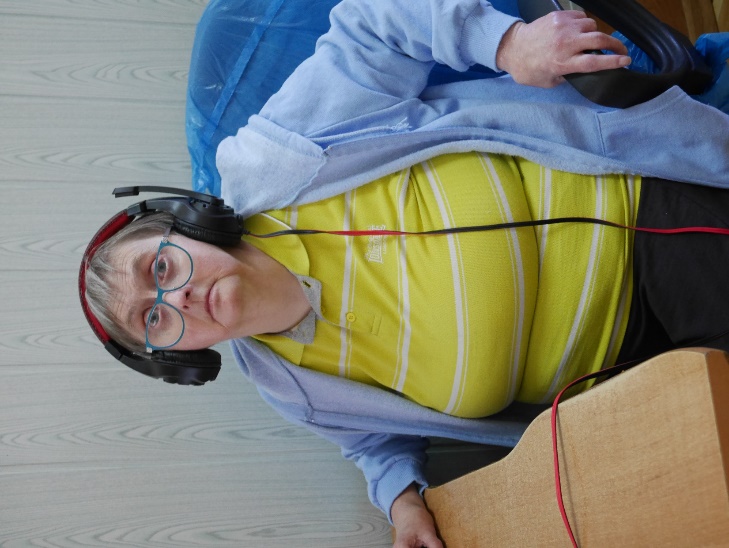 PRACOWNIA USPRAWNIANIA RUCHOWEGO
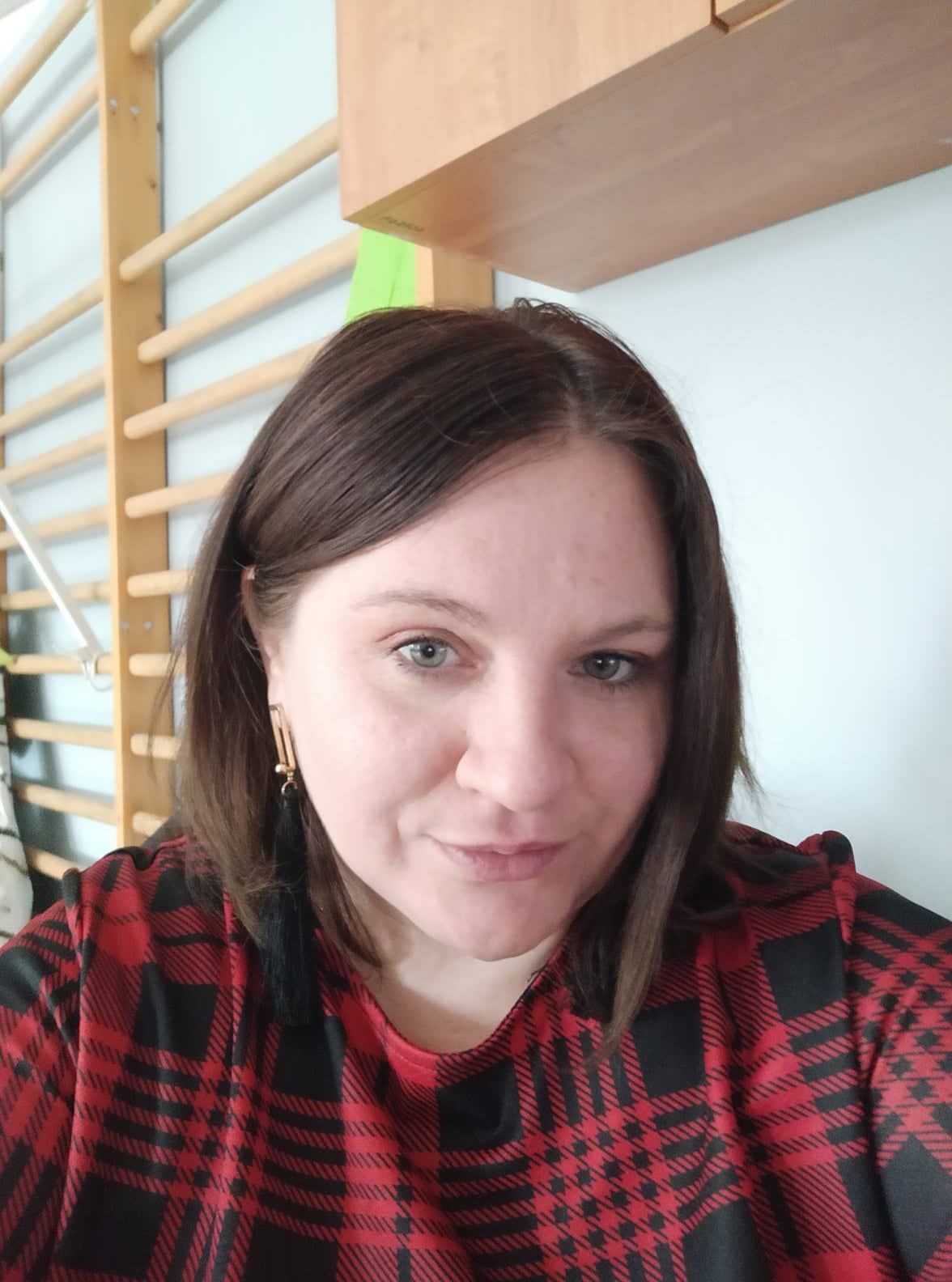 Terapeutka Agnieszka Łaszczuk
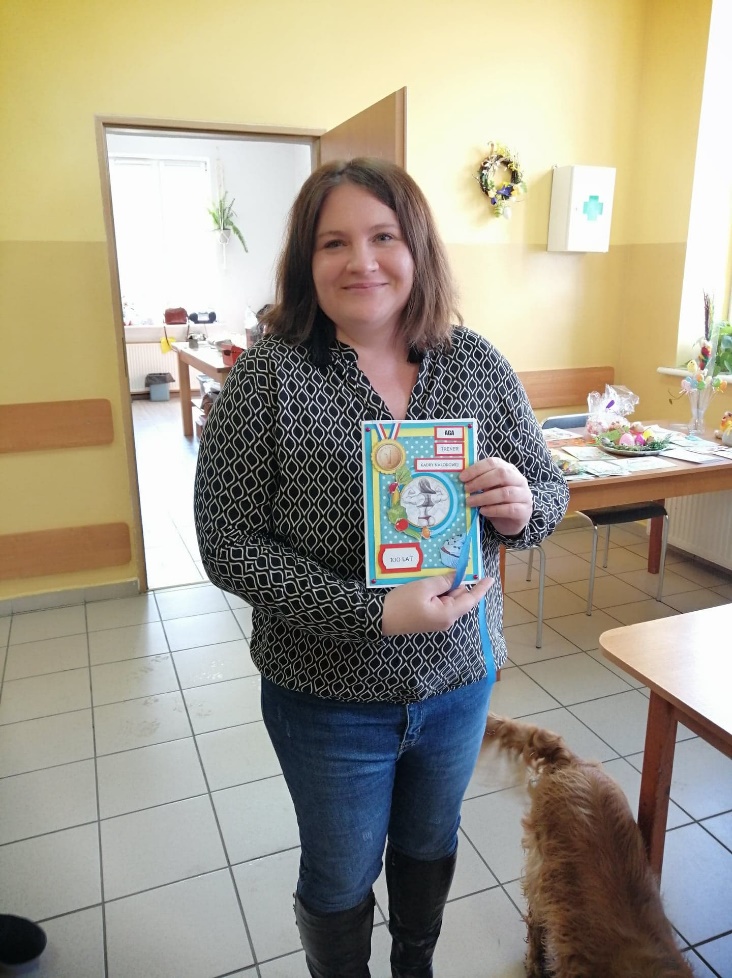 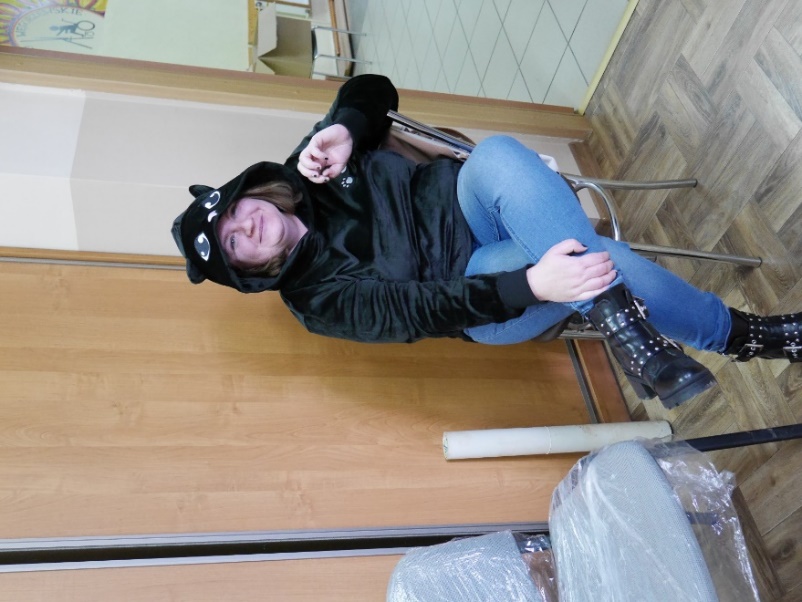 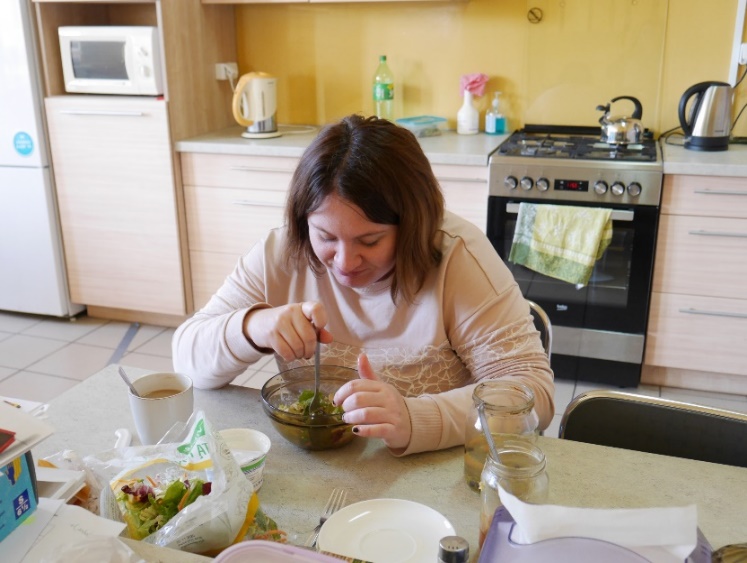 Najważniejsze zadania procesu terapii zajęciowej w pracowni usprawniania ruchowego to:
podnoszenie poziomu ogólnej sprawności fizycznej organizmu,
zachęcanie do podejmowania aktywności,
poprawę zakresu ruchu w stawach oraz siły mięśniowej,
pobudzanie procesów kompensacyjno – adaptacyjnych,
stymulowanie prawidłowego rozwoju organizmu,
kształtowanie właściwych postaw wobec siebie i swojej niepełnosprawności,
integrację ze środowiskiem rówieśniczym.
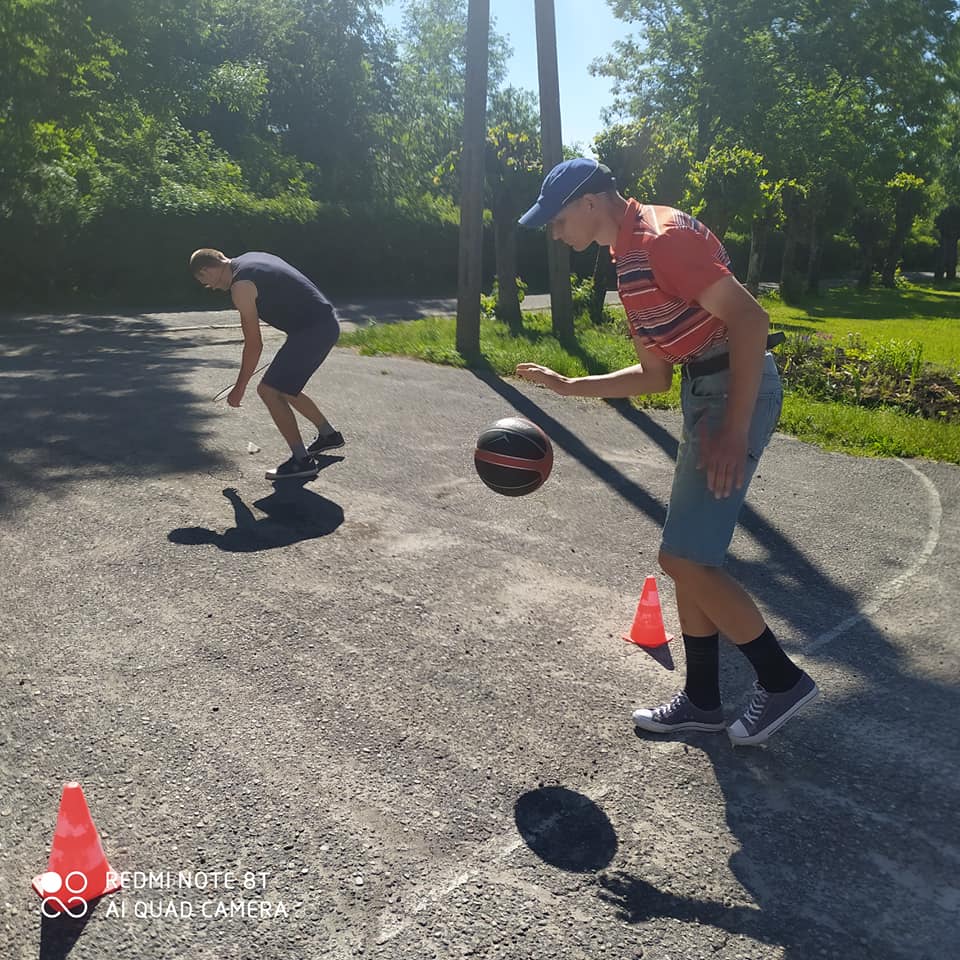 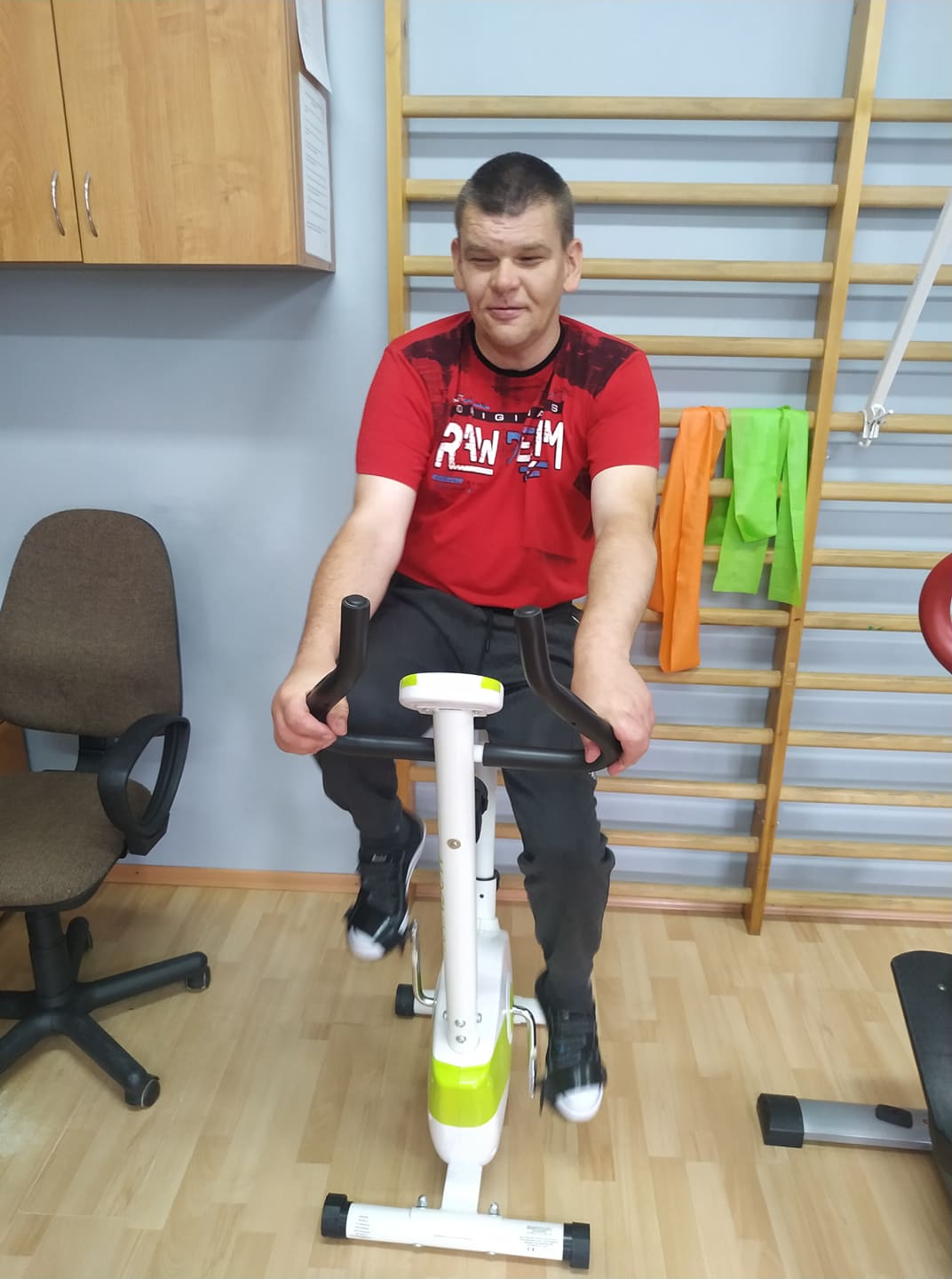 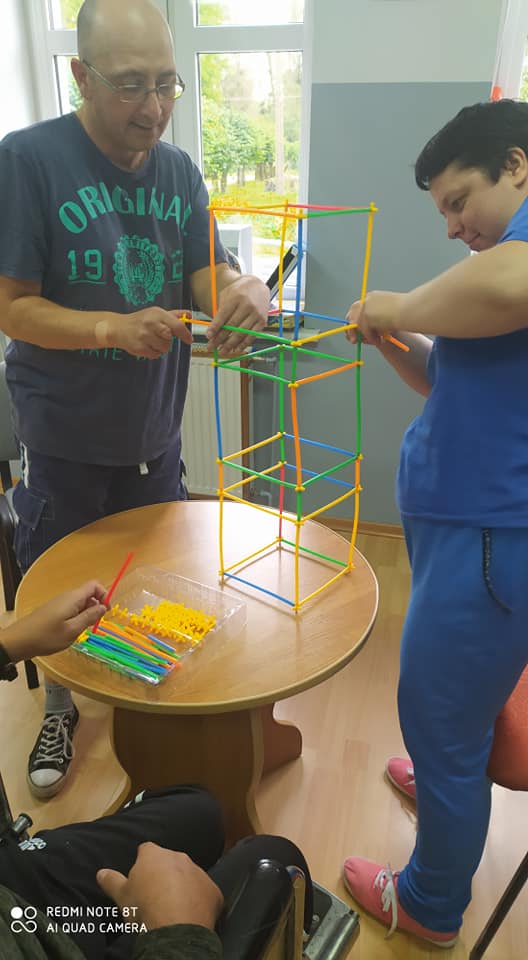 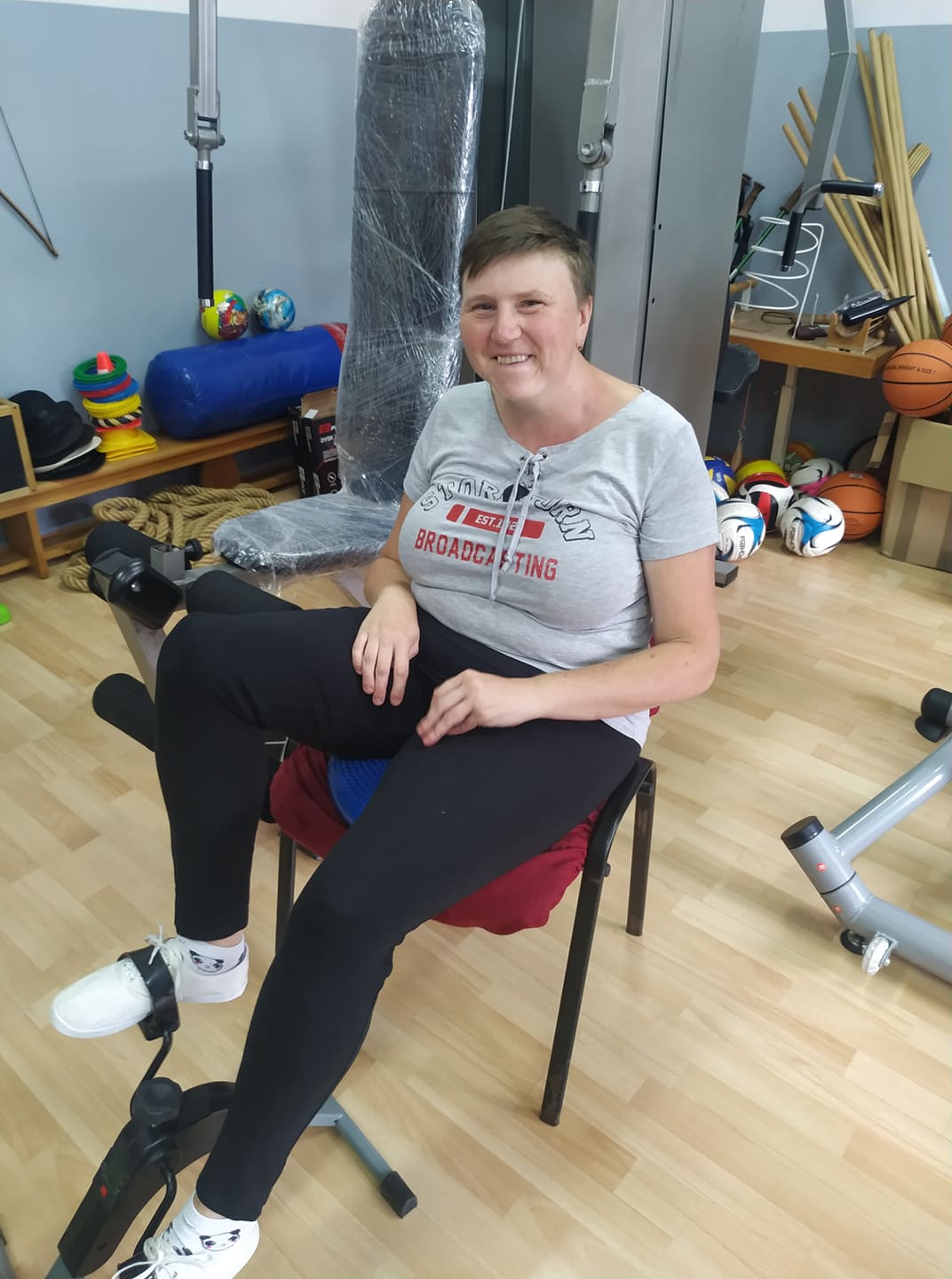 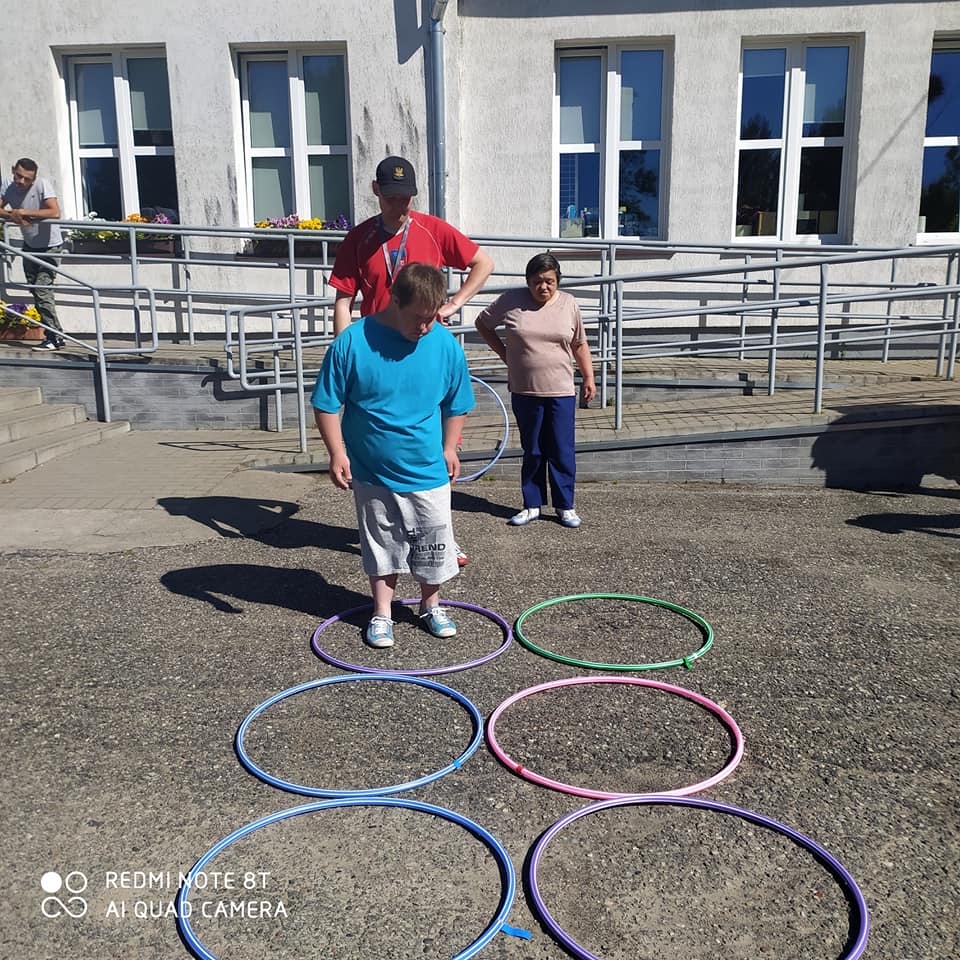 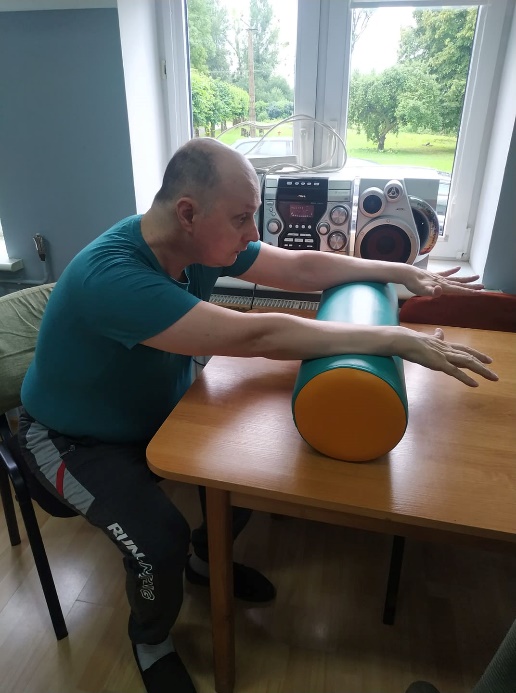 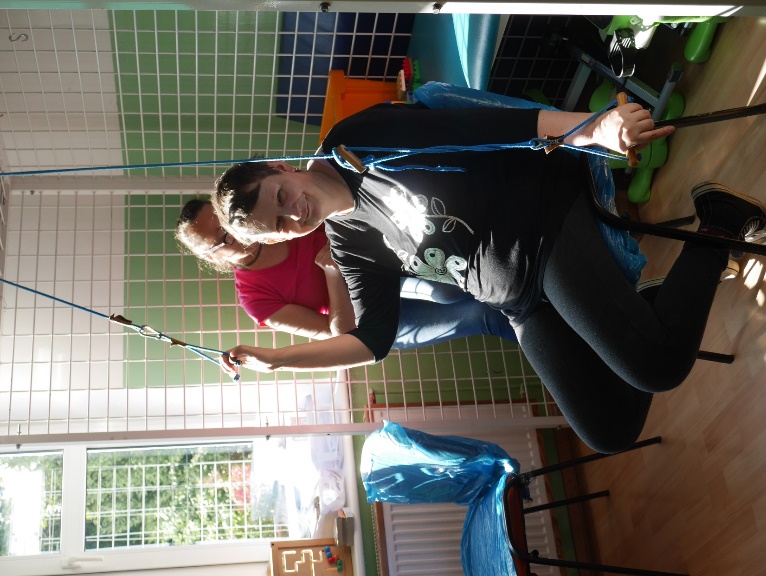 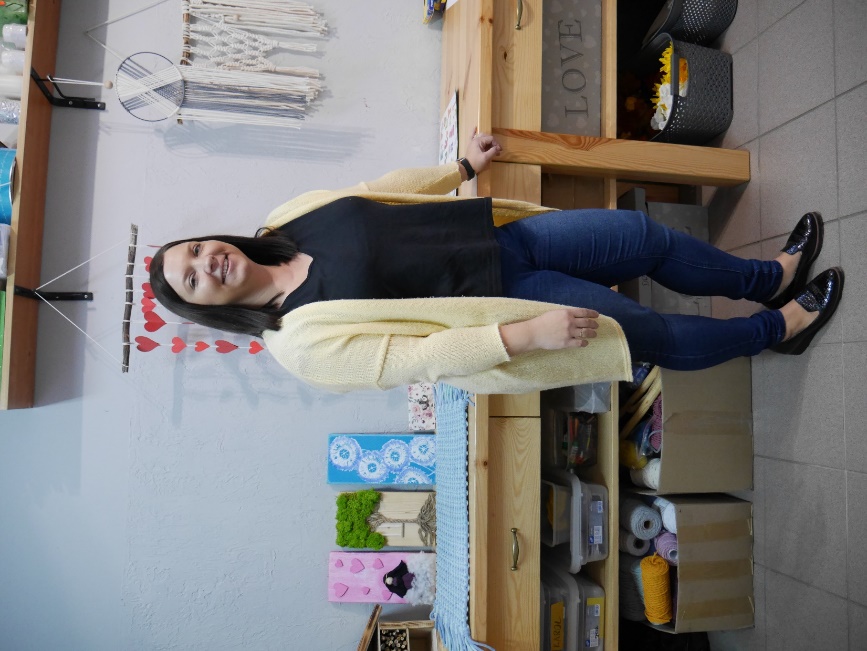 PRACOWIA FLORYSTYCZNO-DEKORATORSKA
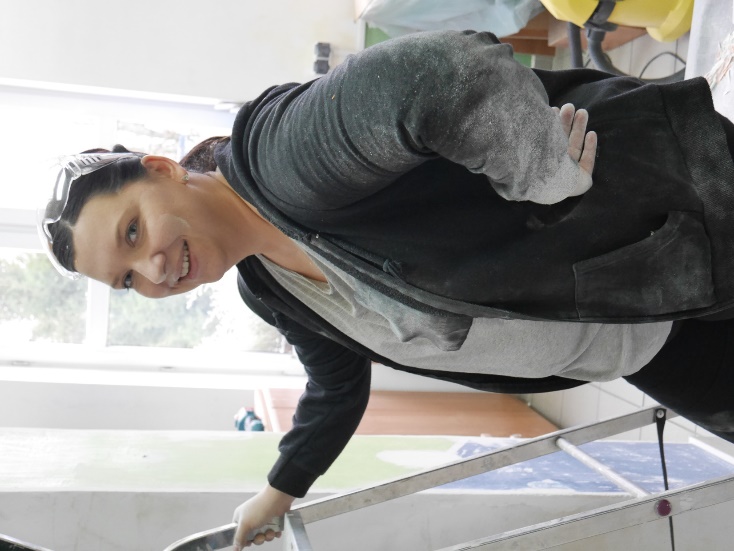 Terapeuta Marlena Jusis
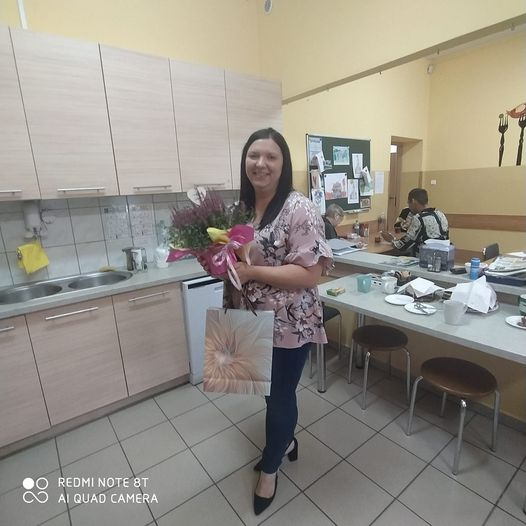 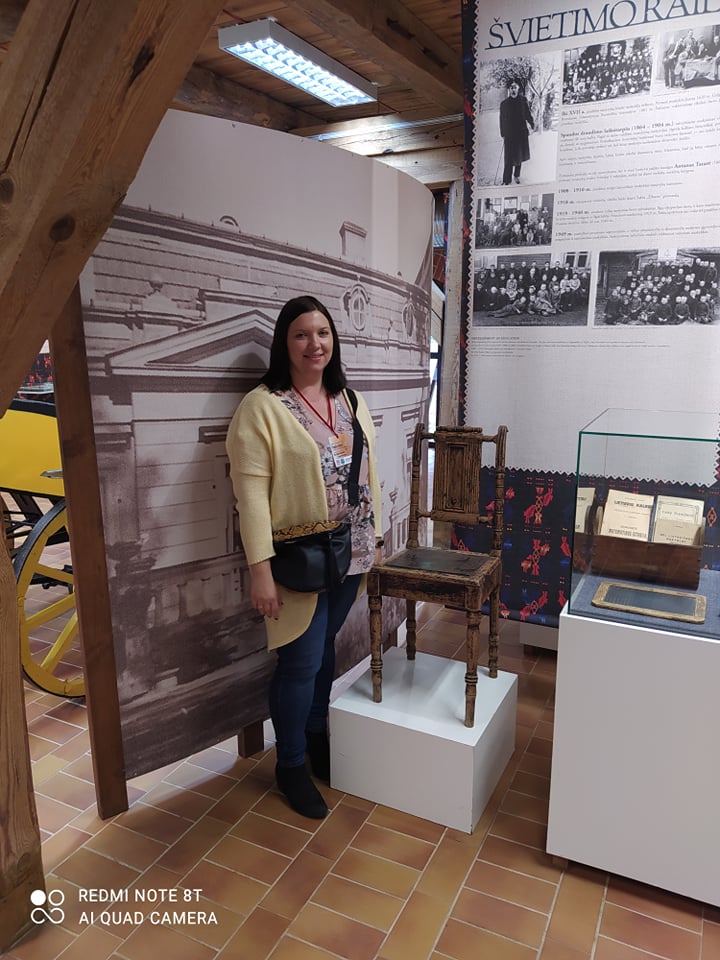 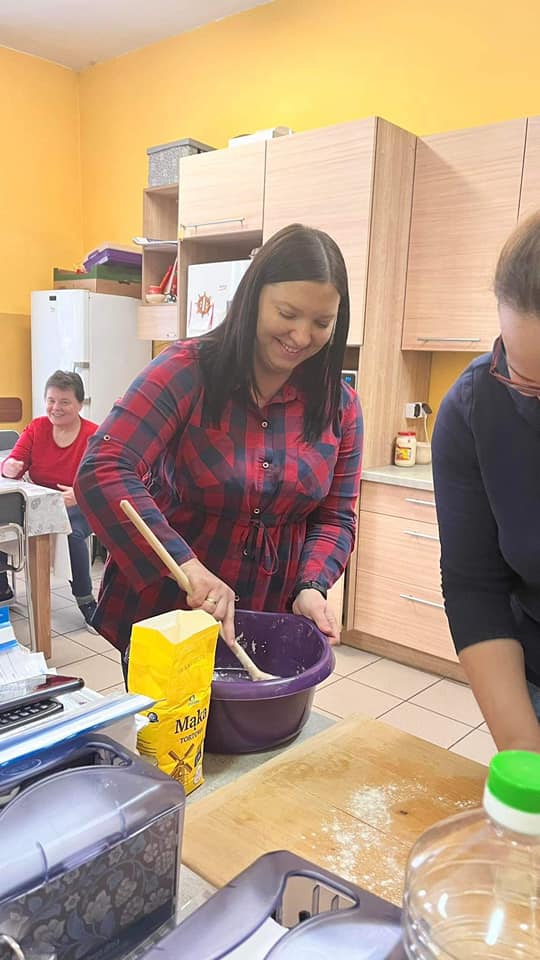 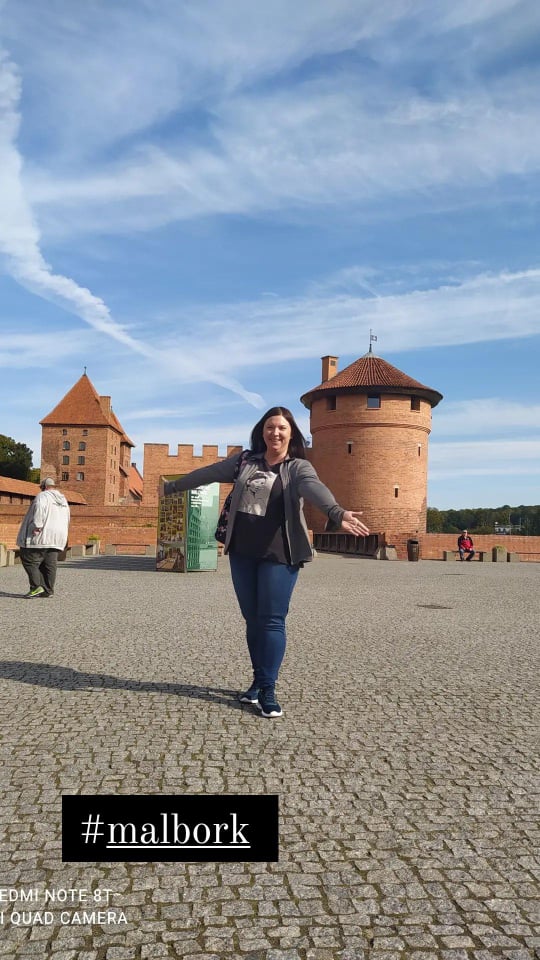 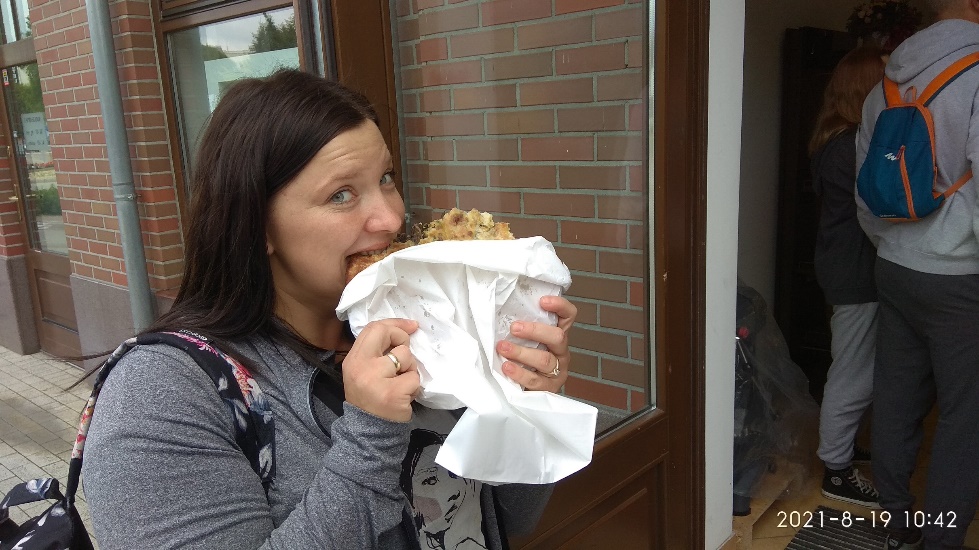 Najważniejsze zadania procesu terapii zajęciowej w pracowni florystyczno - dekoratorskiej to:
kształtowanie sprawność dłoni, koordynację wzrokową, percepcję ruchów, poczucie estetyki i porządku,
rozwijanie takich cech jak: cierpliwość, pracowitość, dokładność, staranność, opanowanie
rozwijanie umiejętności manualnych, 
uwrażliwianie podopiecznych na piękno natury,
rozwijanie umiejętności i zdobywania wiedzy o roślinach, 
nauka pielęgnacji roślin,
rozbudzanie kreatywności,
Tworzenie dekoracji,
Poznawanie technik: decoupage, makrama, tworzenie mydełek glicerynowych 
Tworzenie stroików i ozdób świątecznych i okolicznościowych.
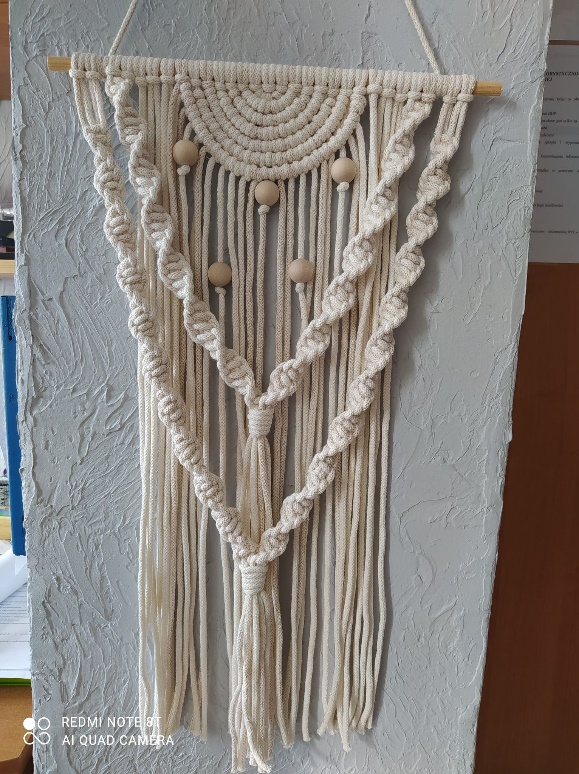 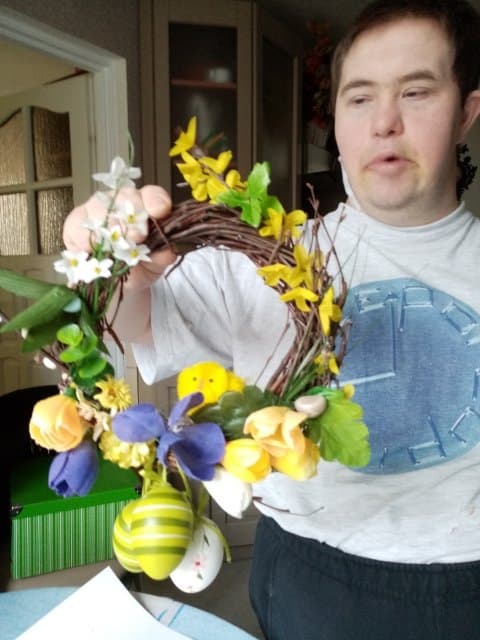 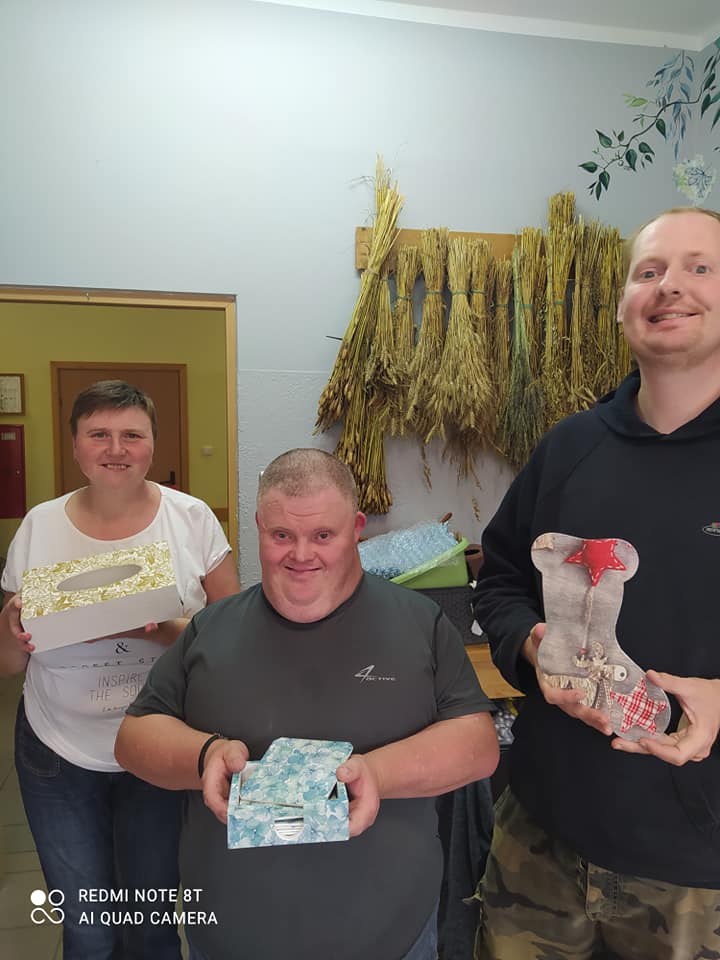 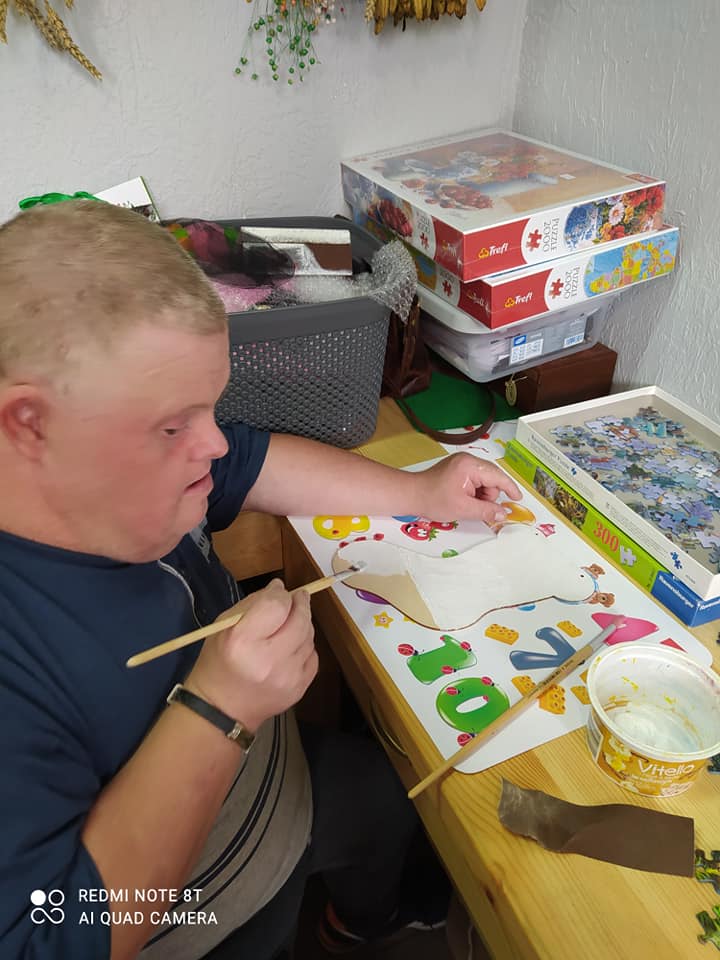 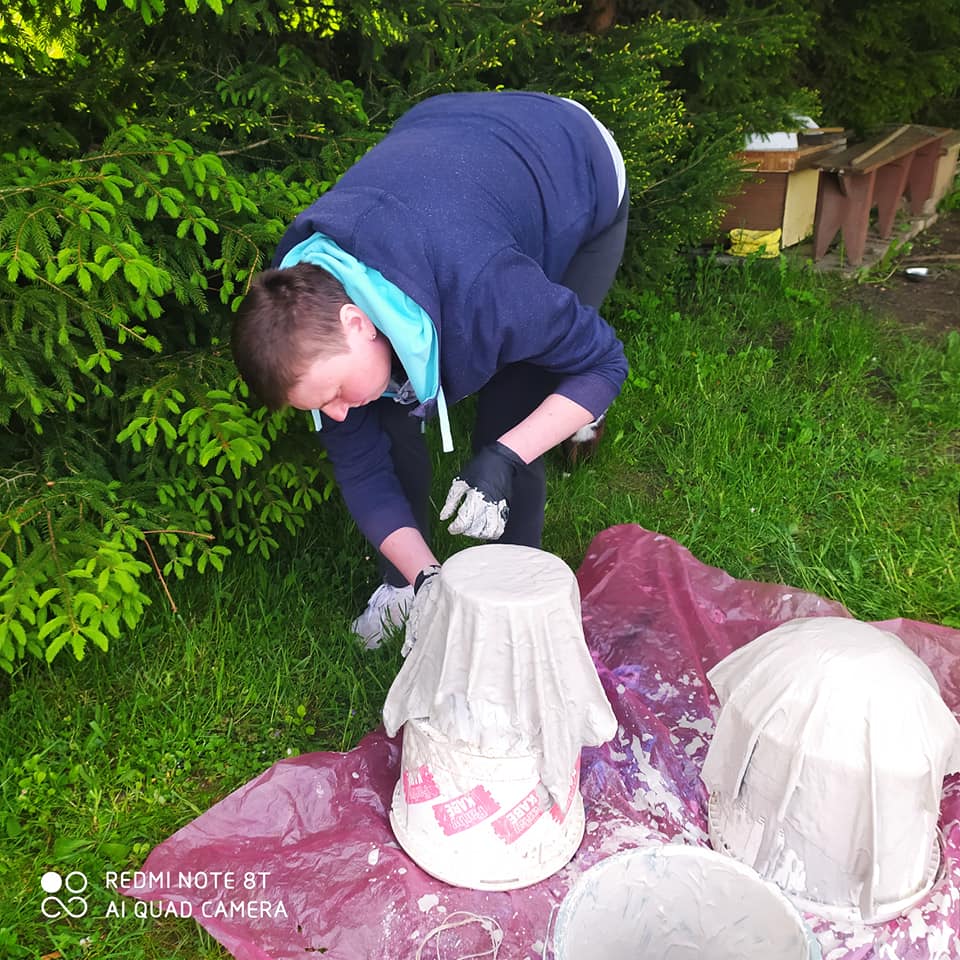 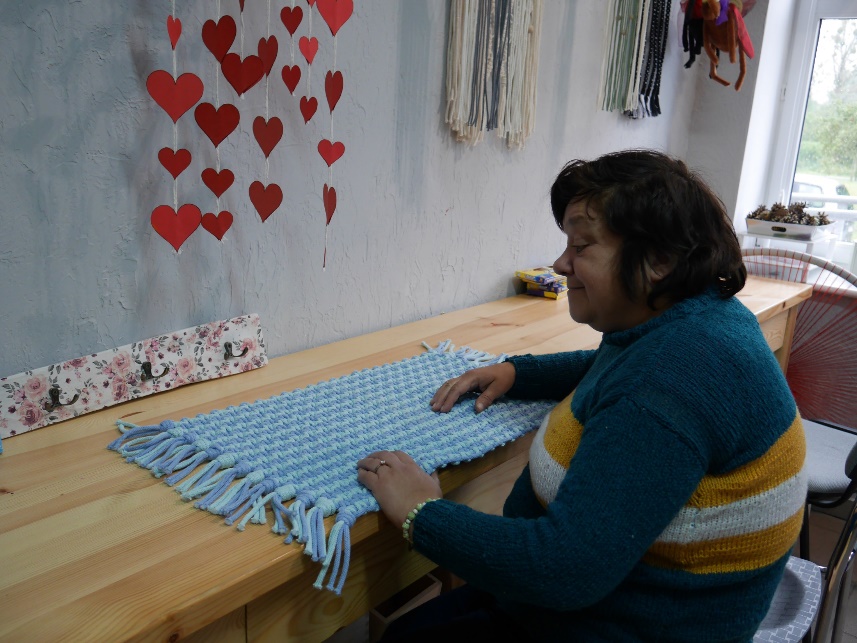 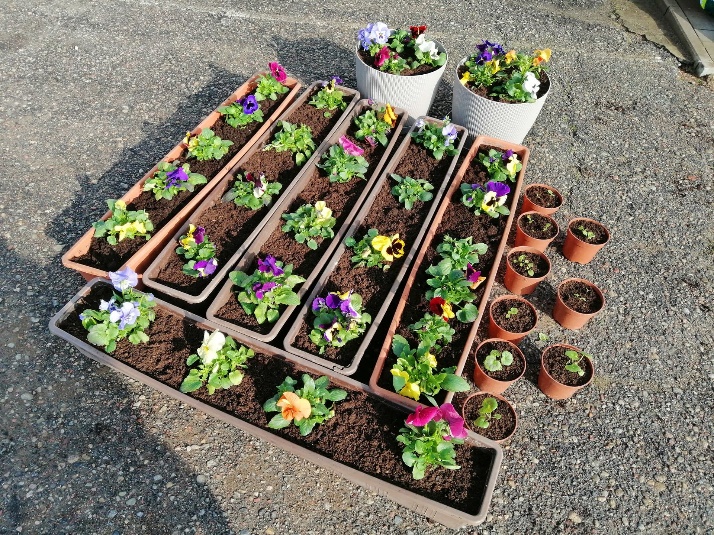 NIE TYLKO PRACUJEMY…
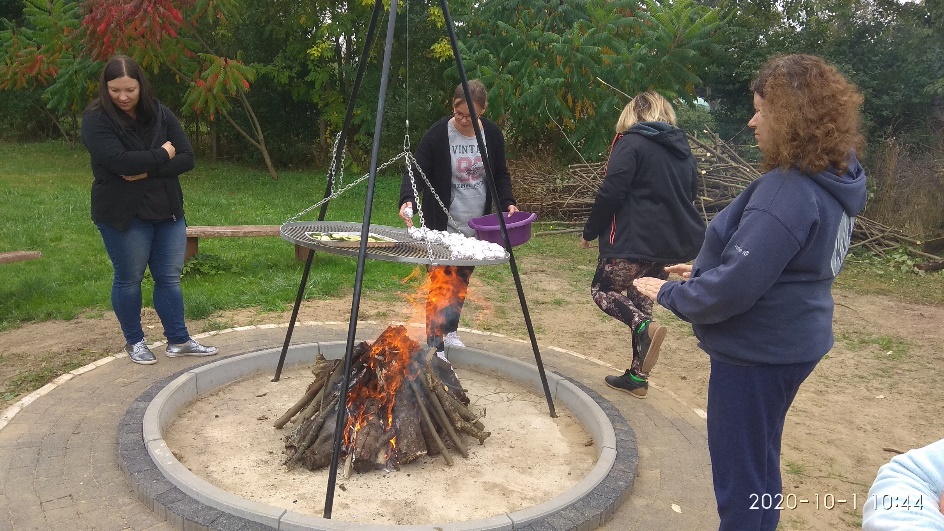 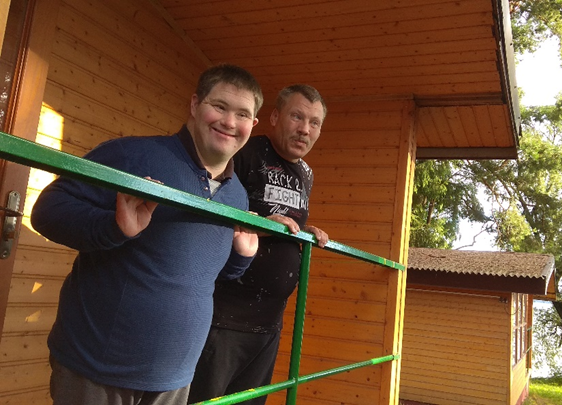 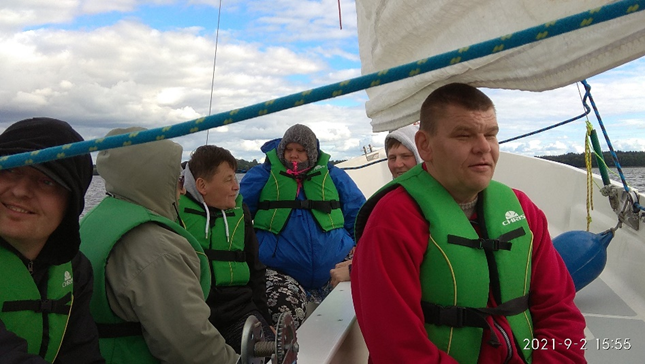 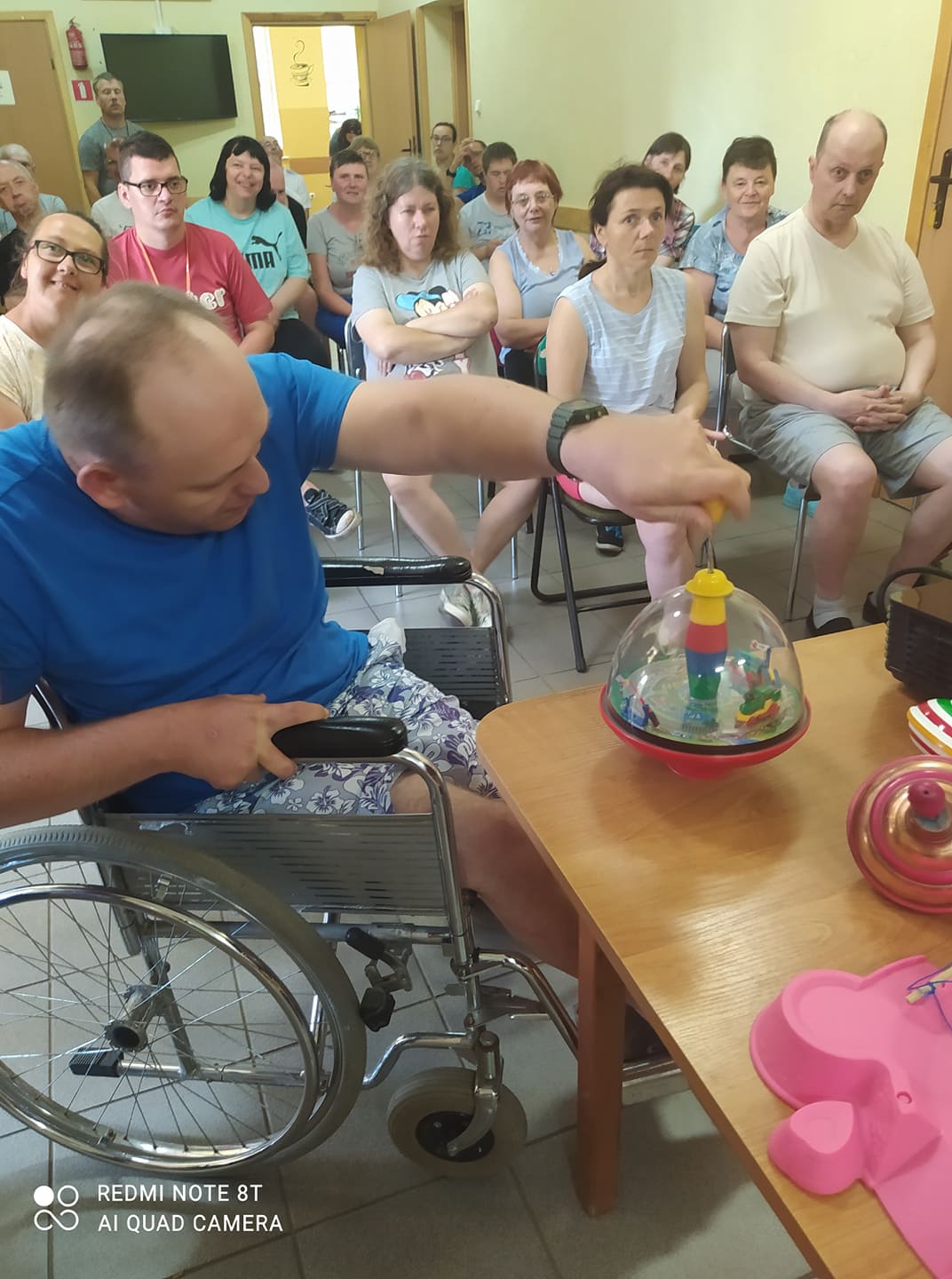 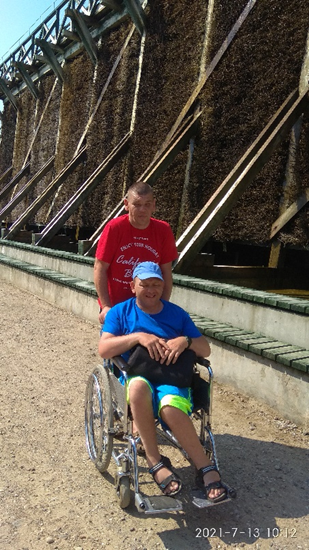 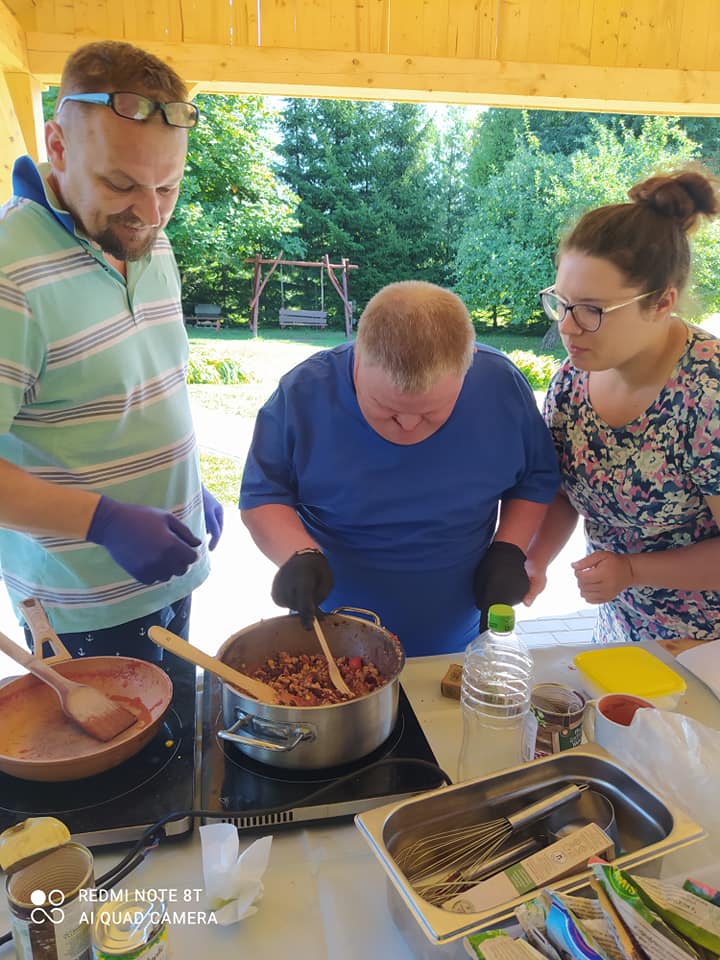 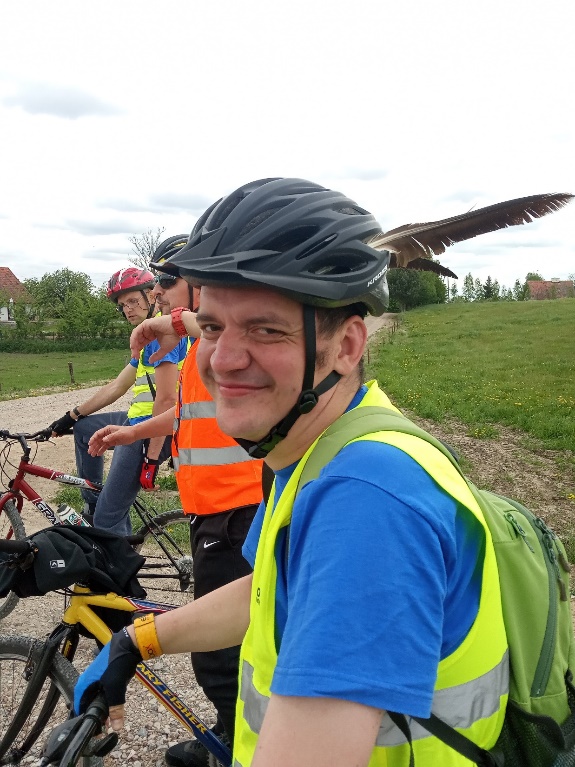 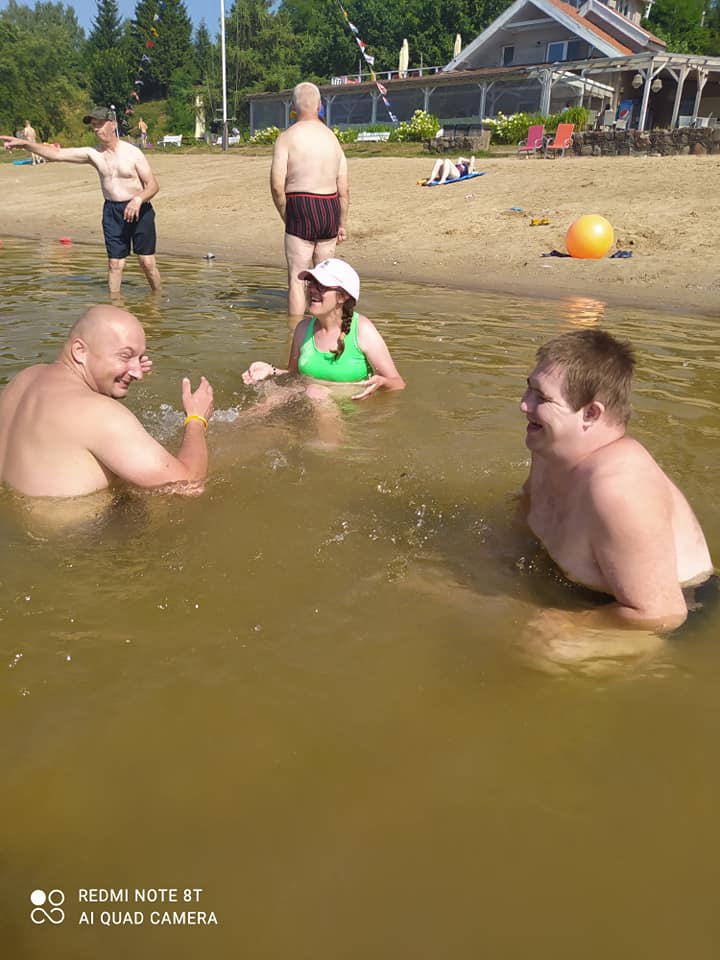 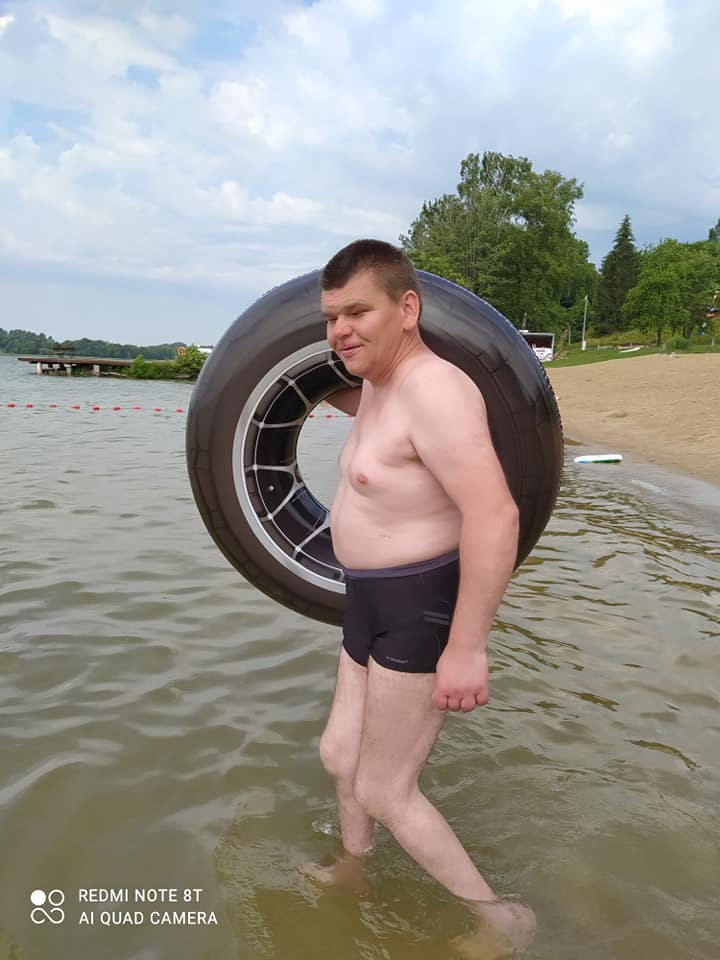 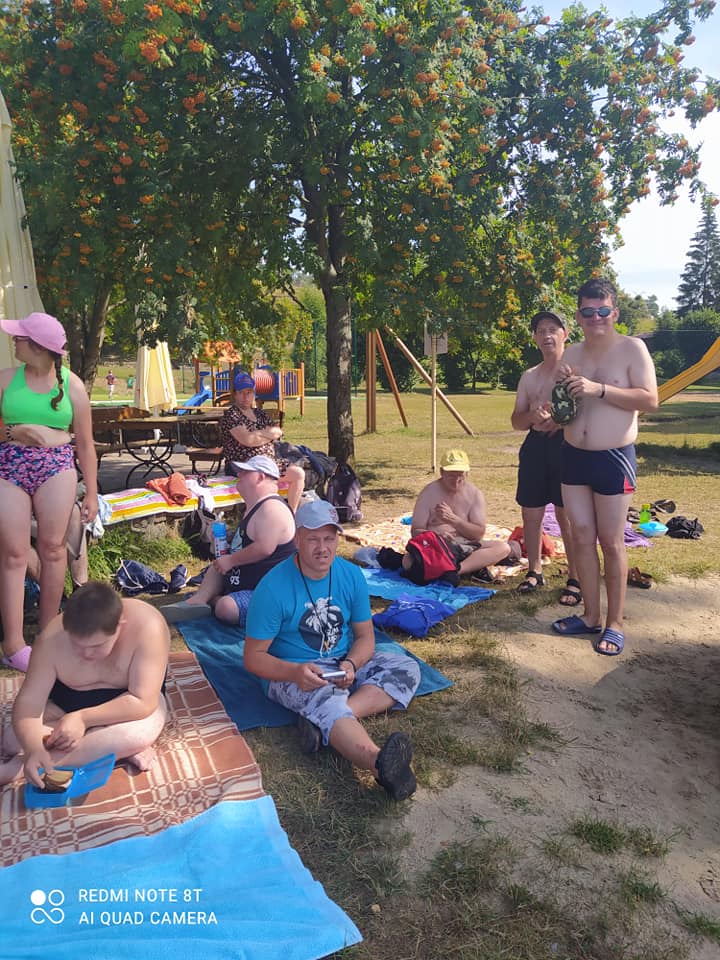 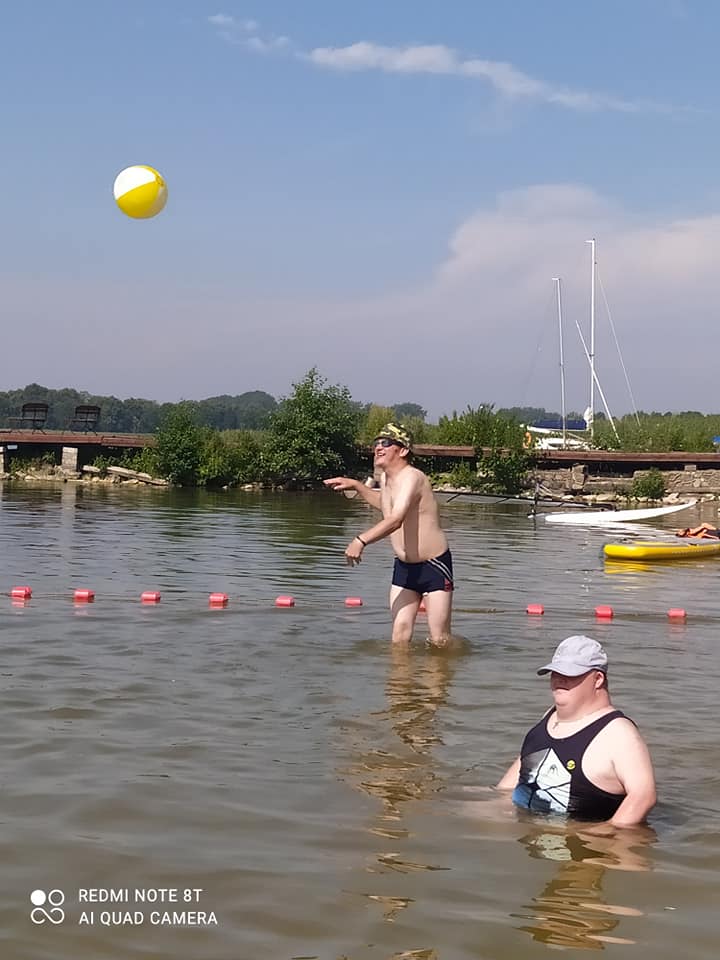 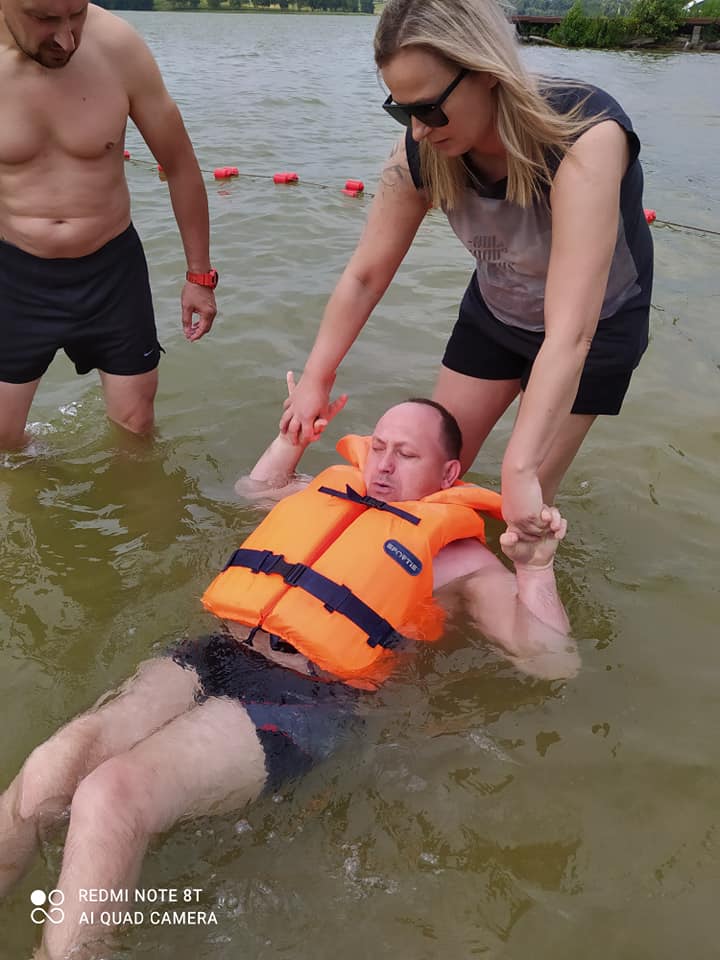 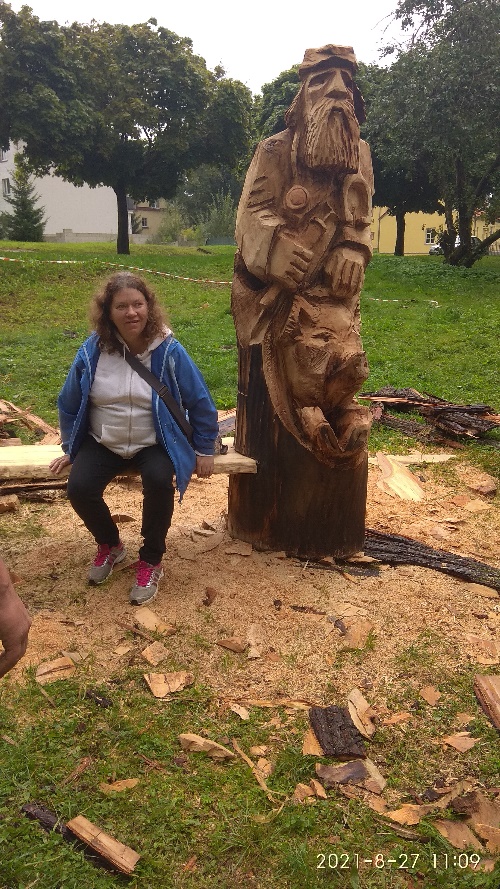 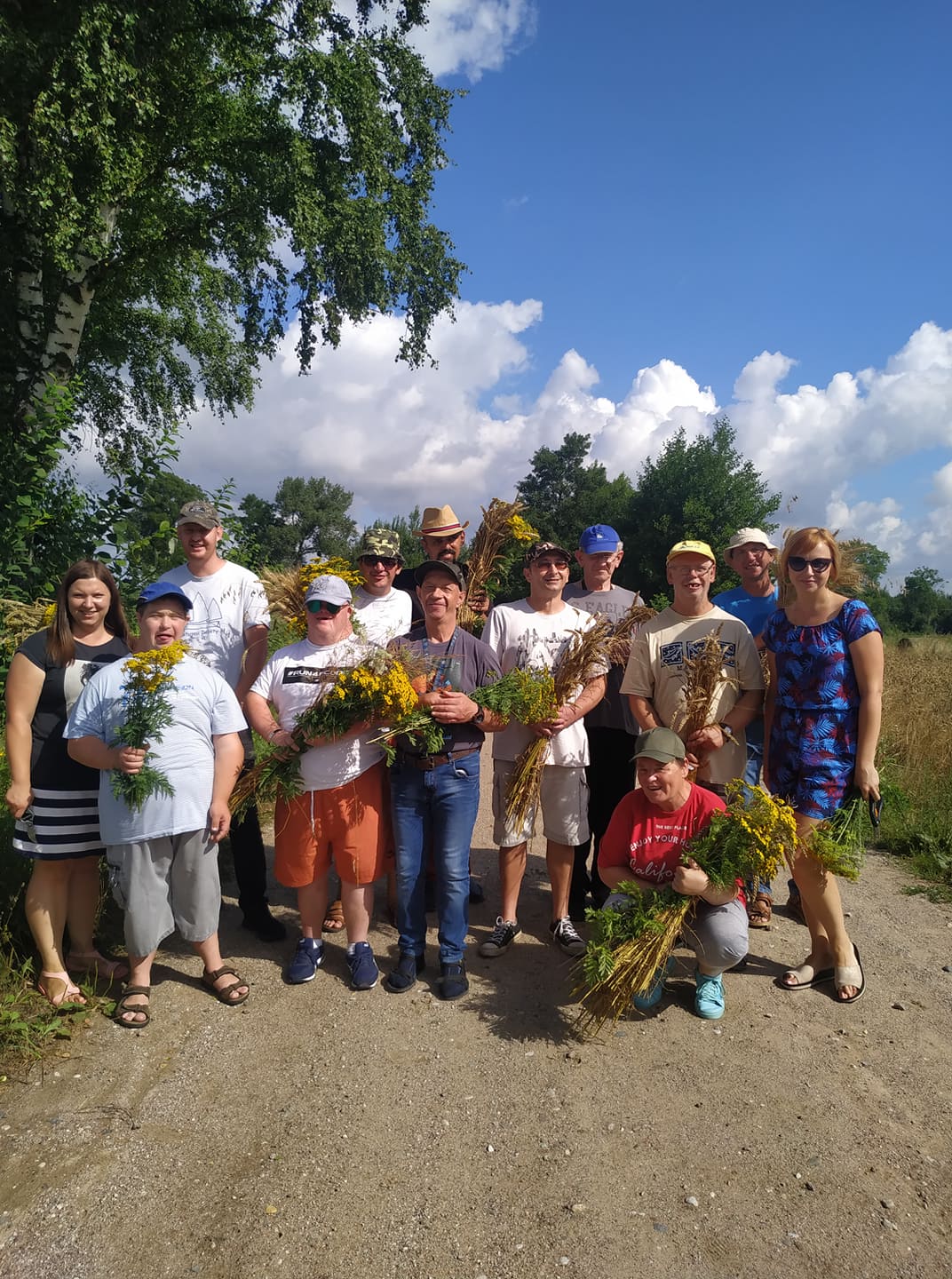 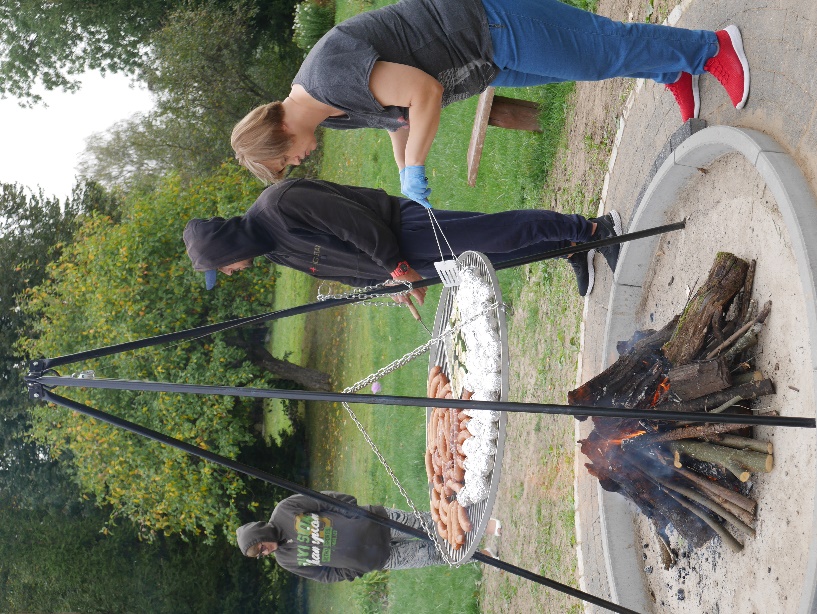 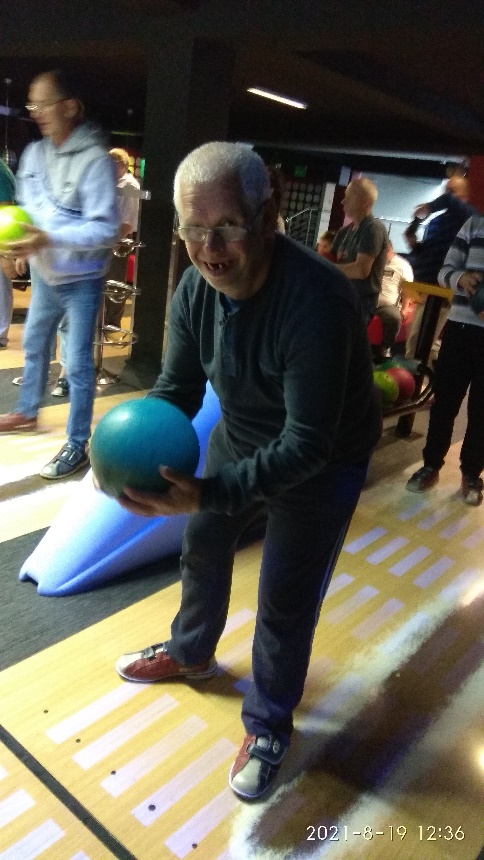 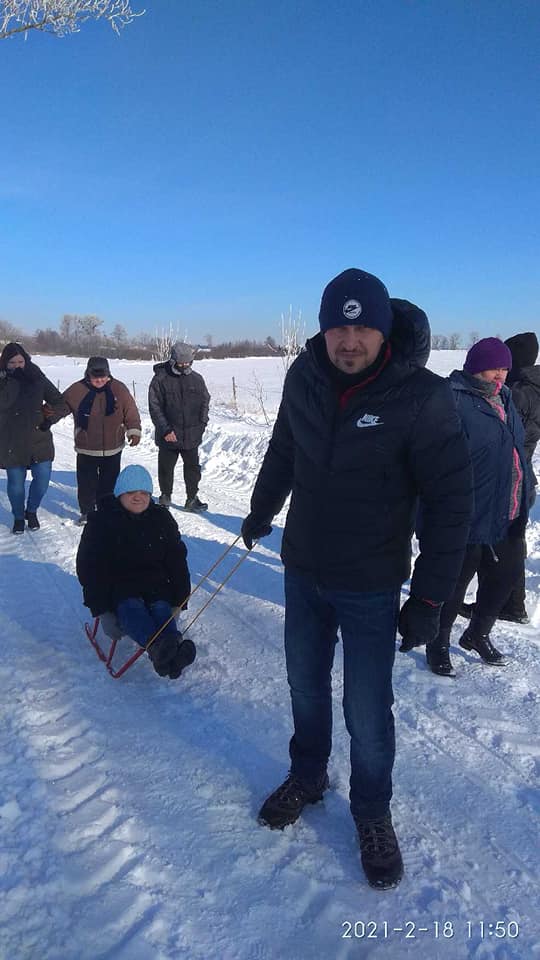 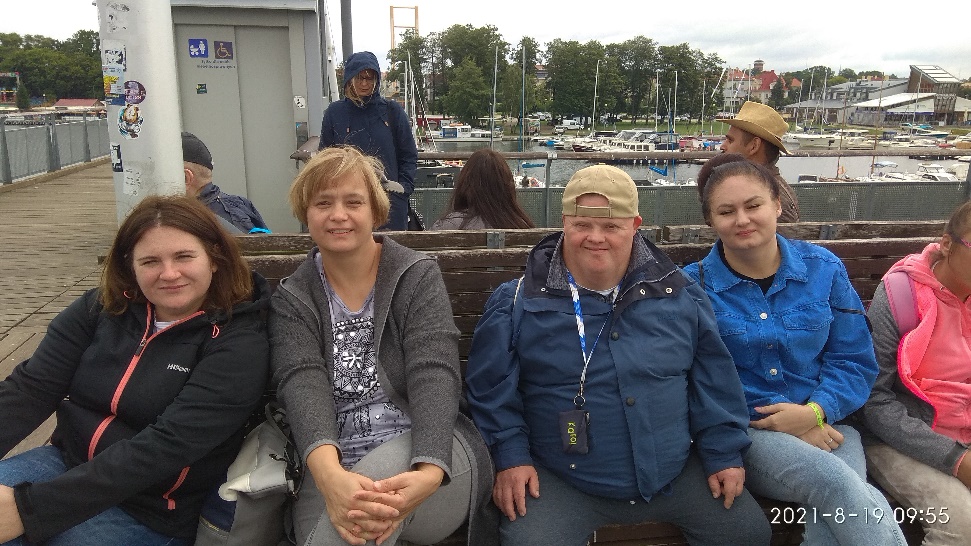 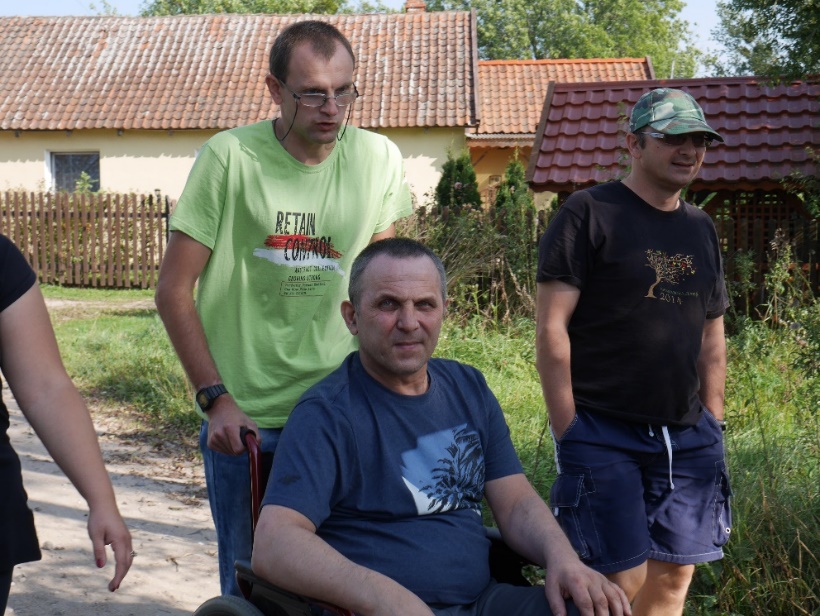 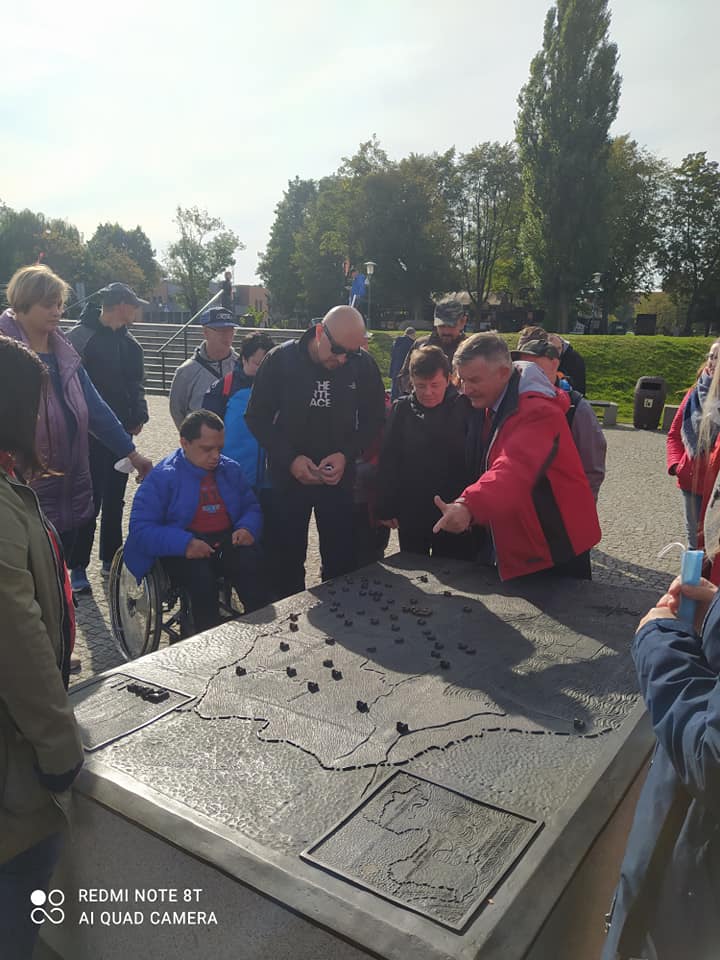 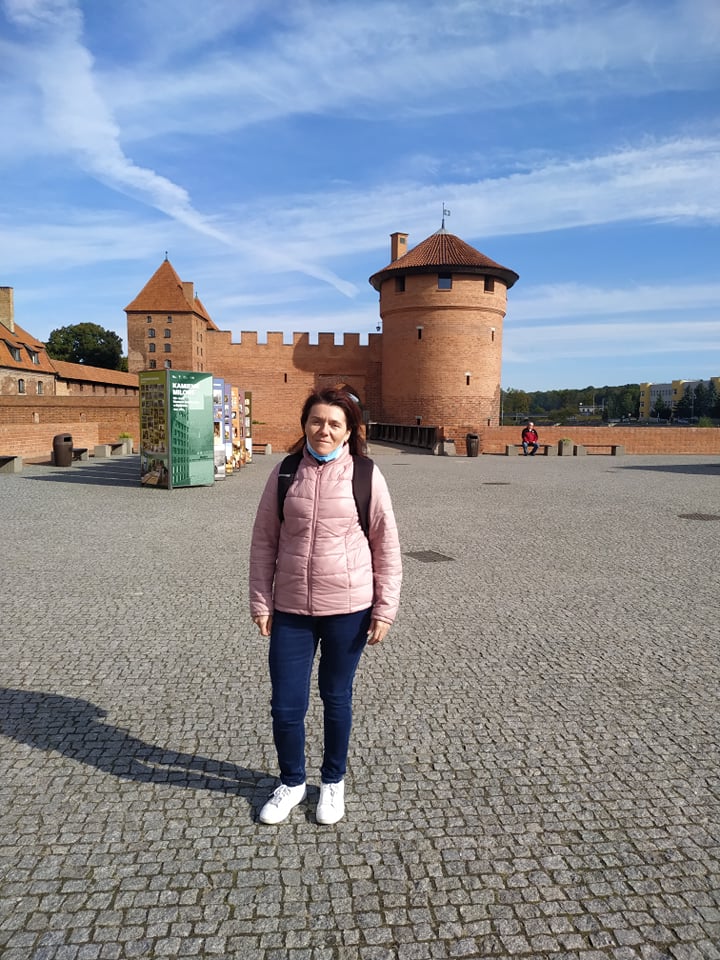 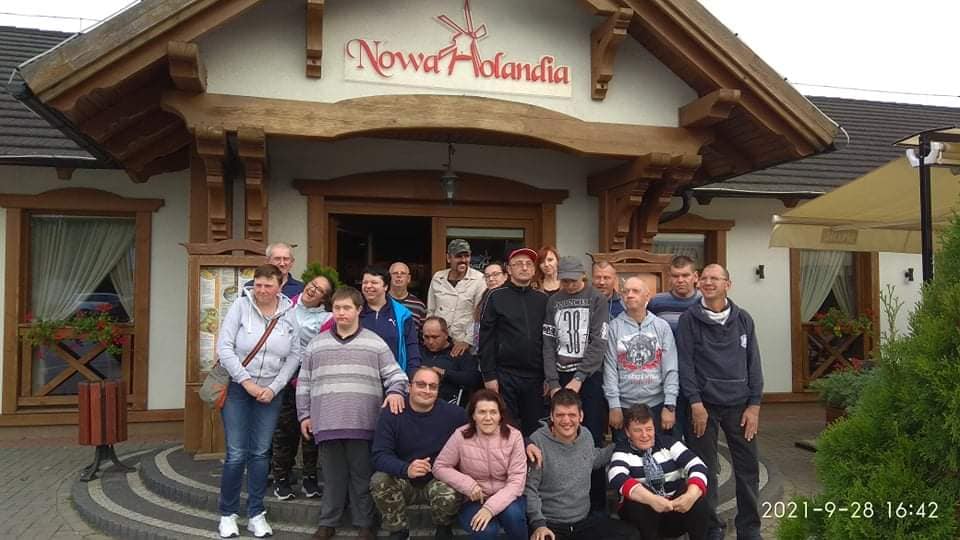 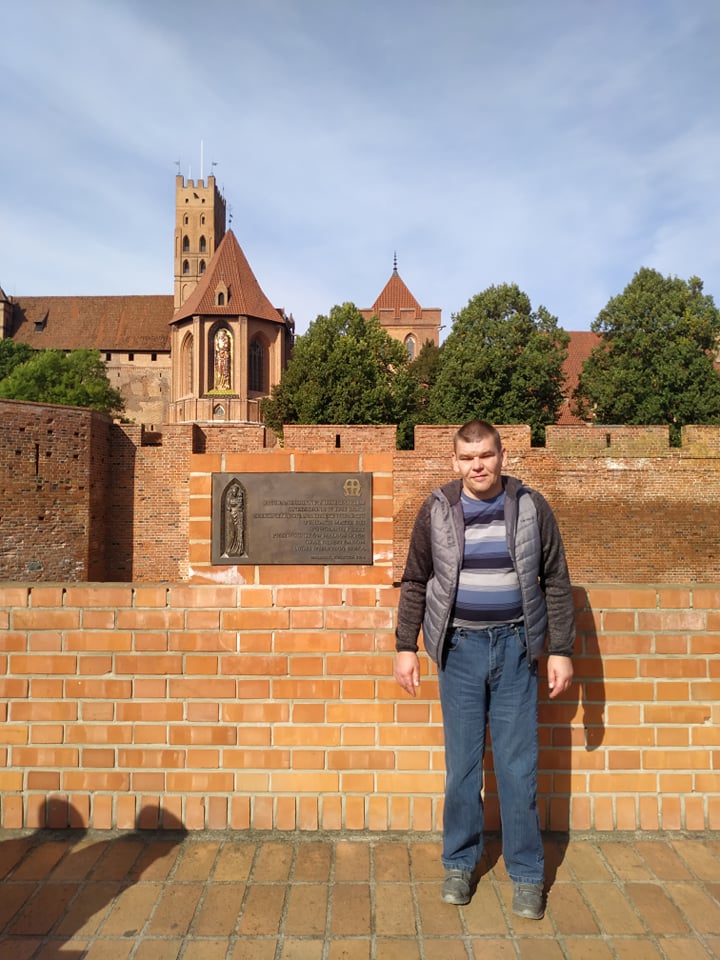 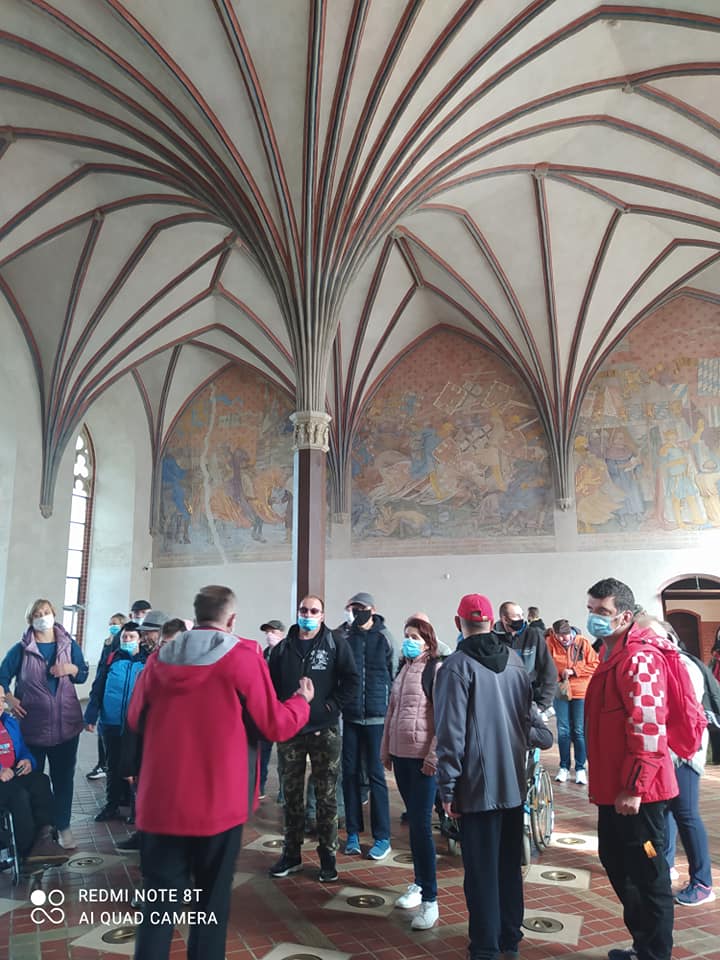 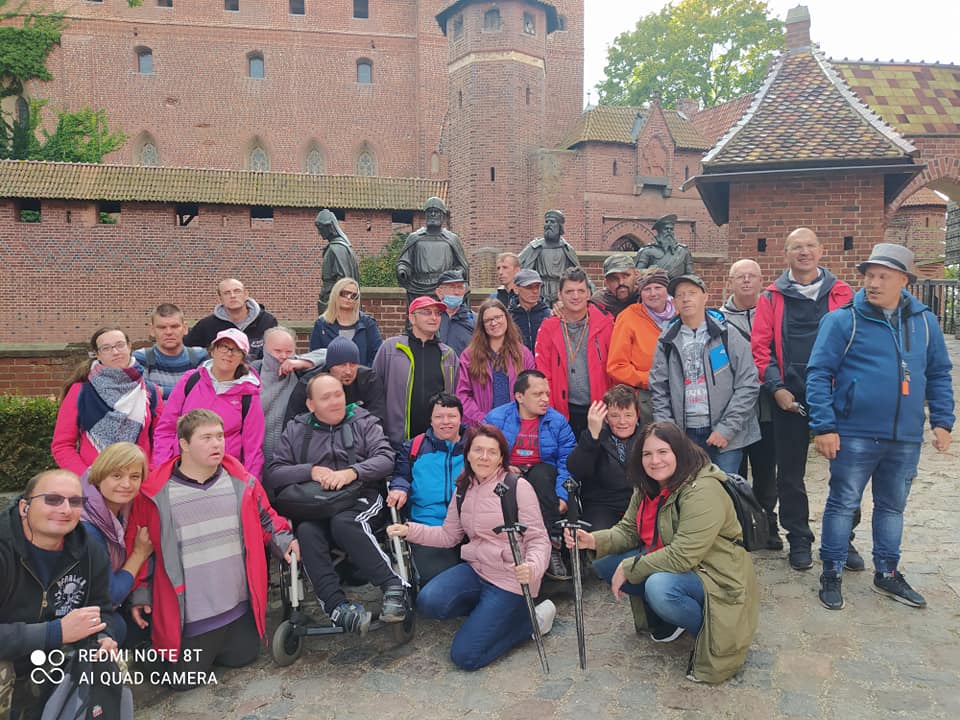 W ZDROWYM CIELE ZDROWY DUCH
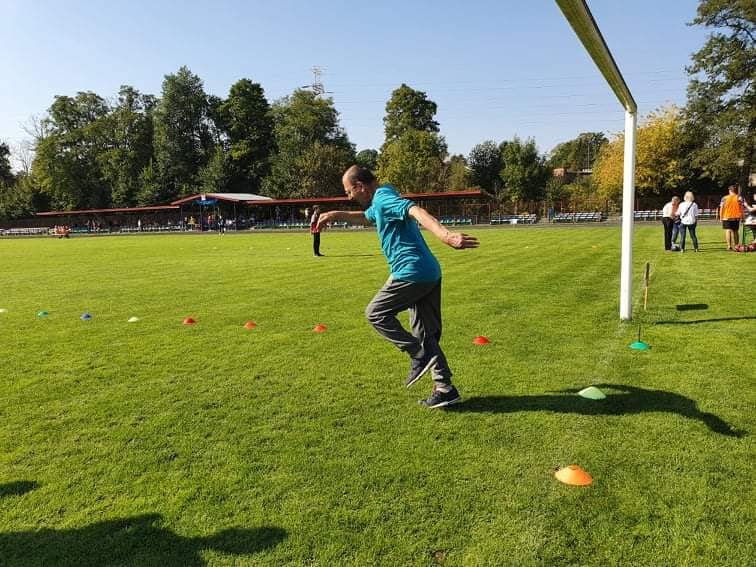 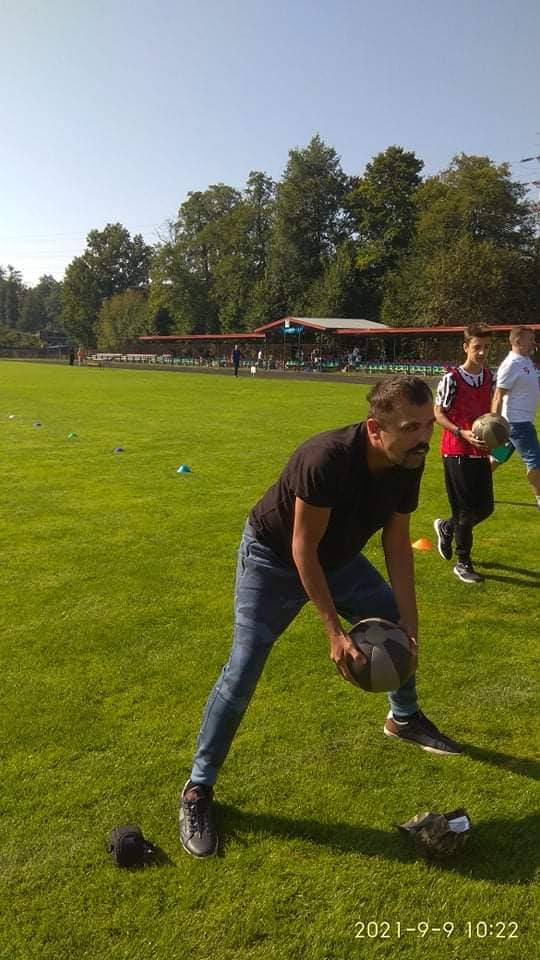 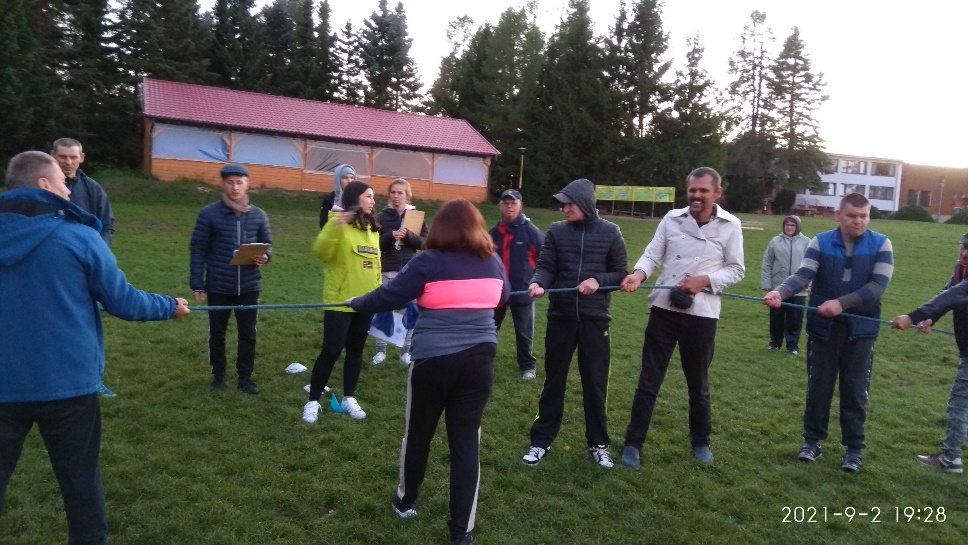 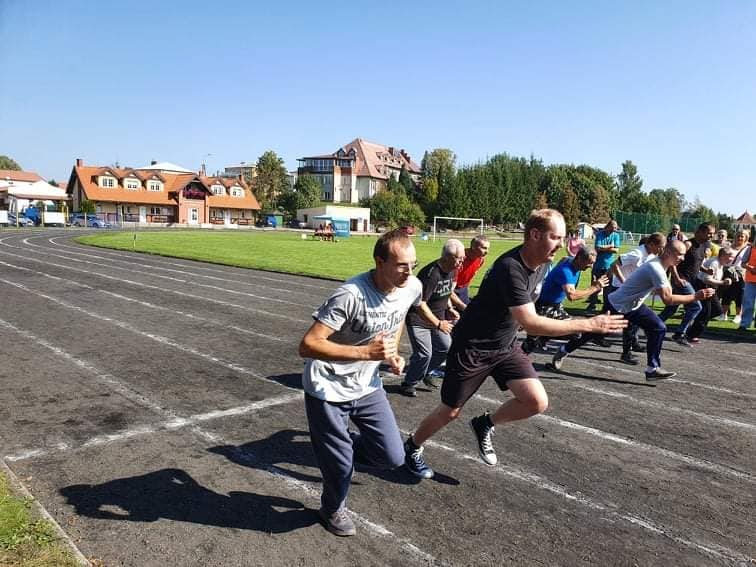 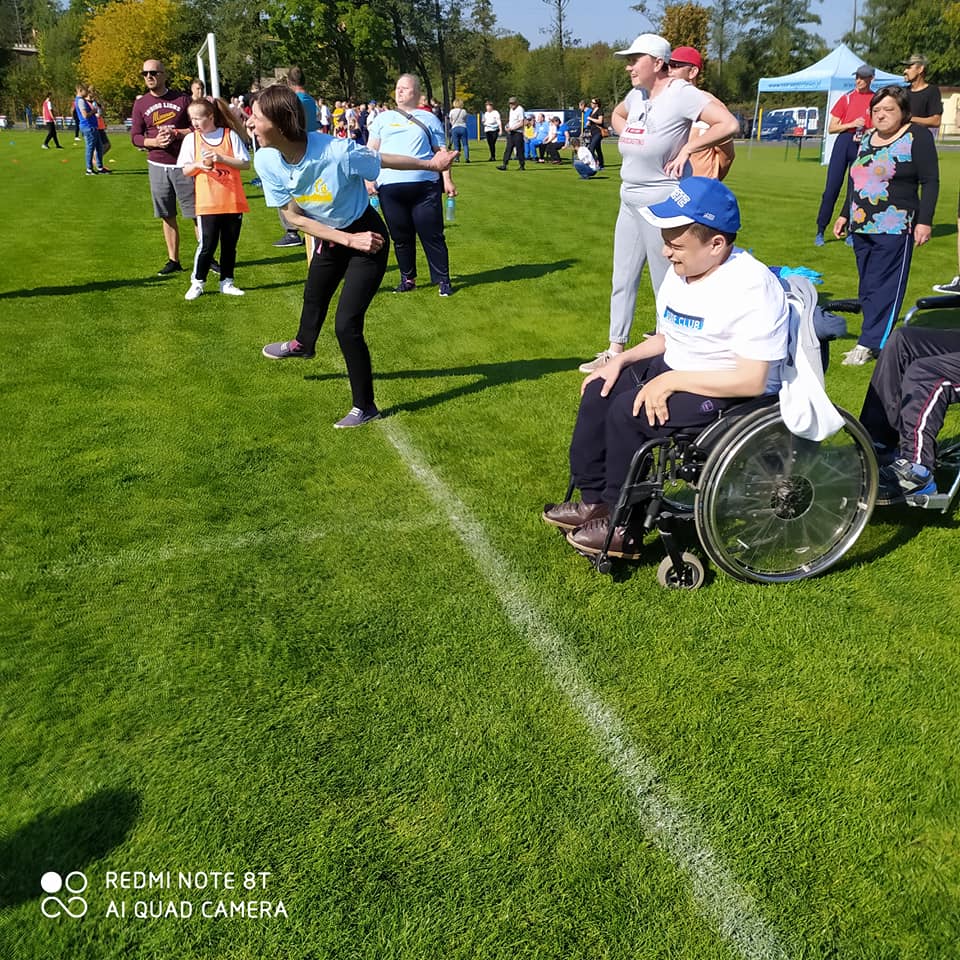 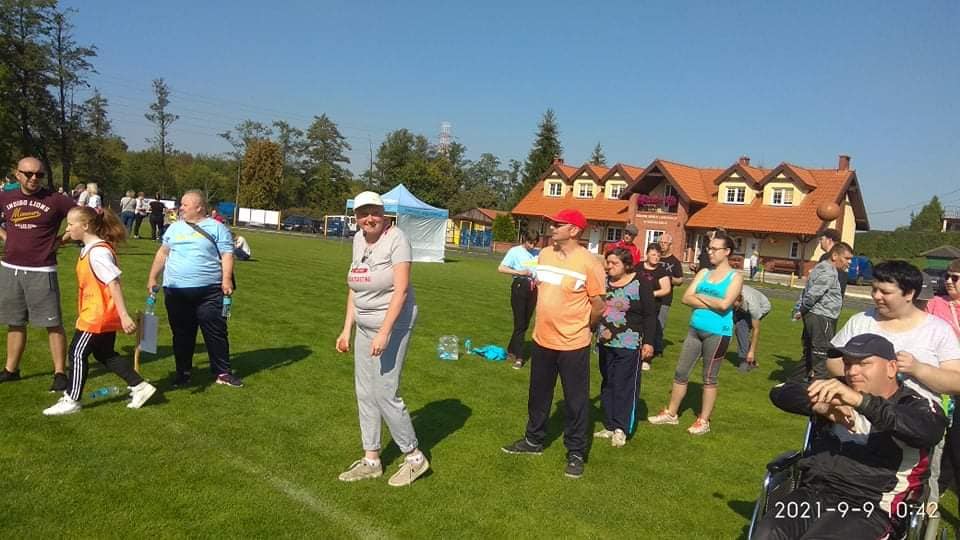 CELEBRUJEMY ŚWIĘTA
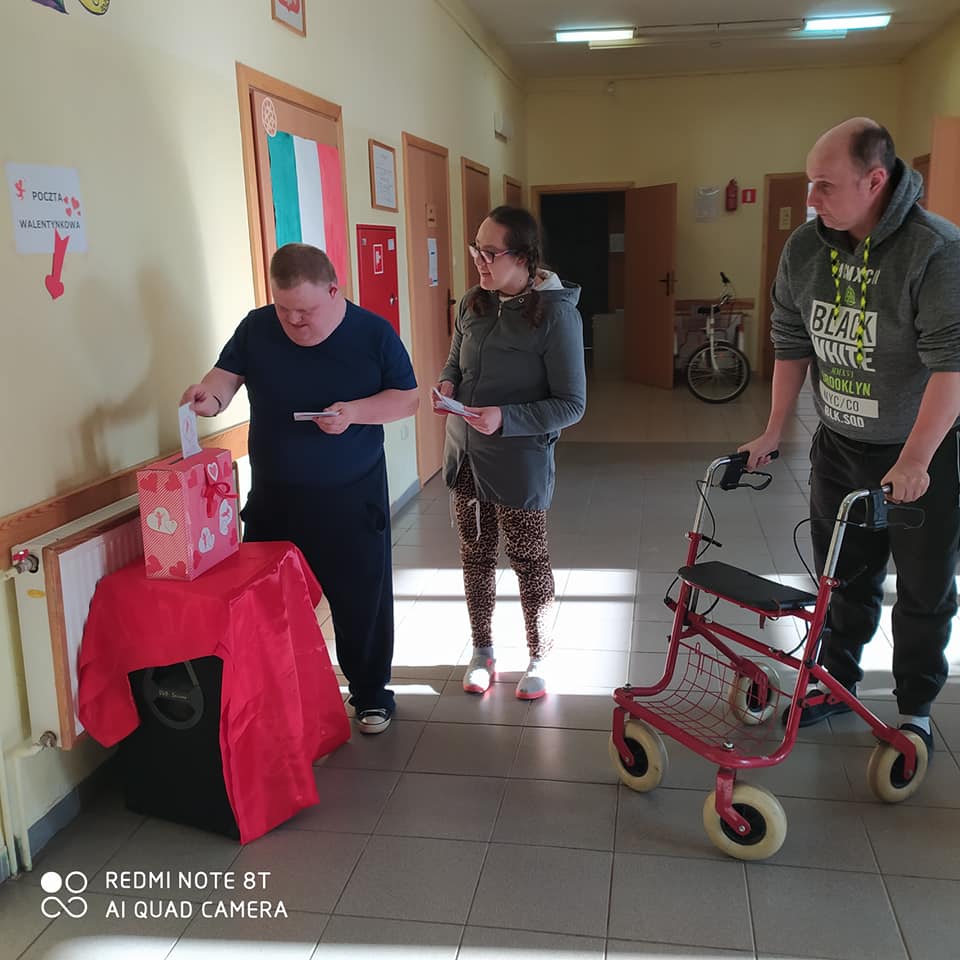 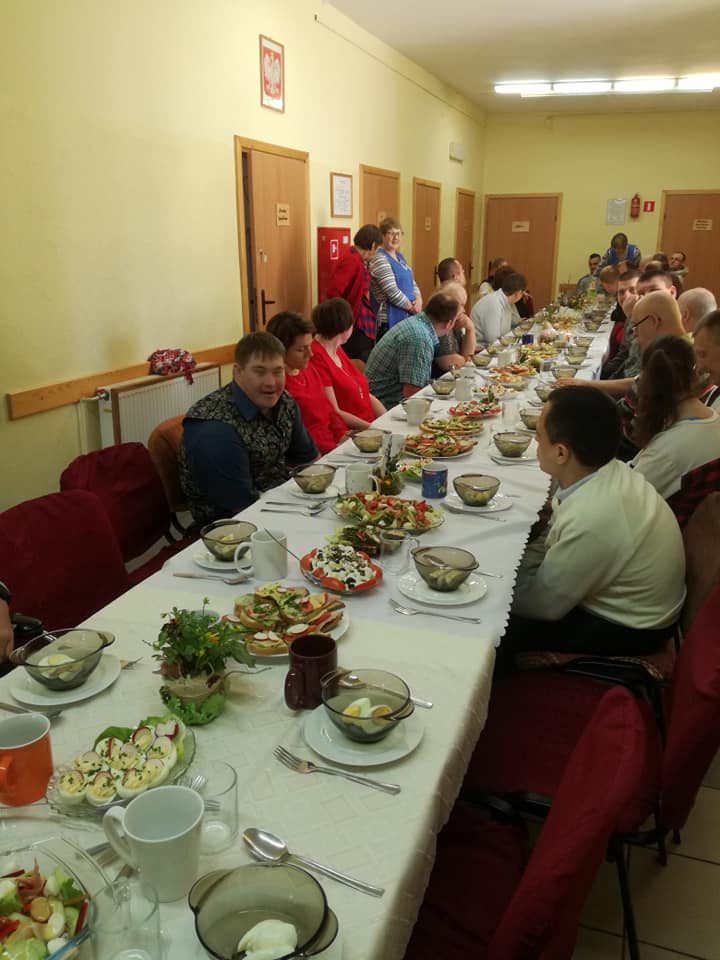 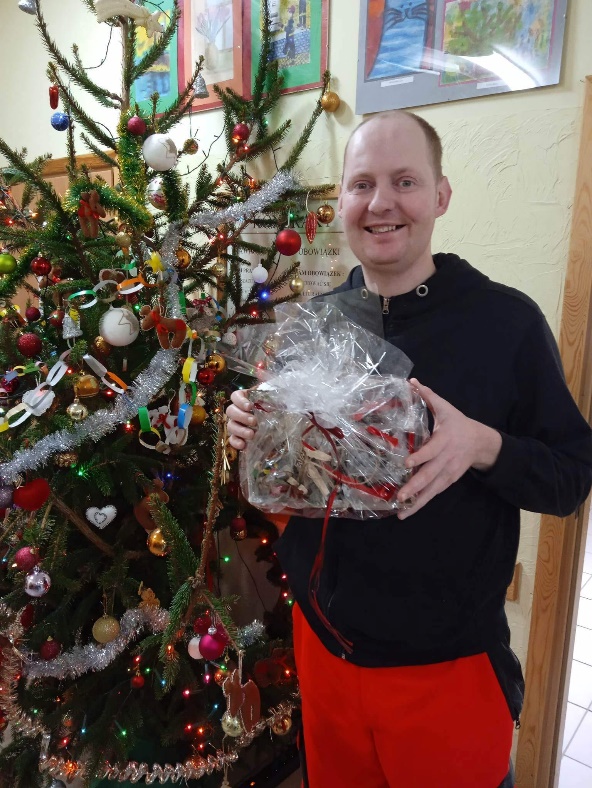 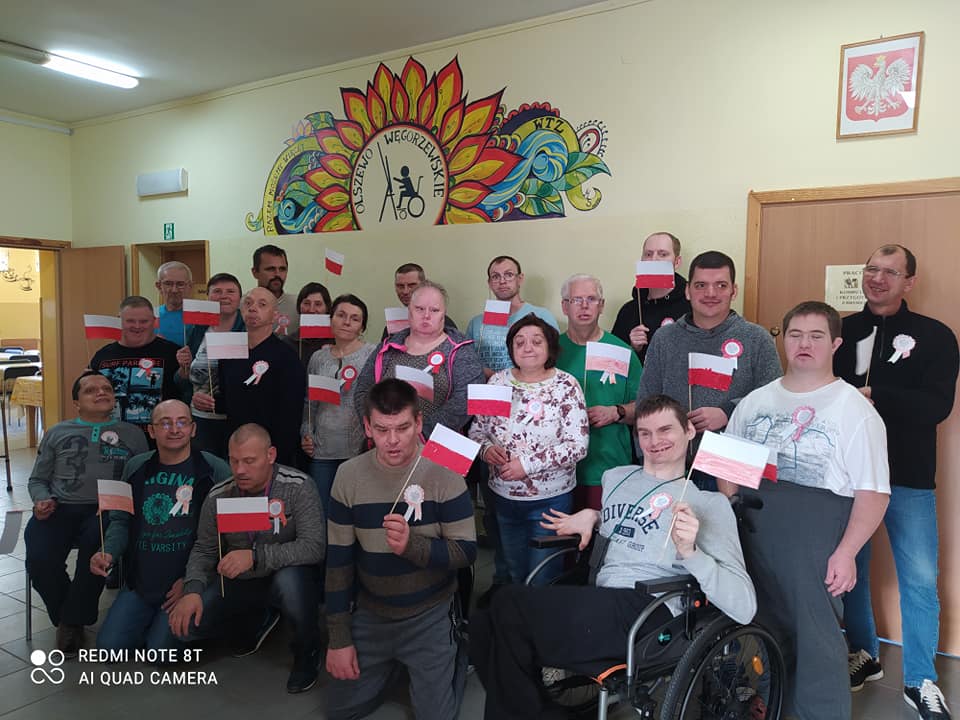 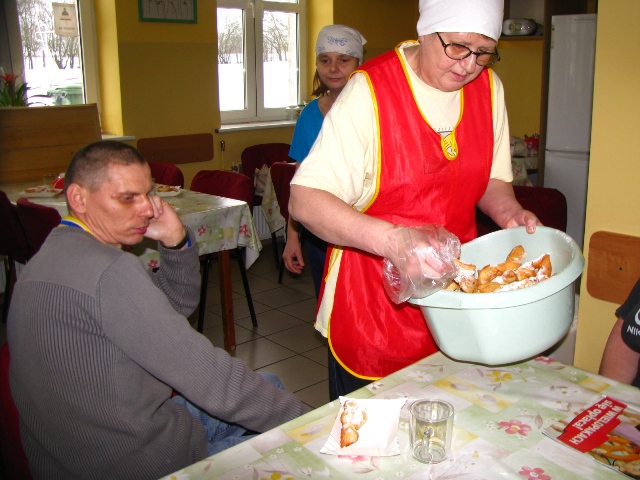 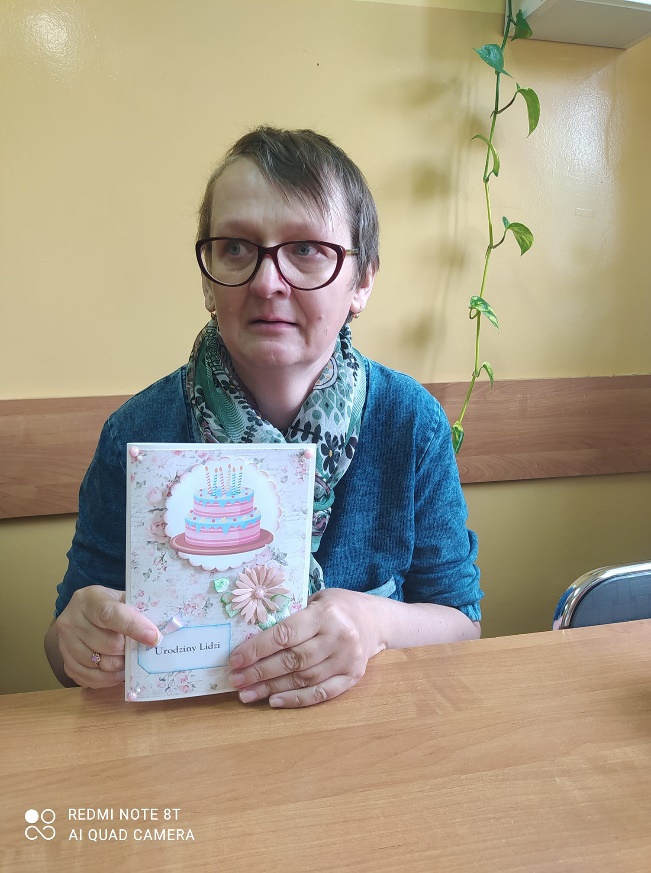 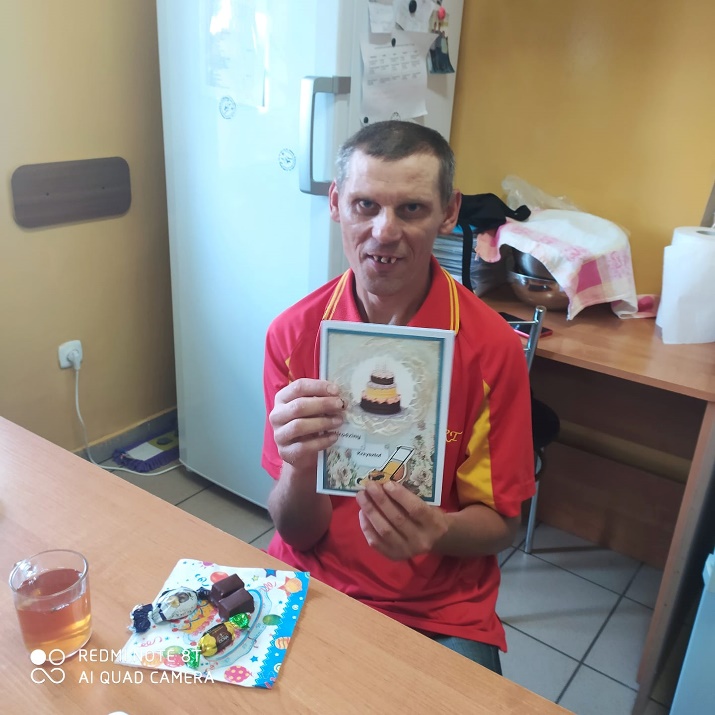 OGRÓD – NASZA DUMA
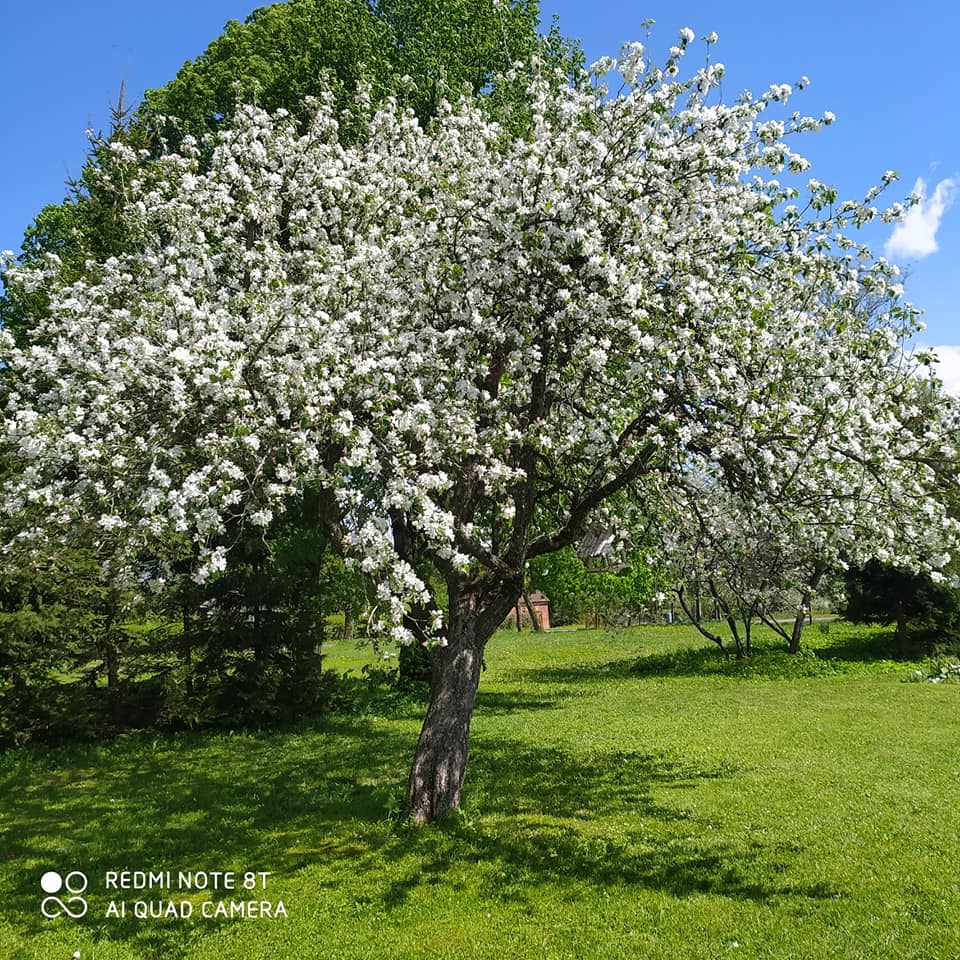 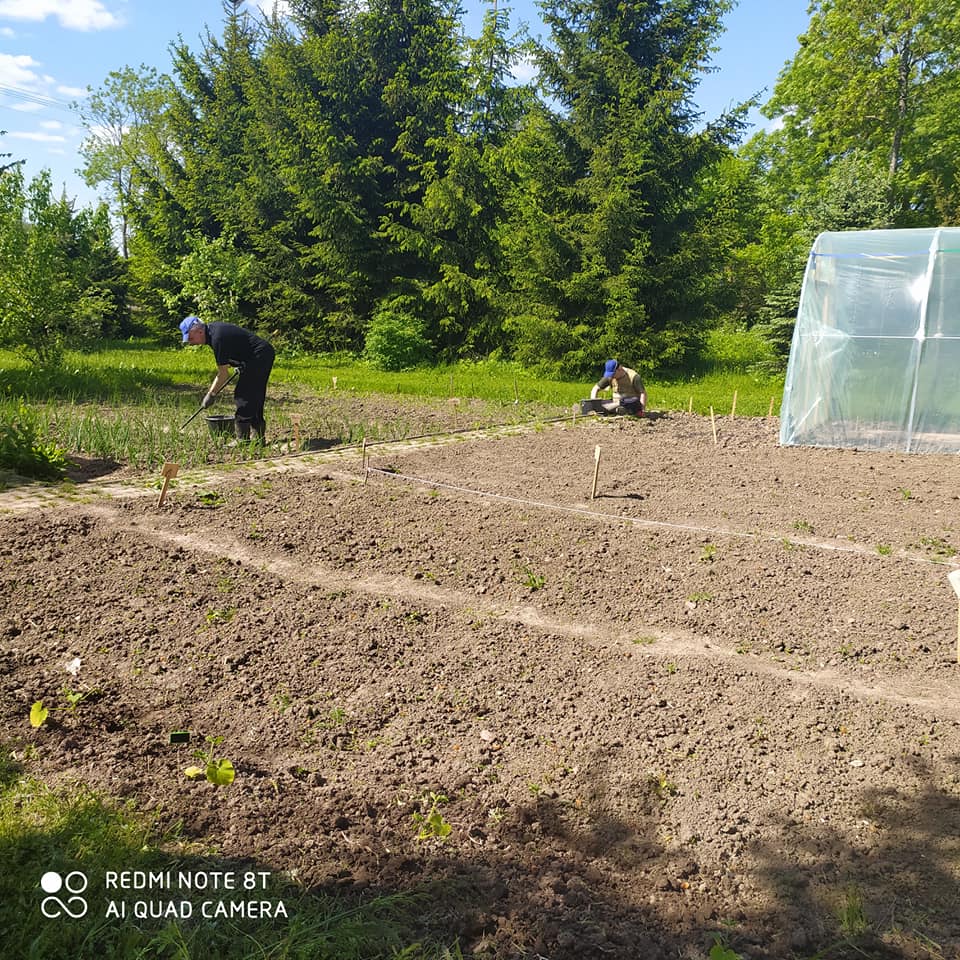 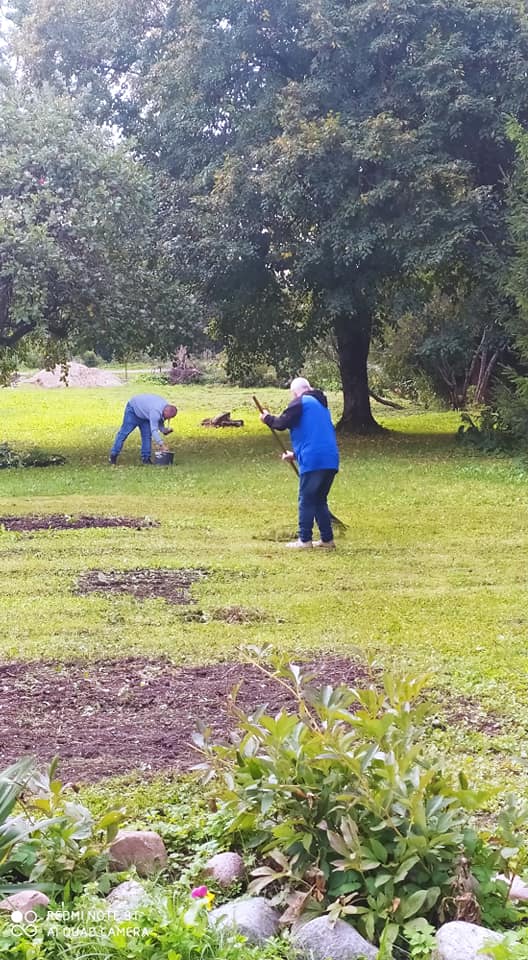 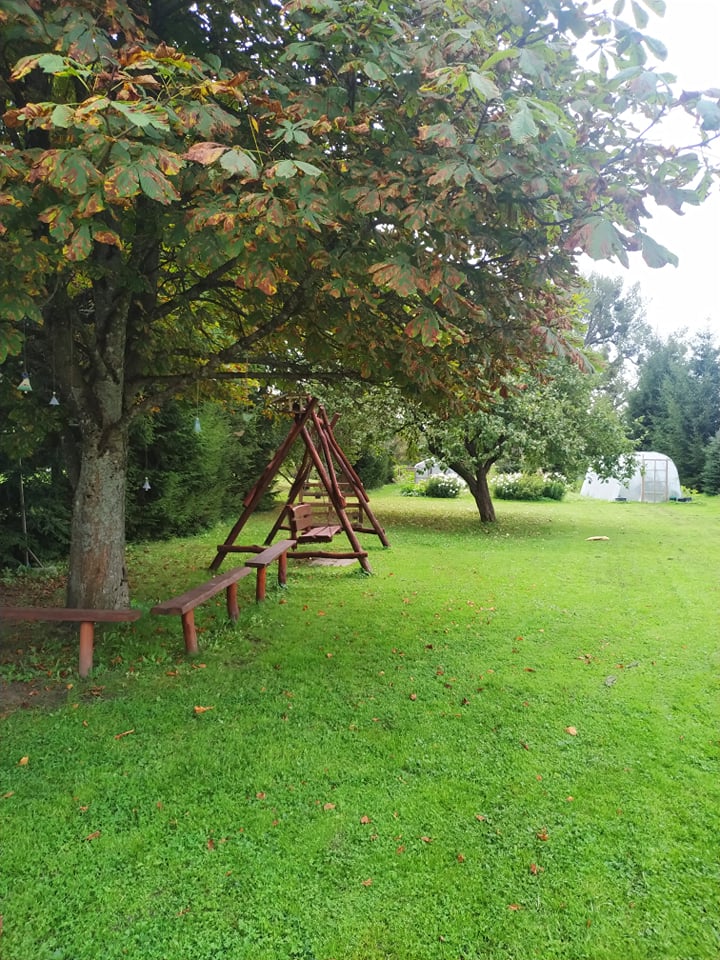 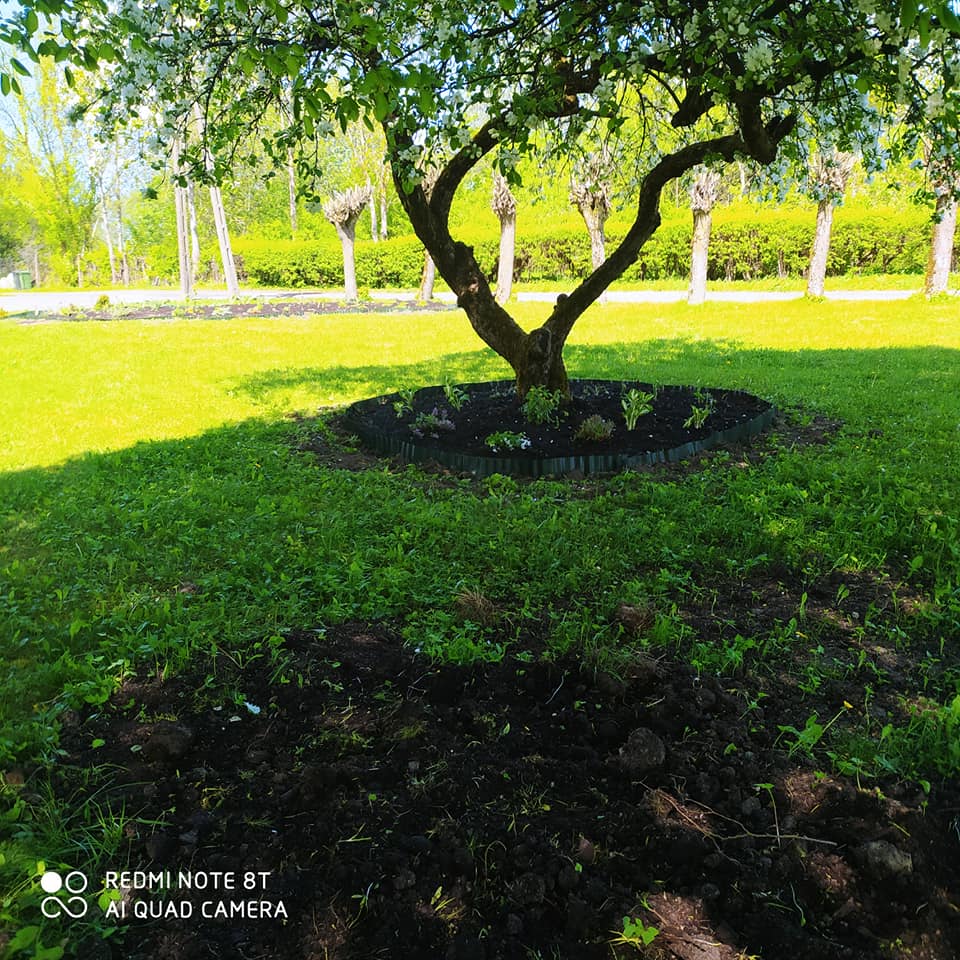 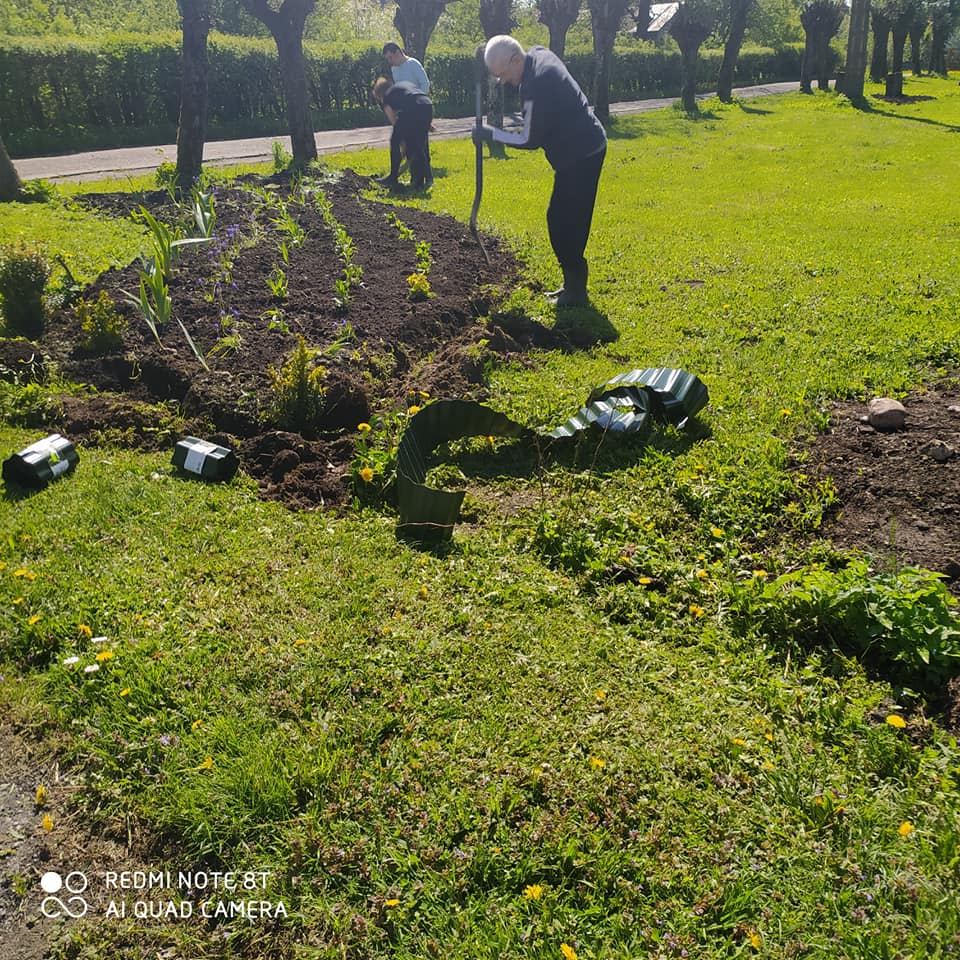 DLA WAS SIĘ ZMIENIAMY
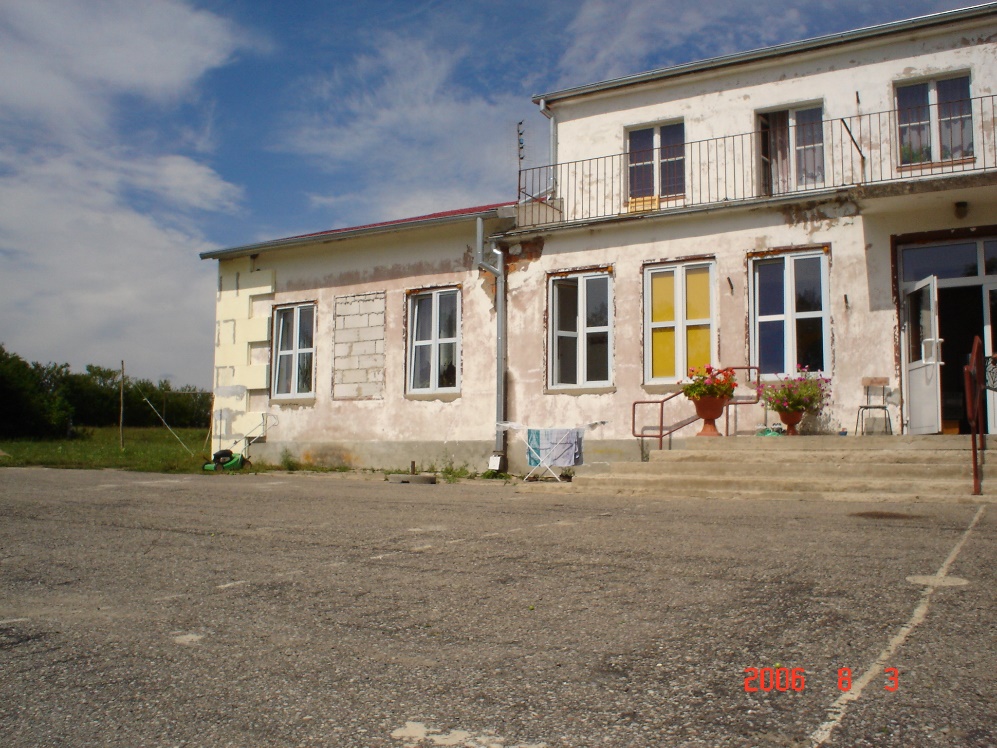 TRUDNE POCZĄTKI…
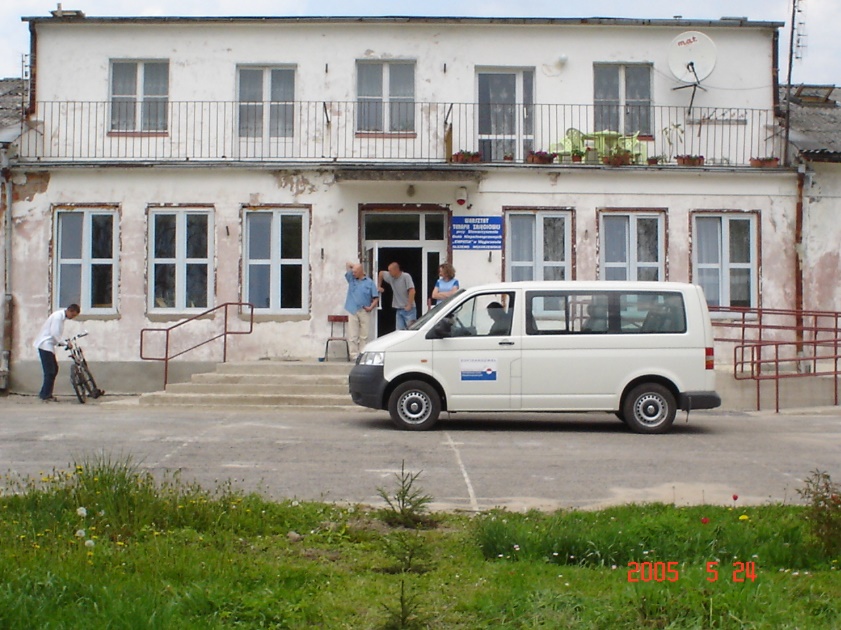 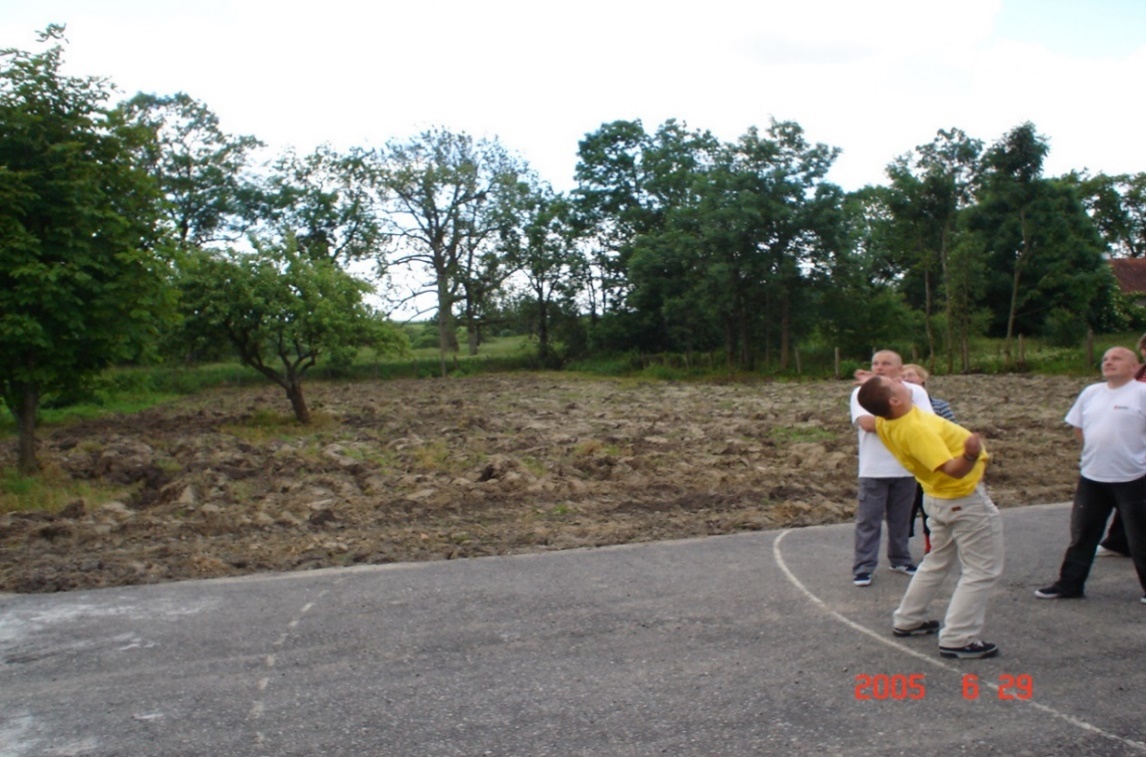 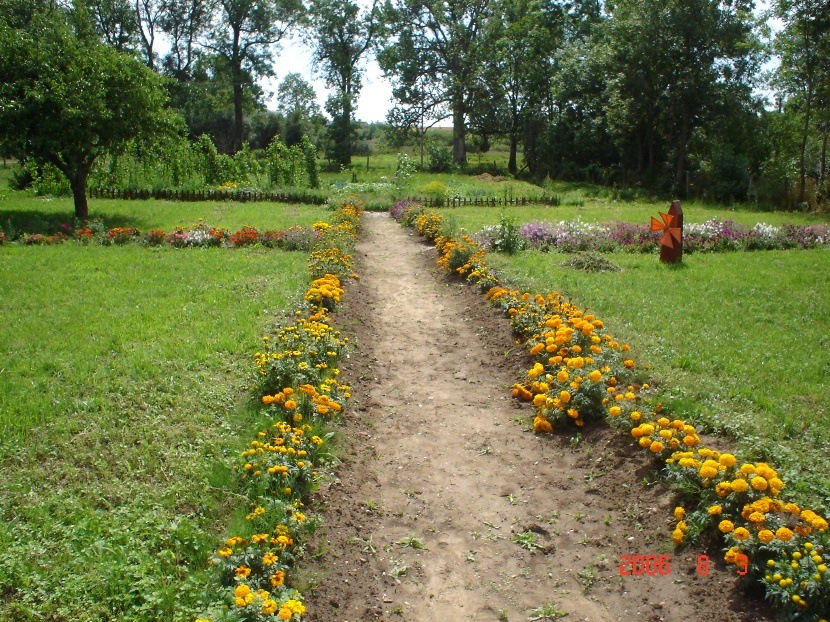 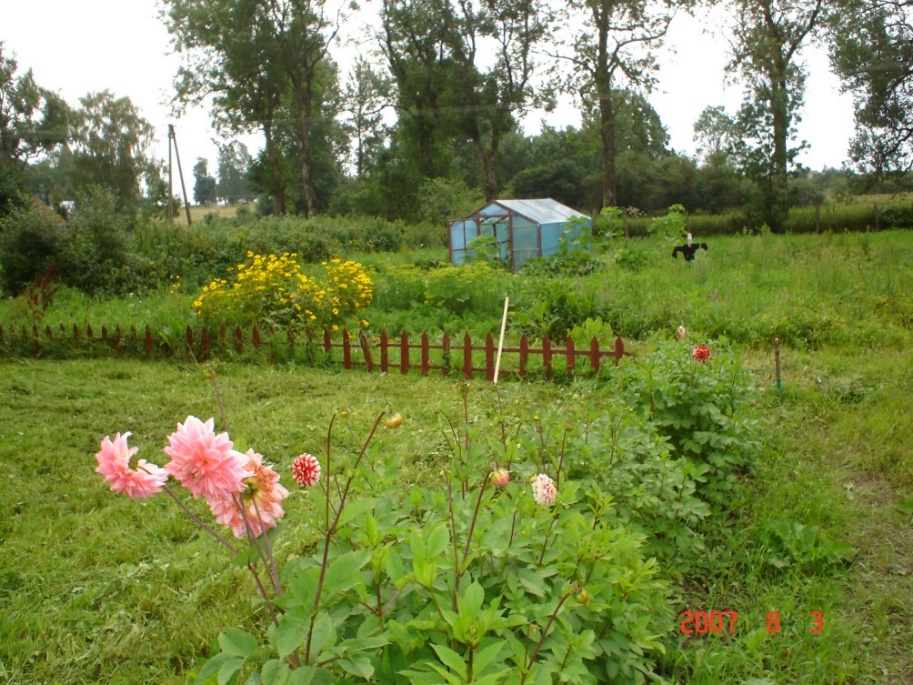 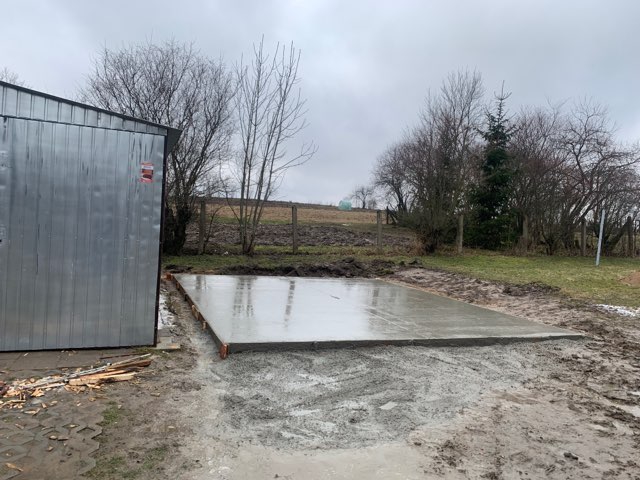 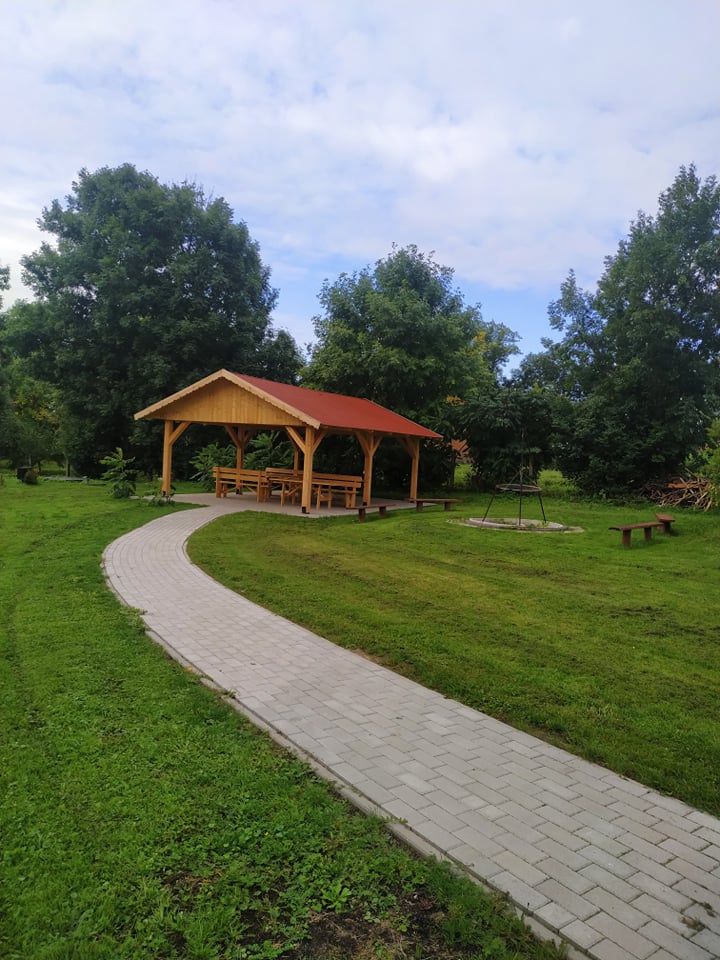 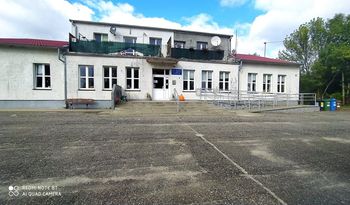 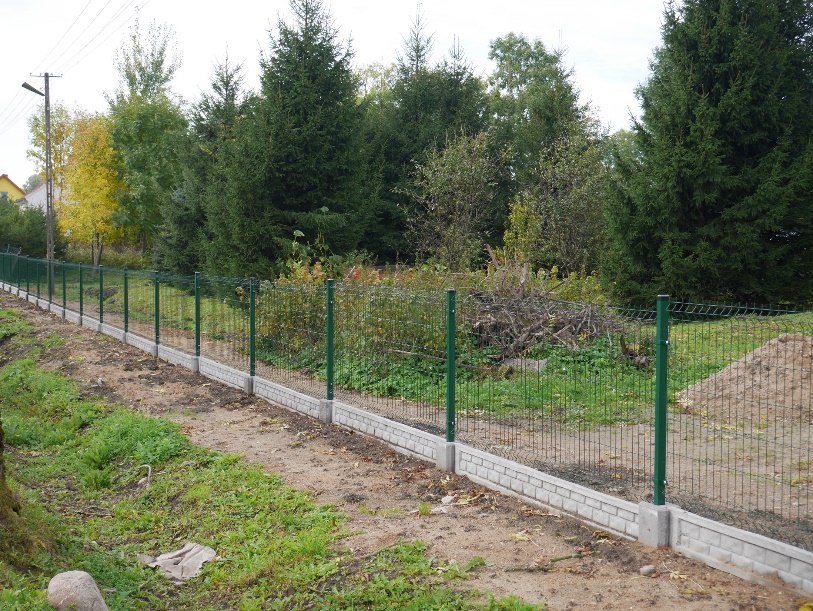 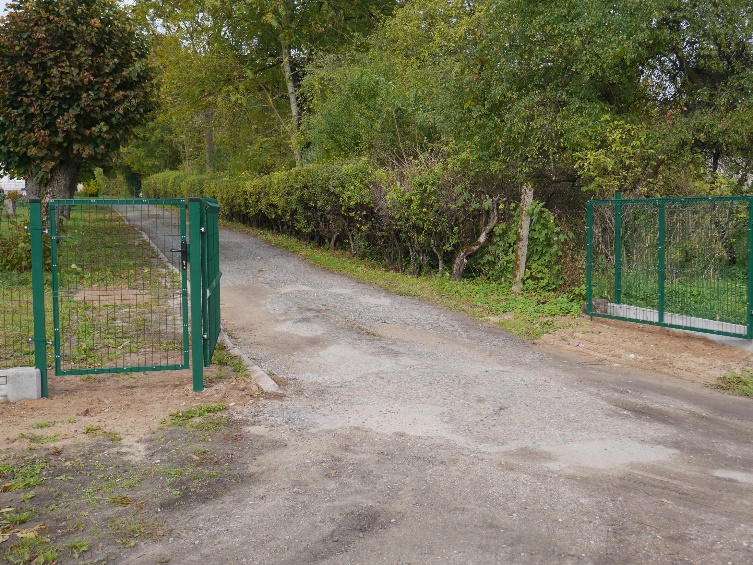 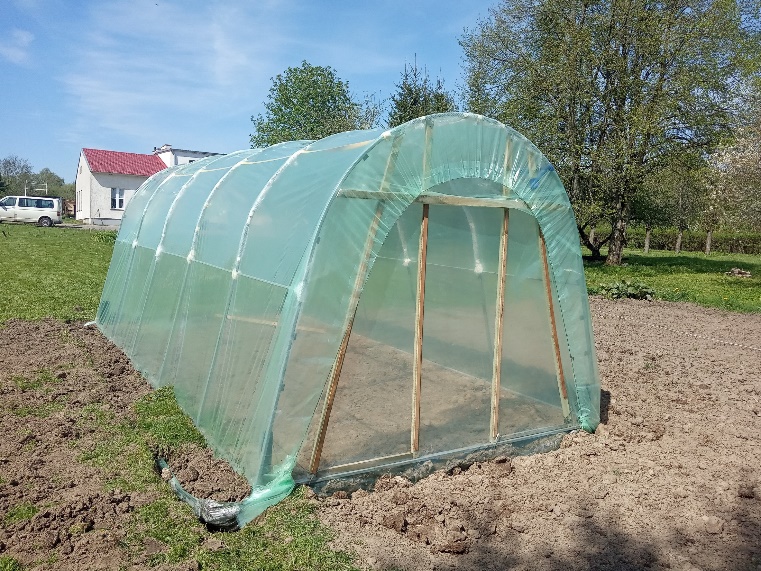 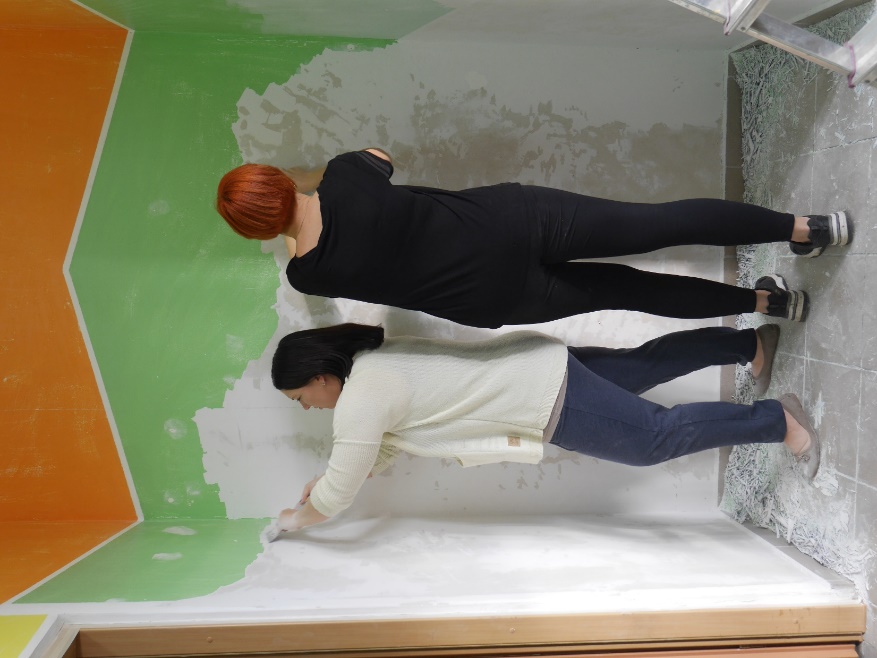 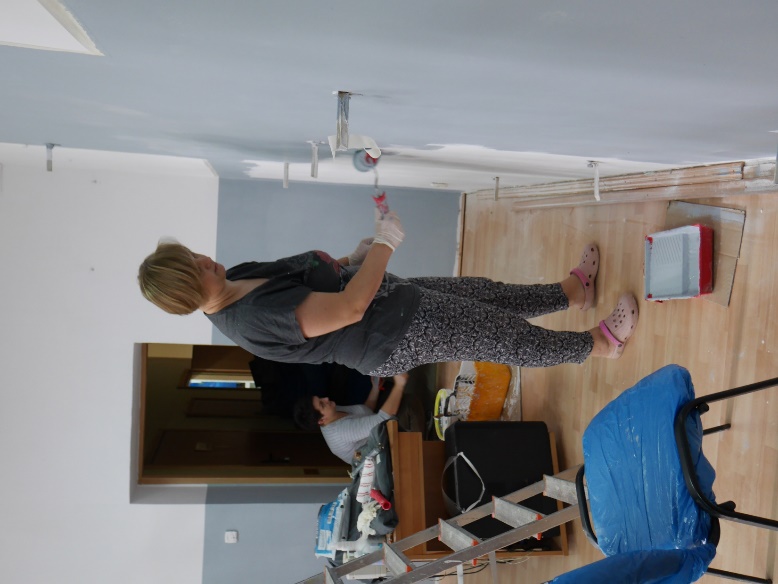 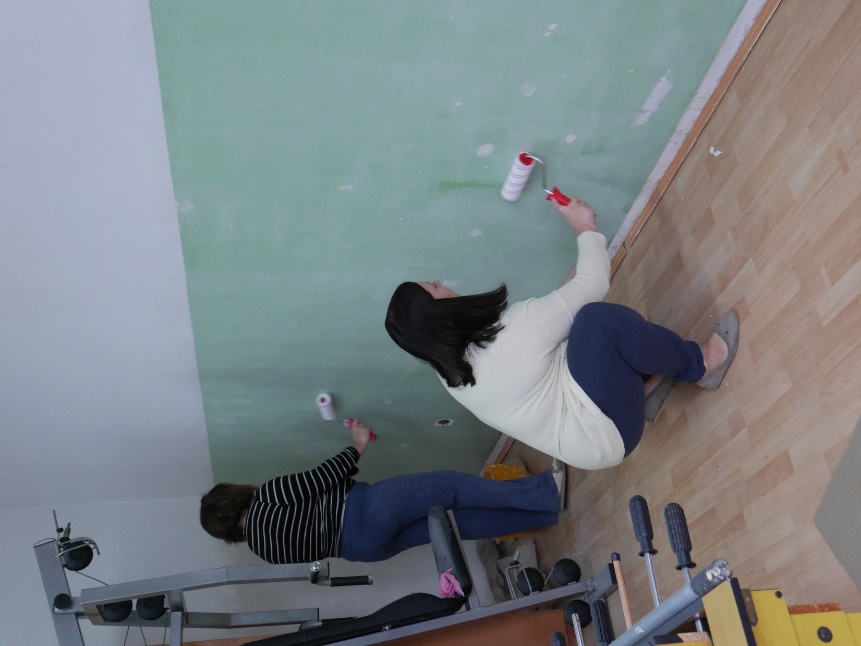 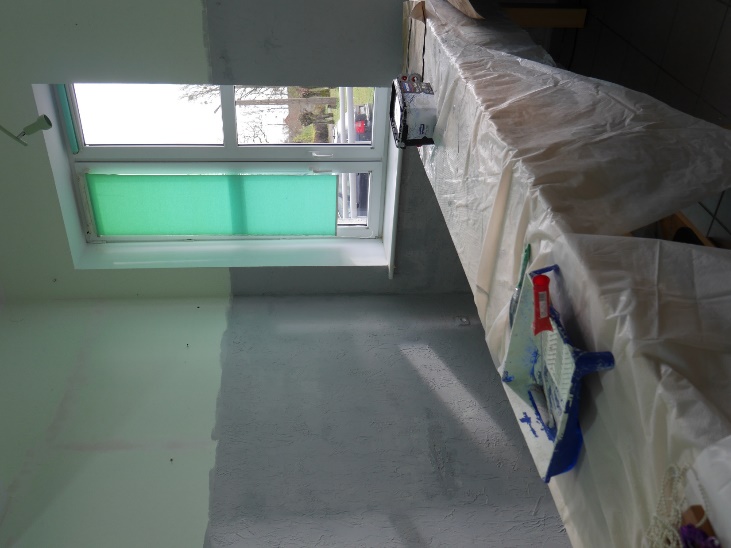 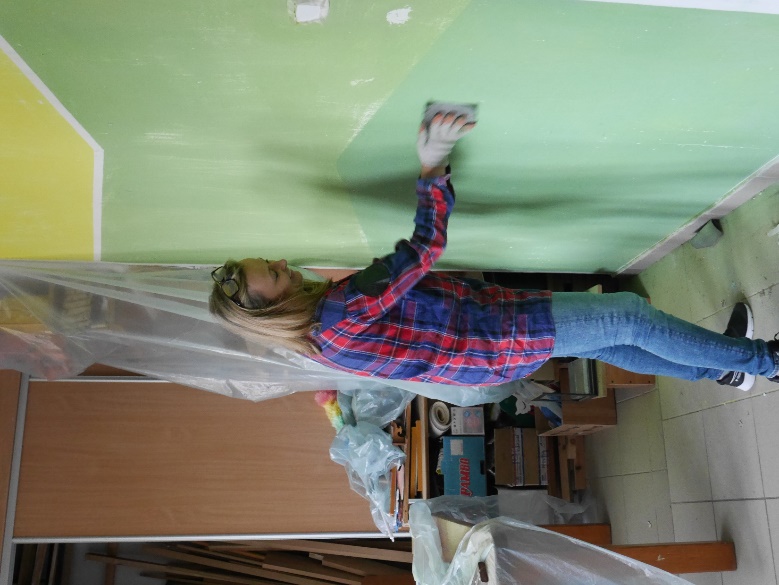 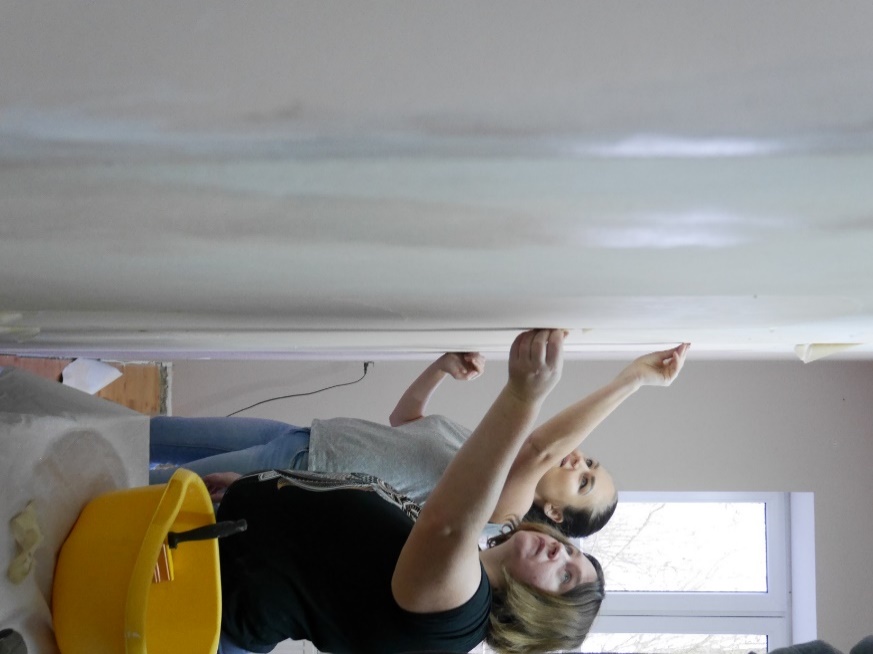 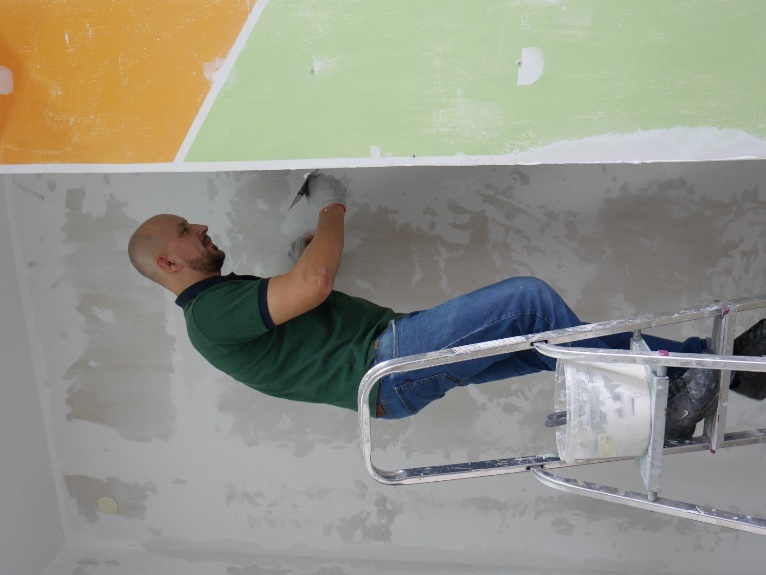 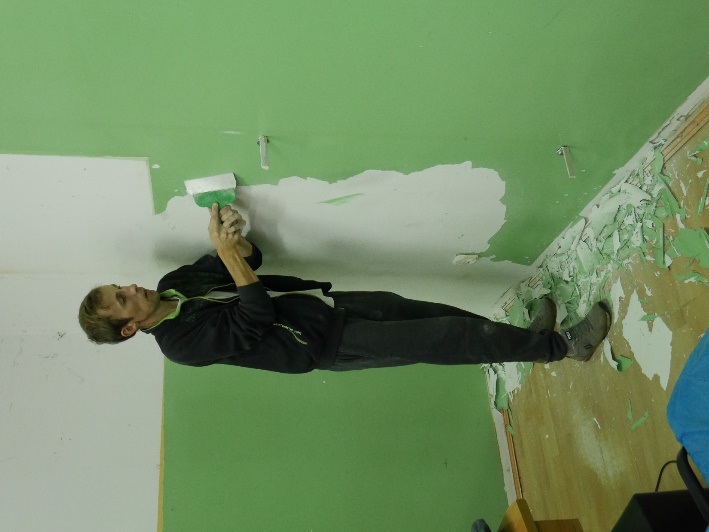 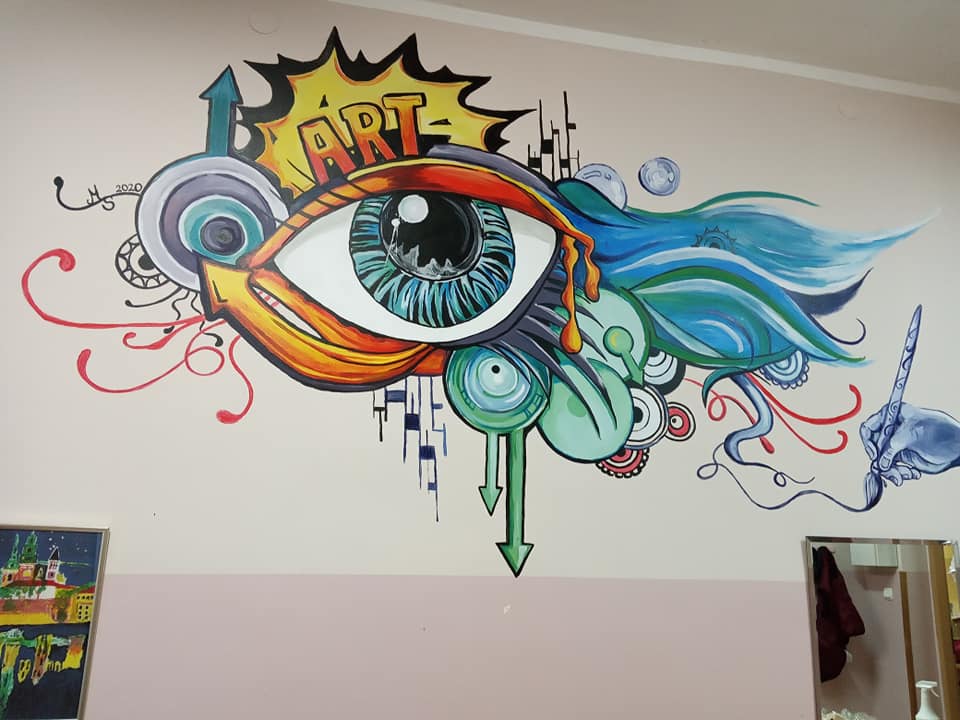 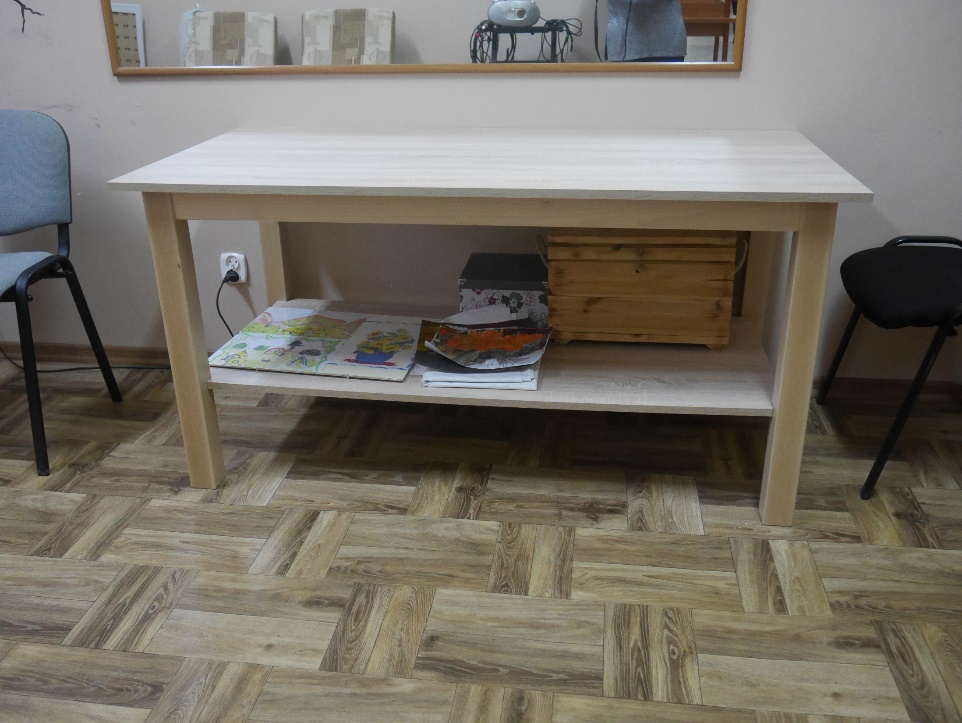 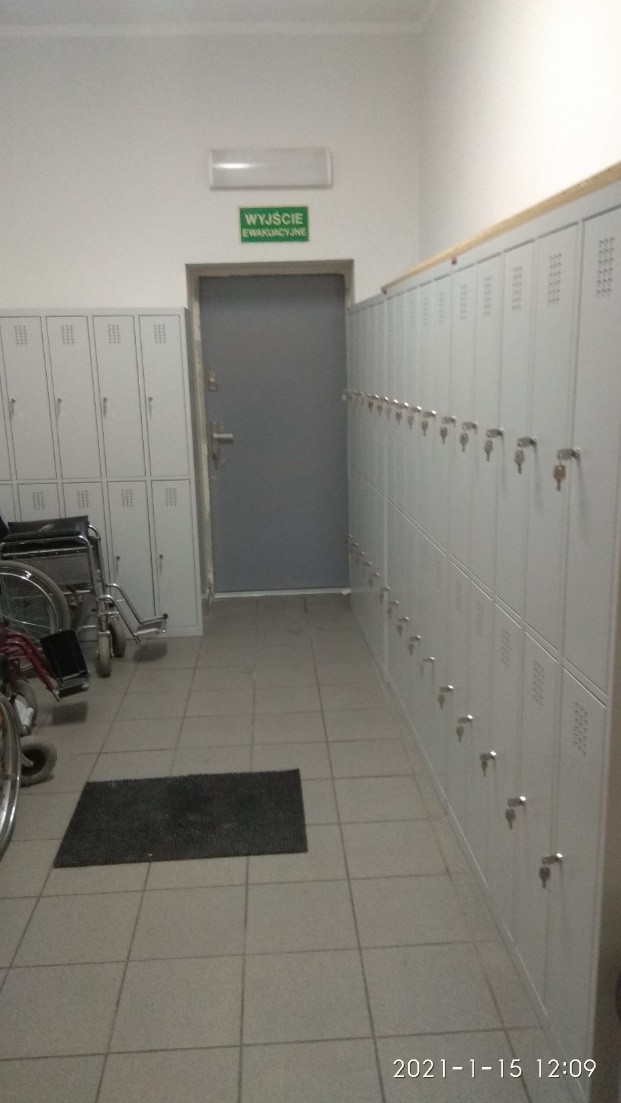 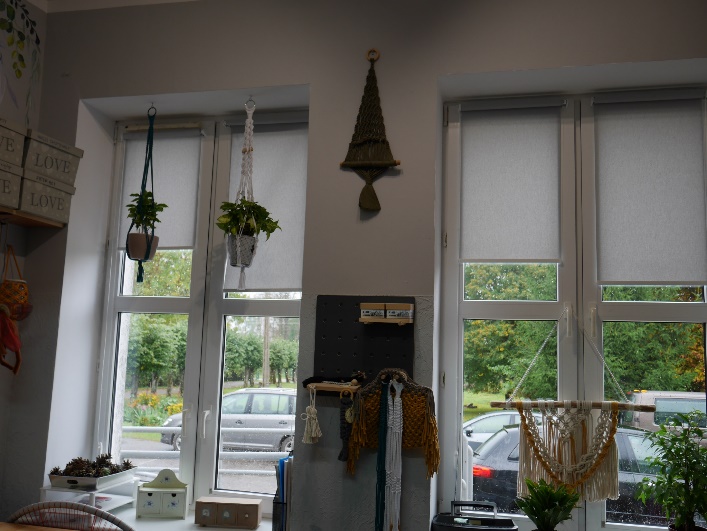 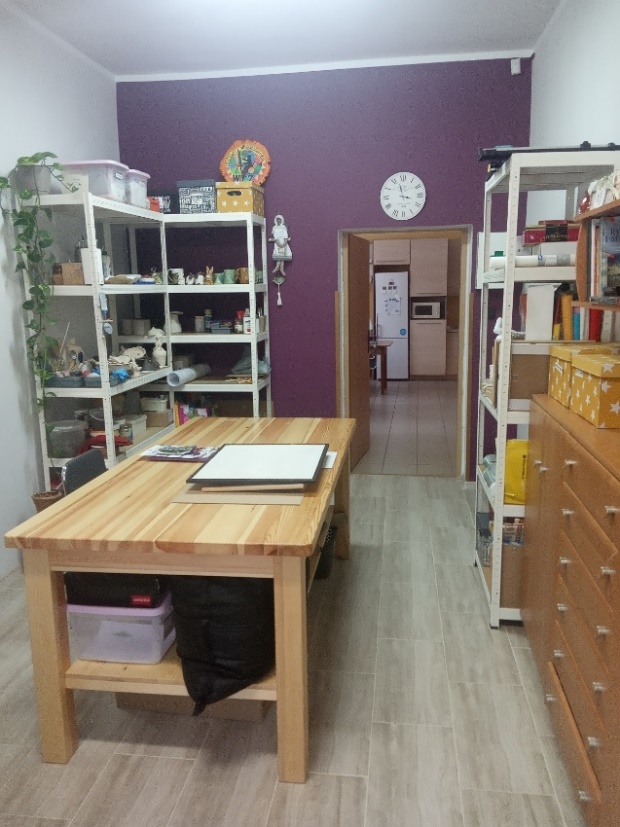 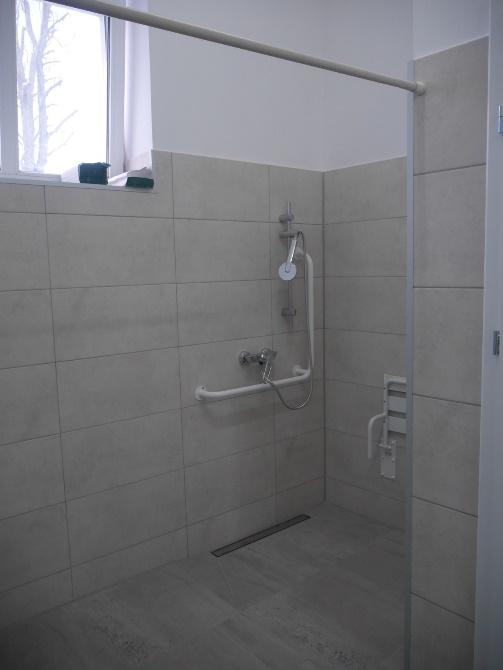 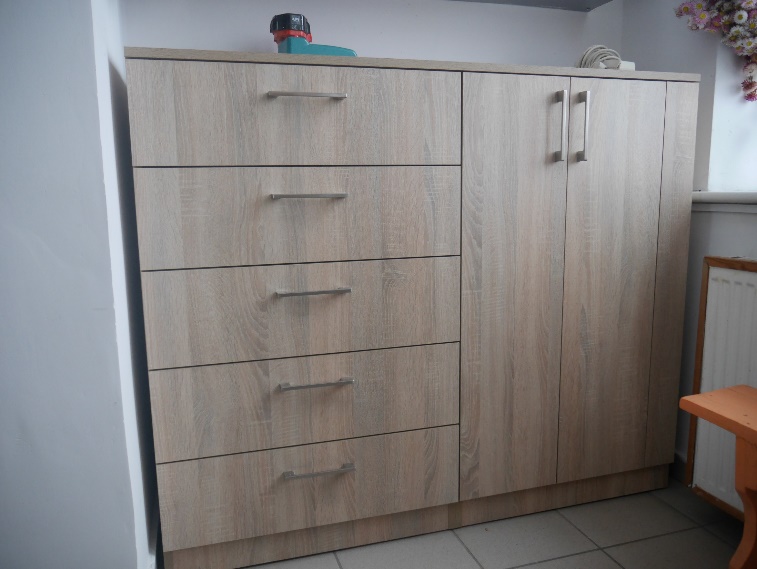 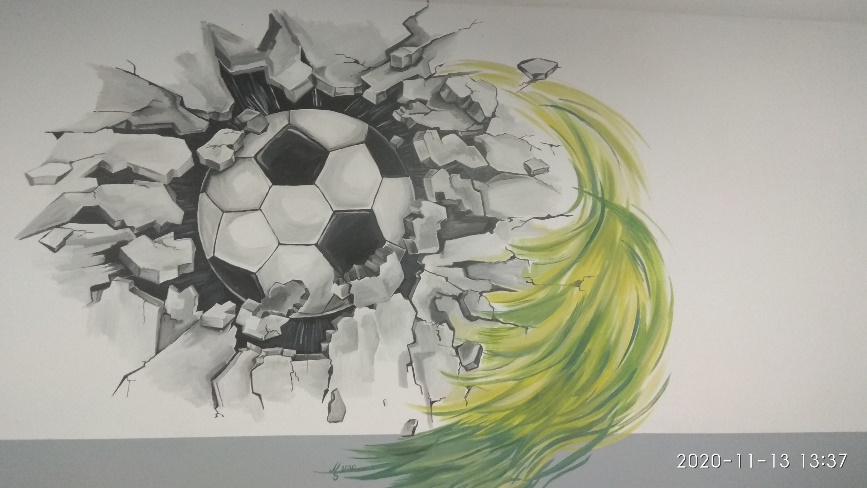 WSZĘDZIE NAS WIDAĆ
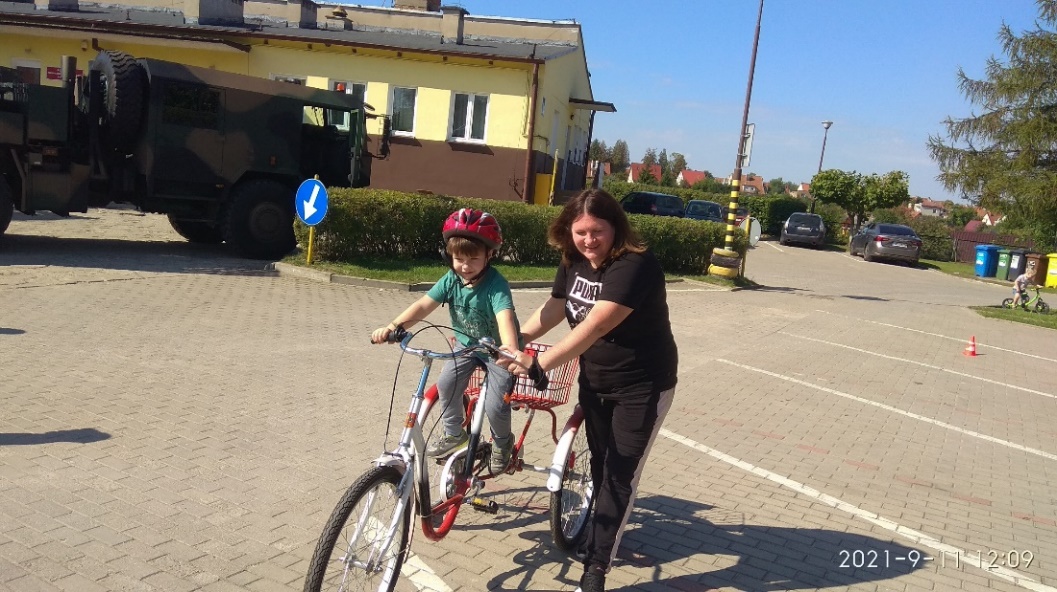 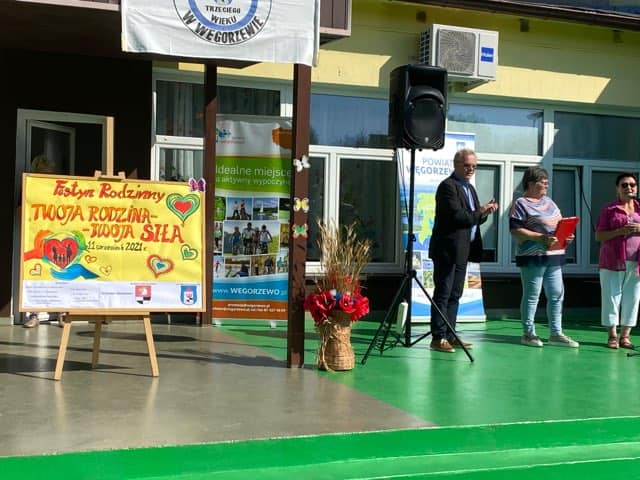 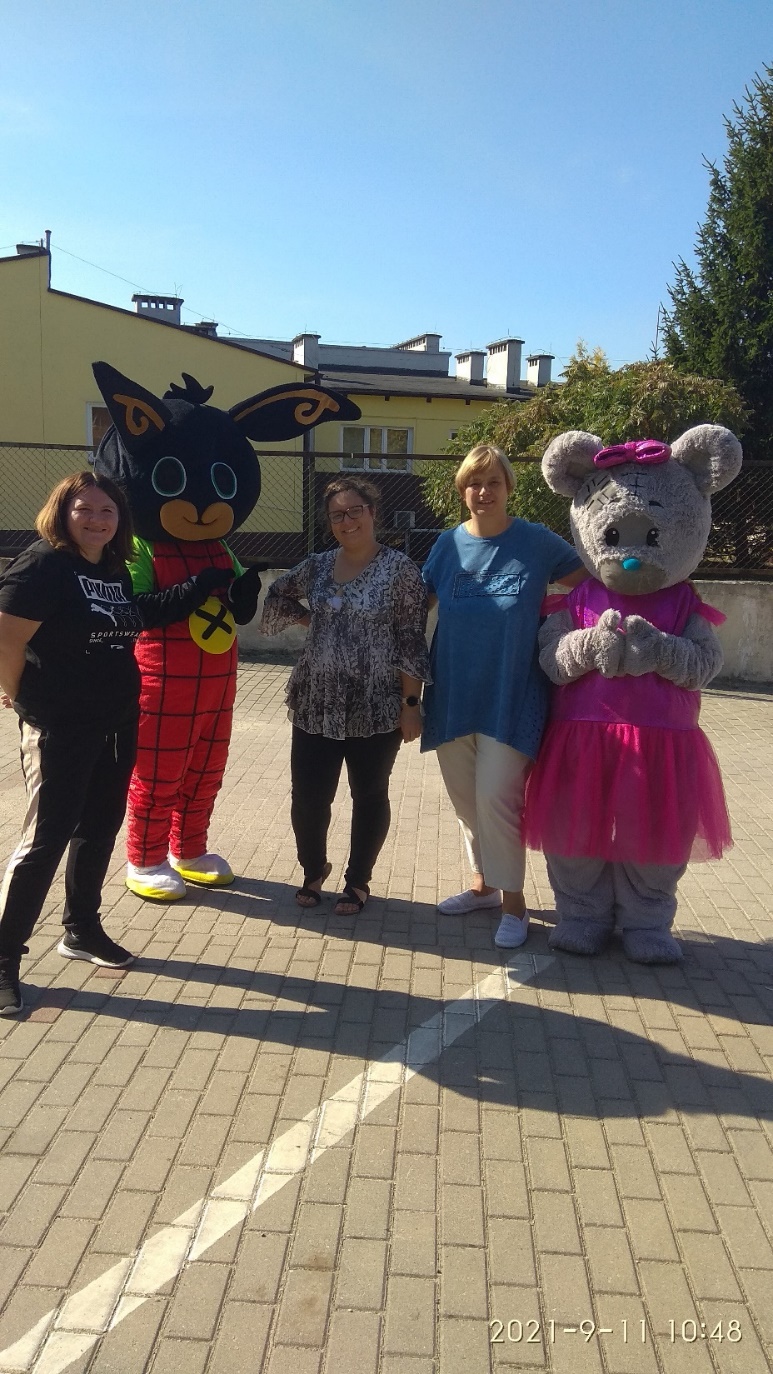 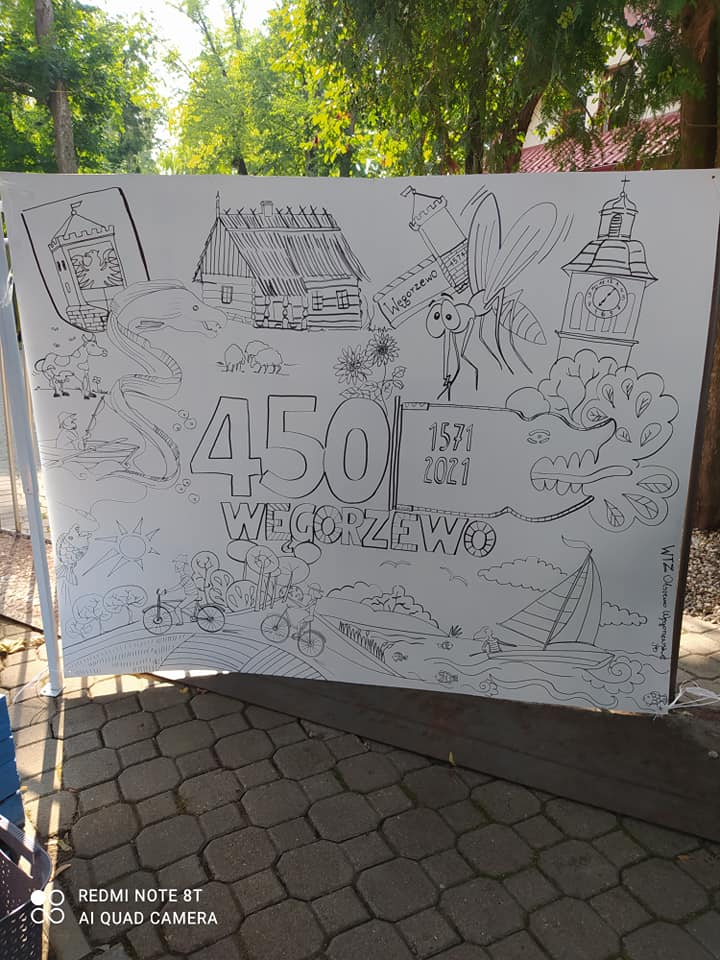 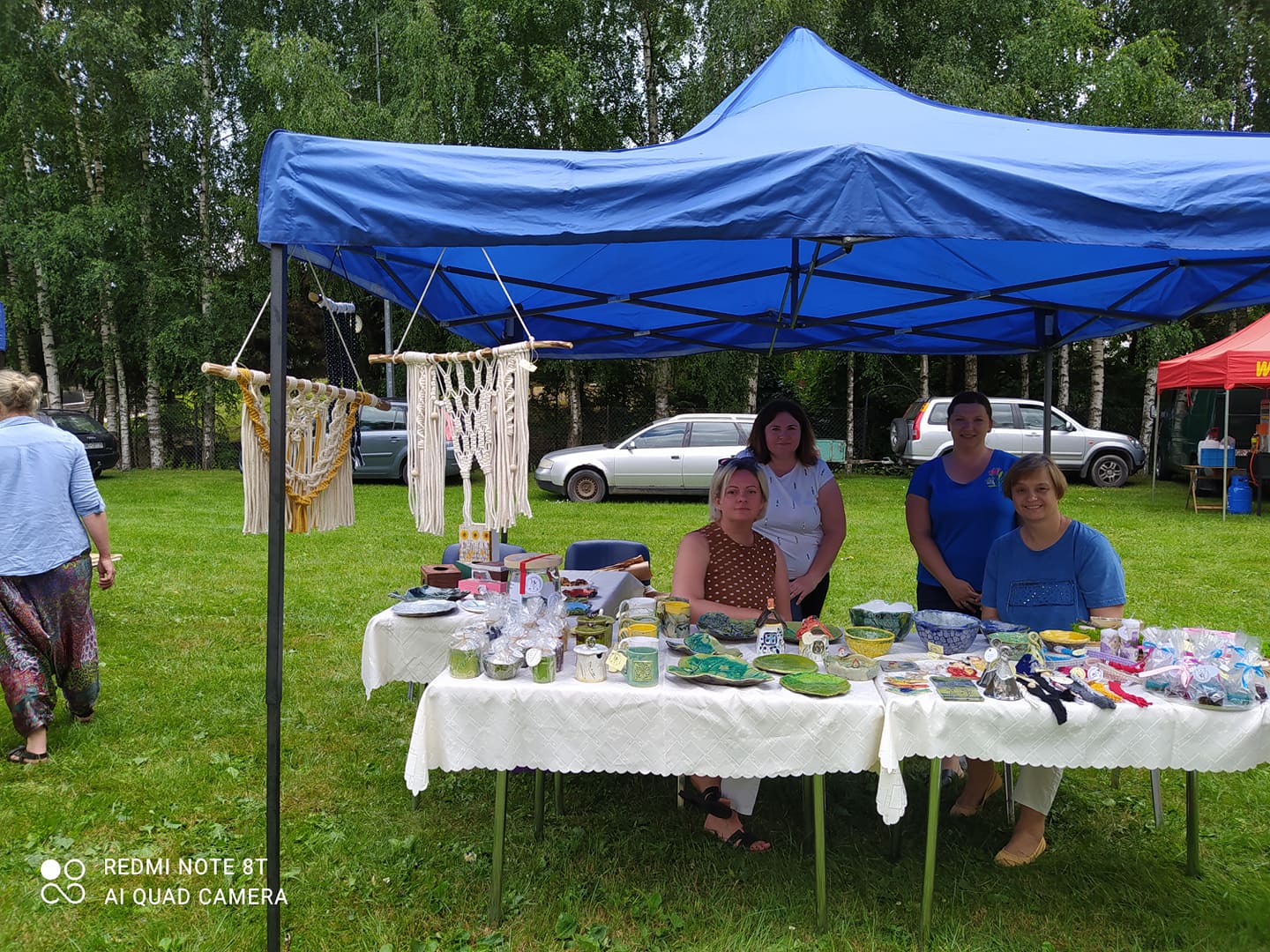 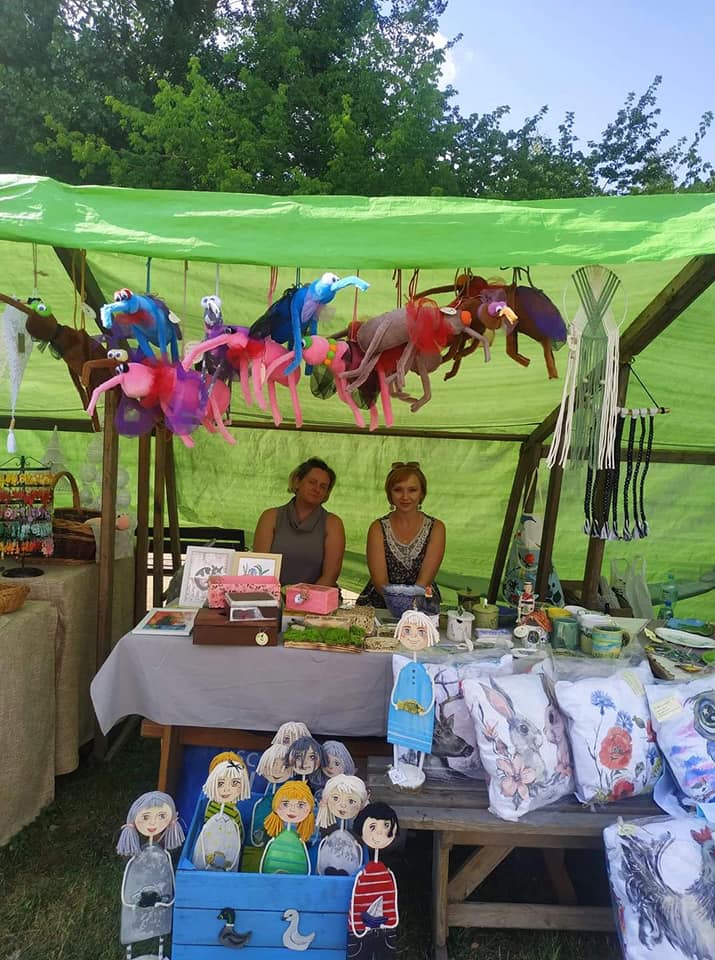 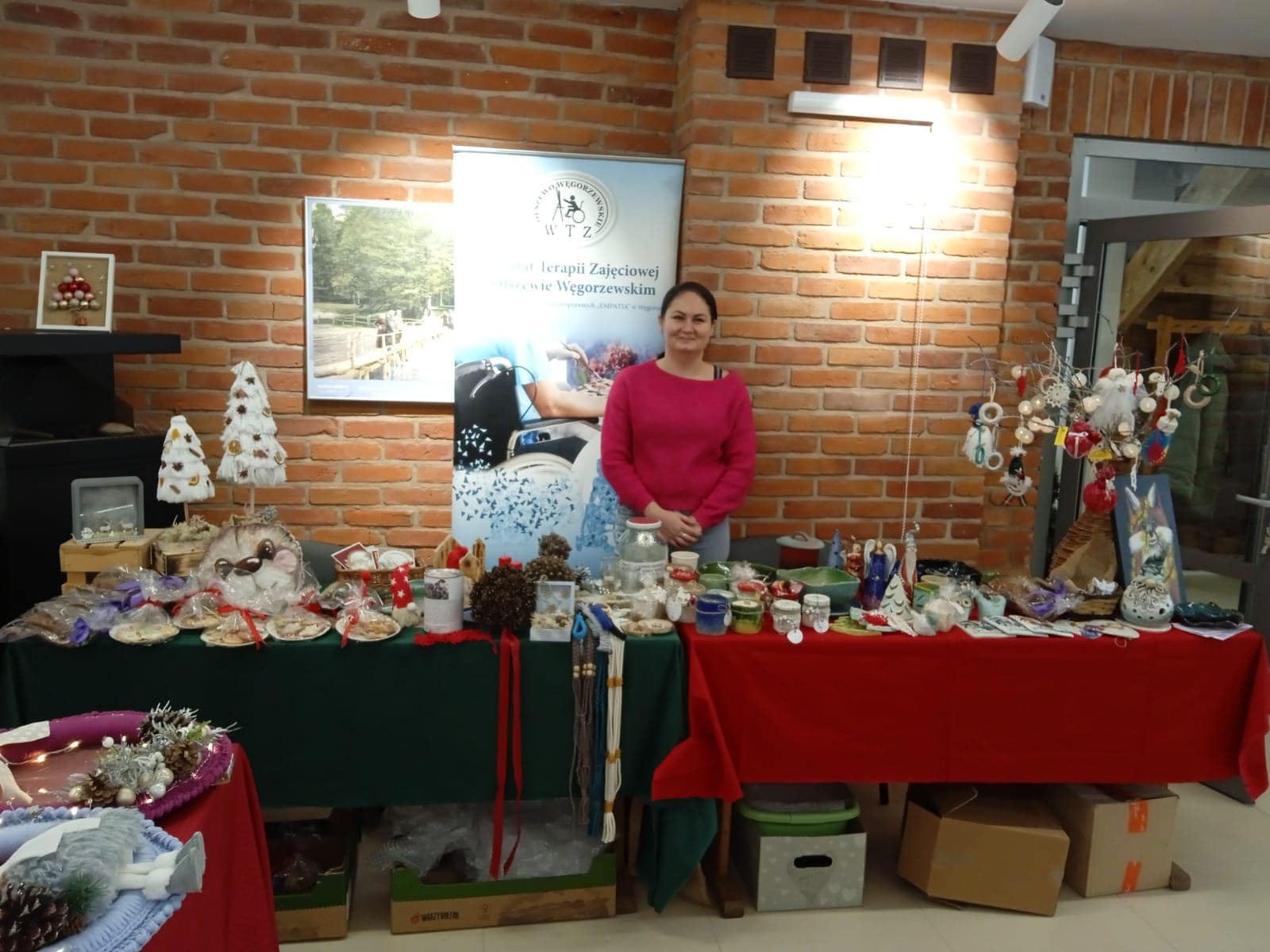 WARTO ZOSTAĆ NASZYM UCZESTNIKIEM, PONIEWAŻ…
Z NAMI NABĘDZIESZ NOWYCH UMIEJĘTNOŚCI 
POZNASZ NOWYCH PRZYJACIÓŁ
UZYSKASZ POMOC I WSPARCIE
ZOBACZYSZ CIEKAWE MIEJSCA 
AKTYWNIE SPĘDZISZ CZAS
ROZWINIESZ SWOJE ZAINTERESOWANIA I PASJE
ODKRYJESZ SWOJE UKRYTE TALENTY
„RAZEM MOŻEMY WIĘCEJ”
Dołącz do naszej ekipy 
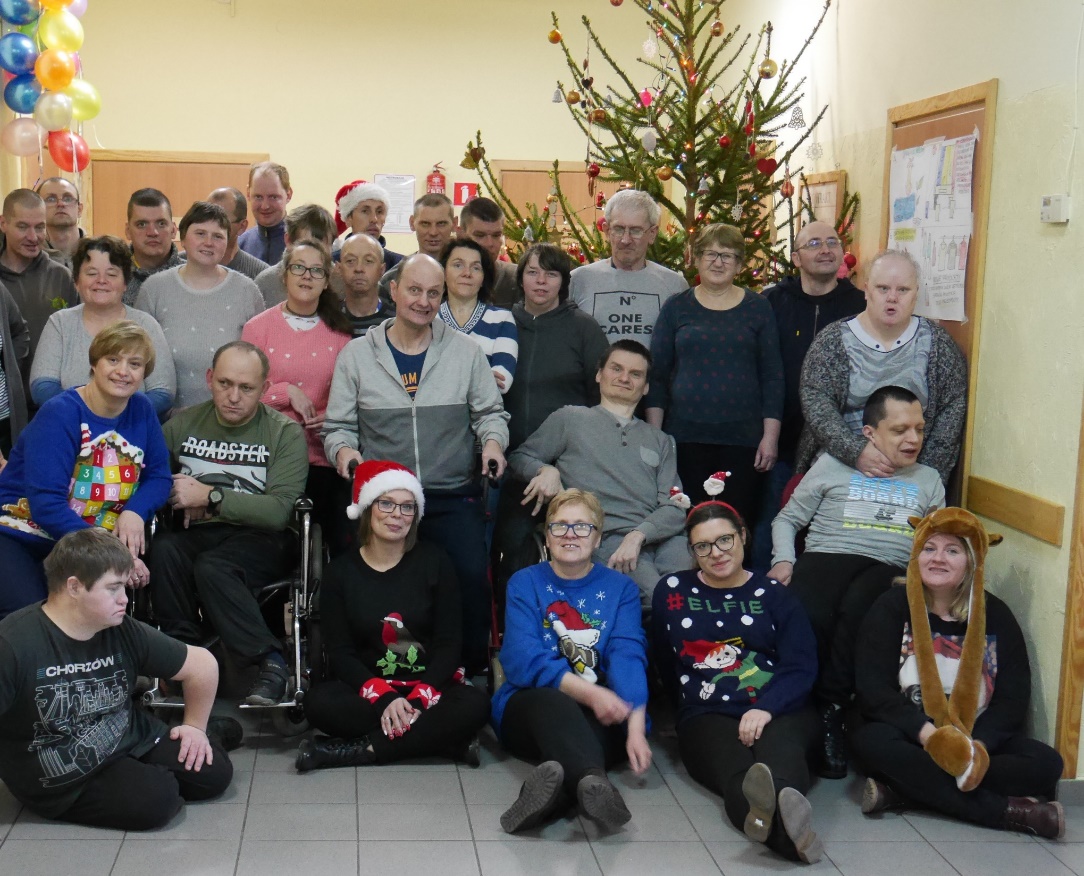 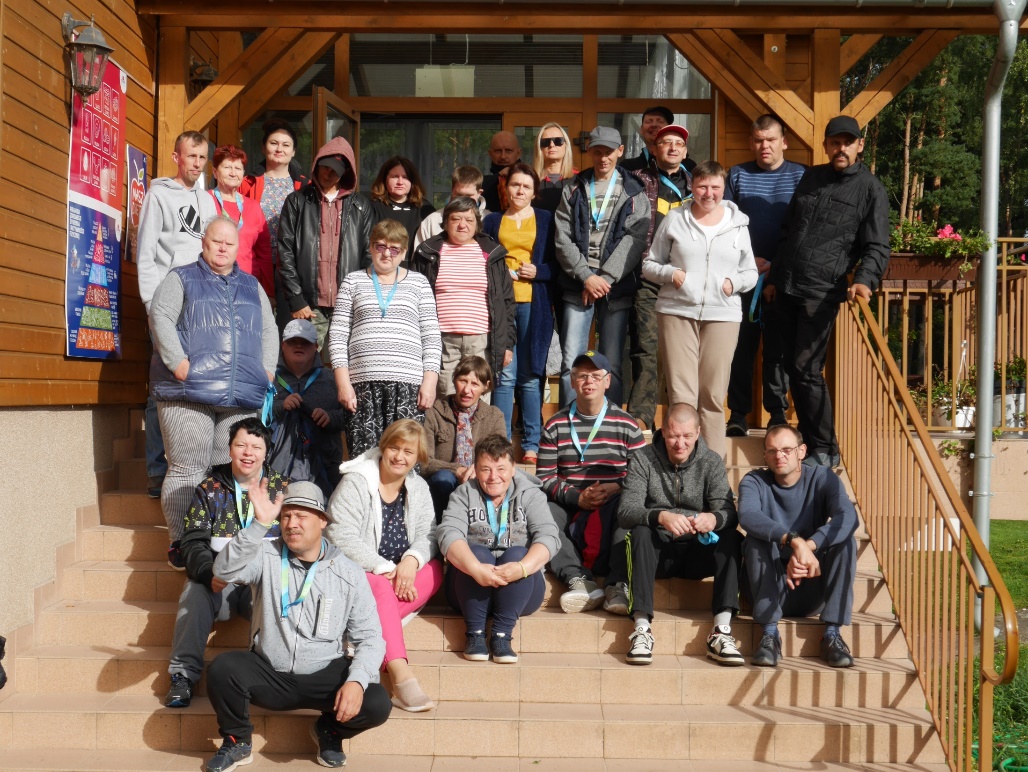 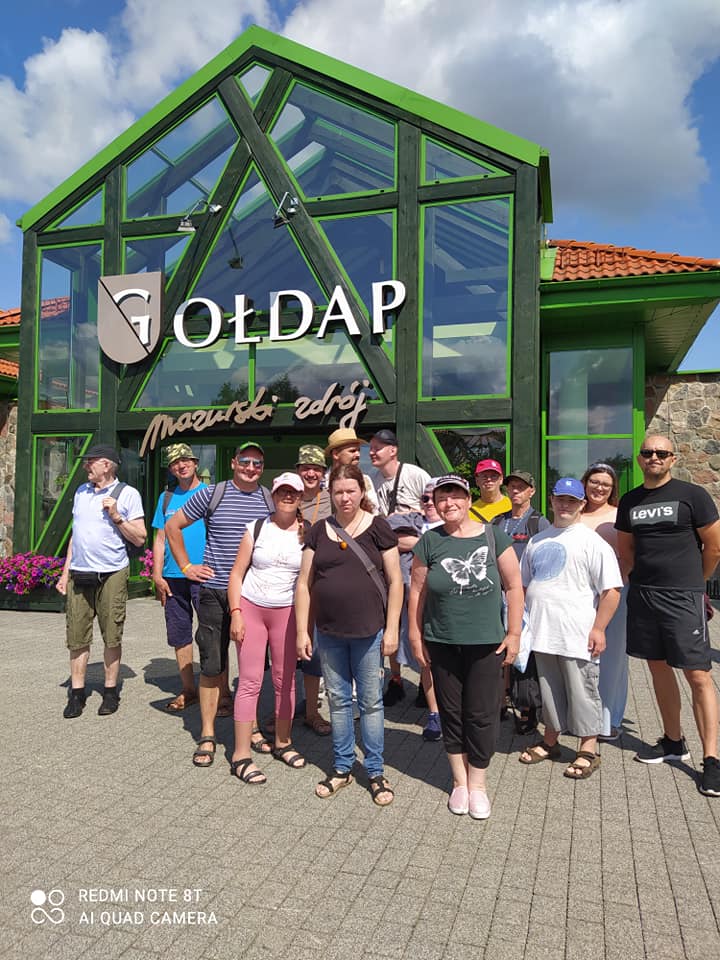 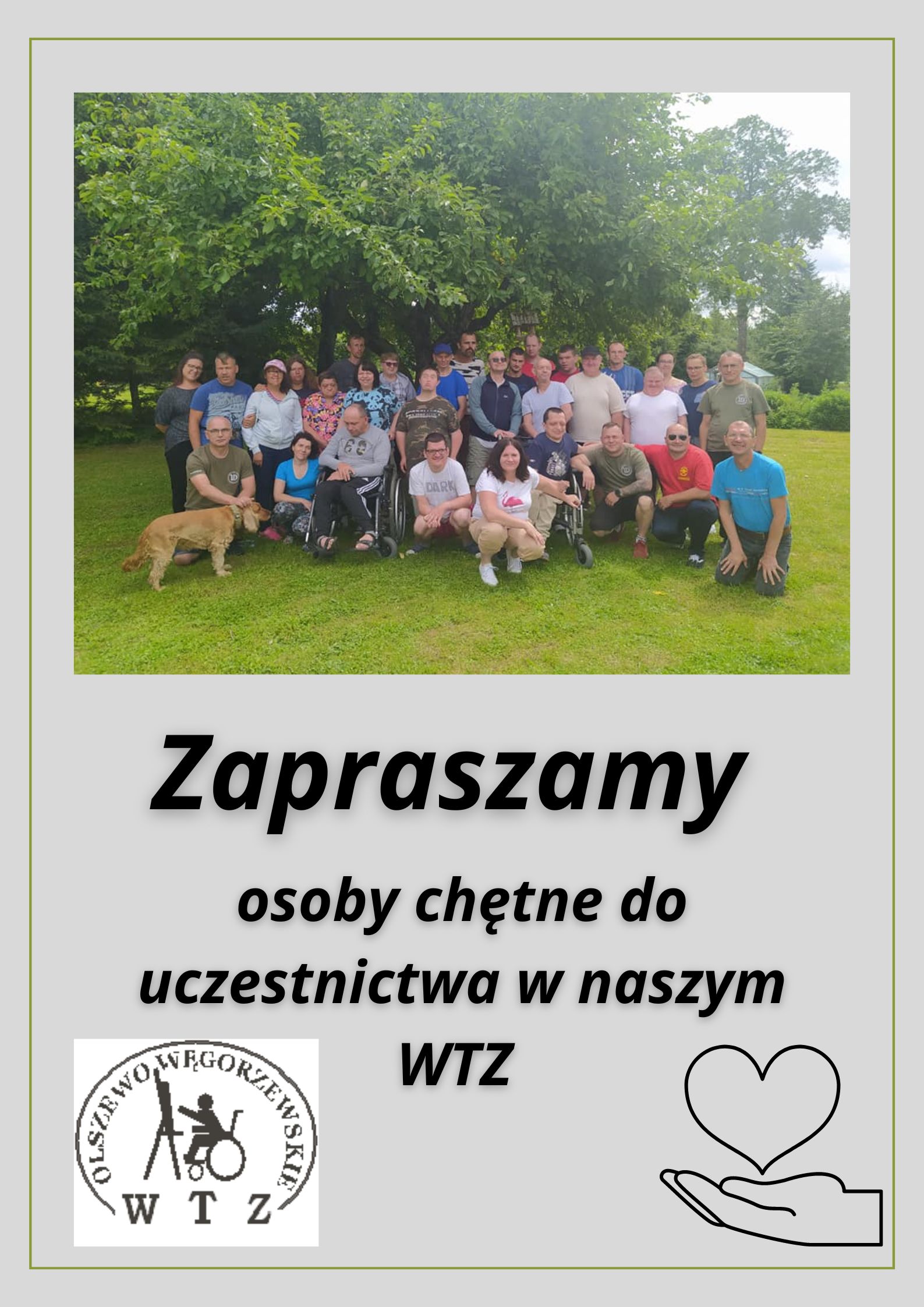